中国陶瓷史略（史前到唐宋）
郑少凯
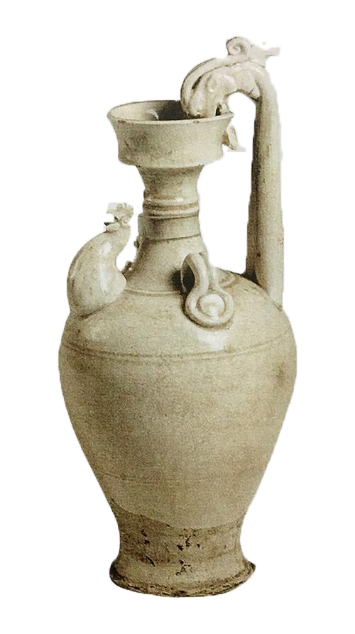 开宗明义
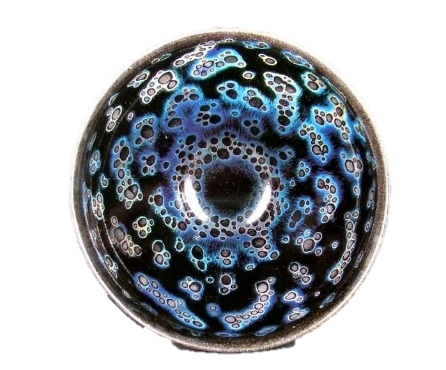 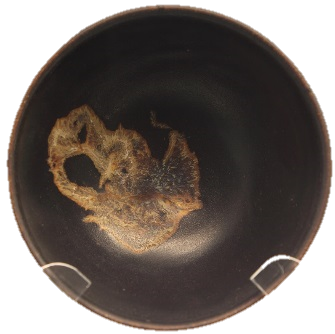 诚心 正意
陶瓷史略
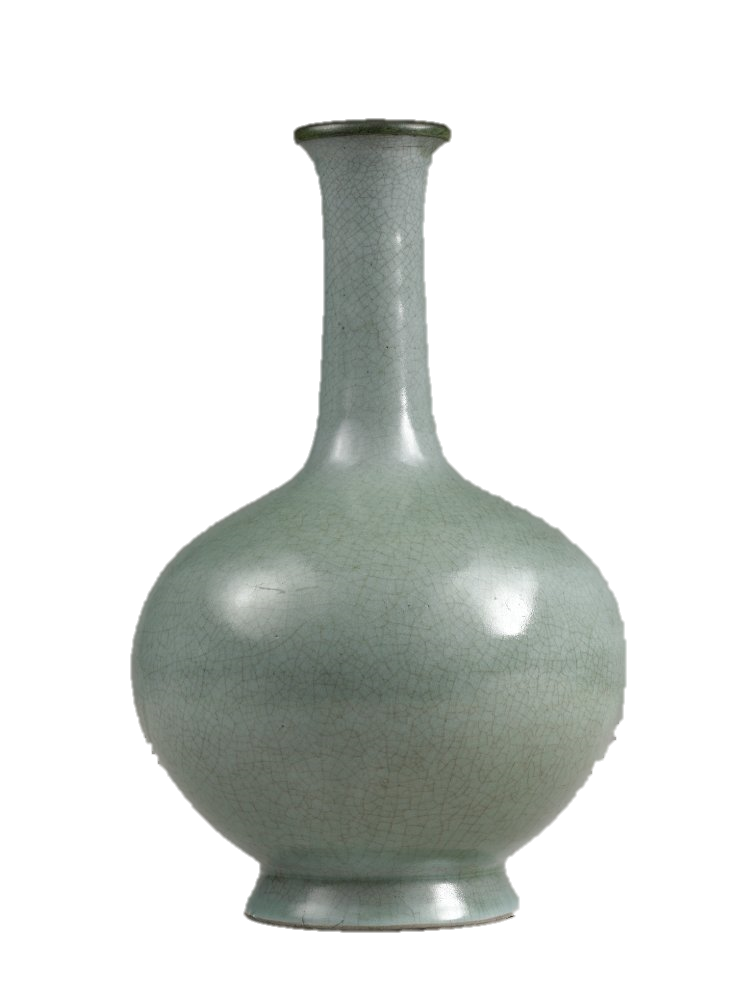 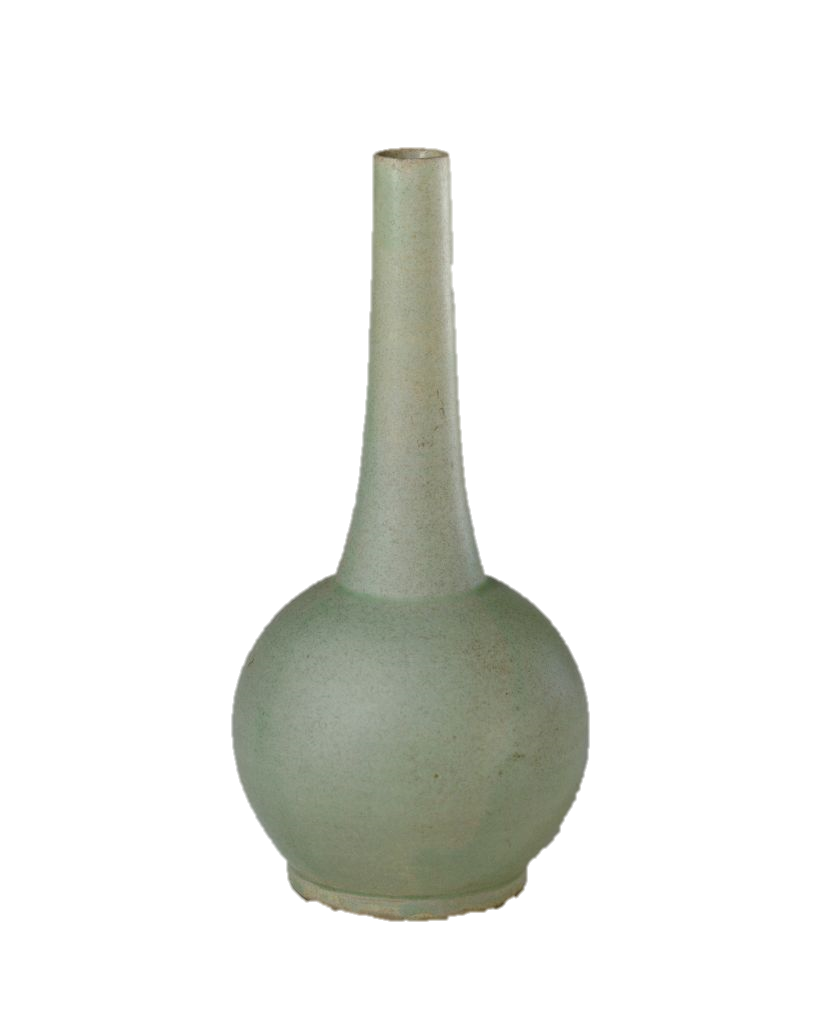 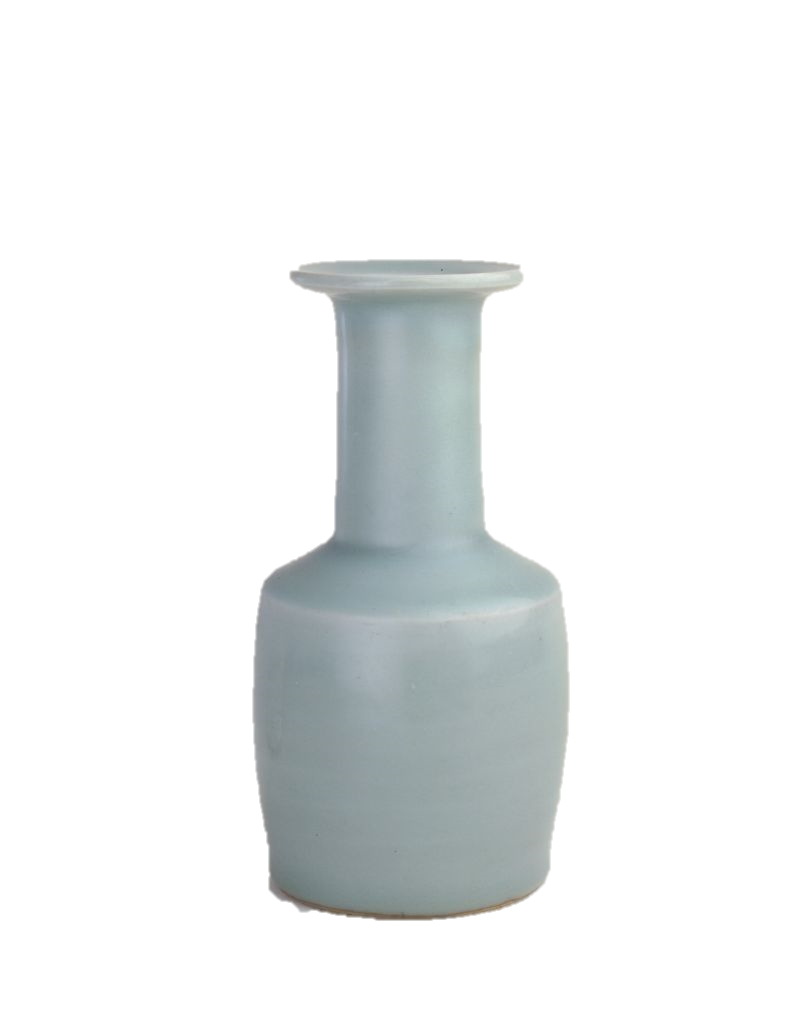 鉴赏 与 鉴定
内容
陶器 与 瓷器
陶器：红陶
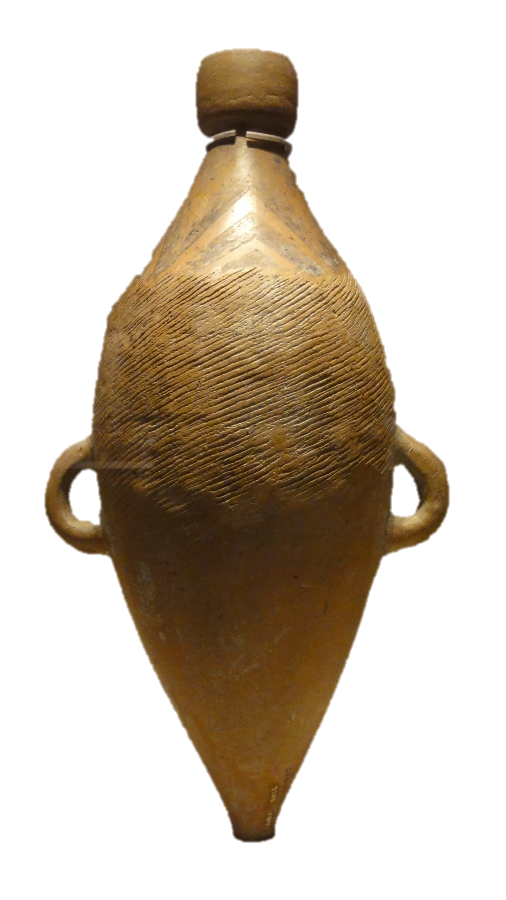 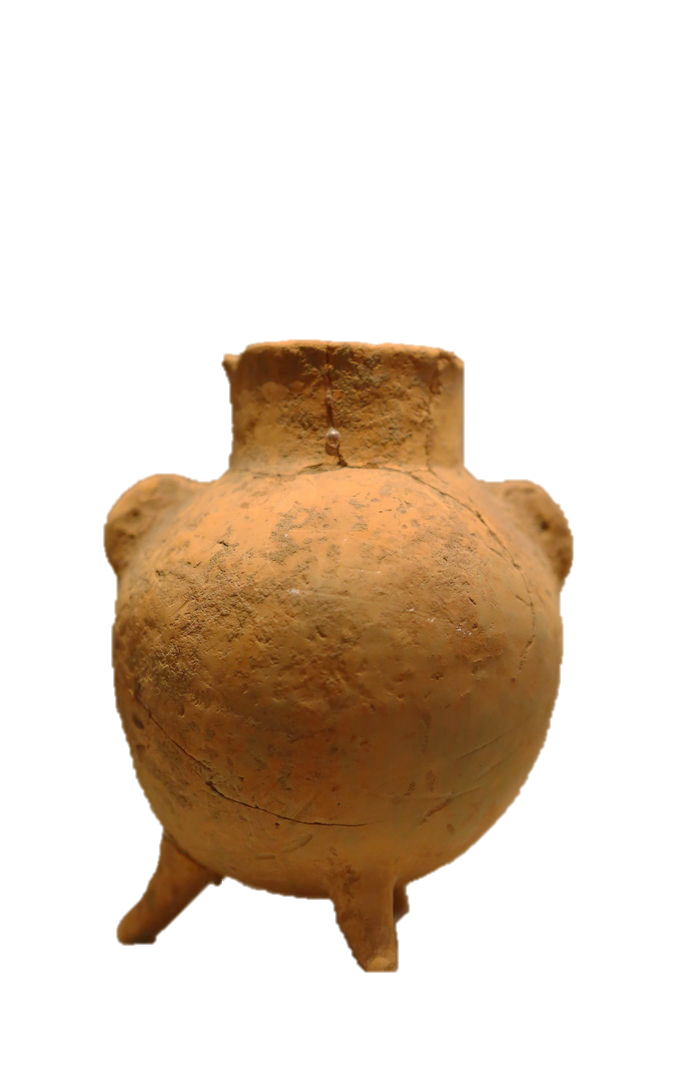 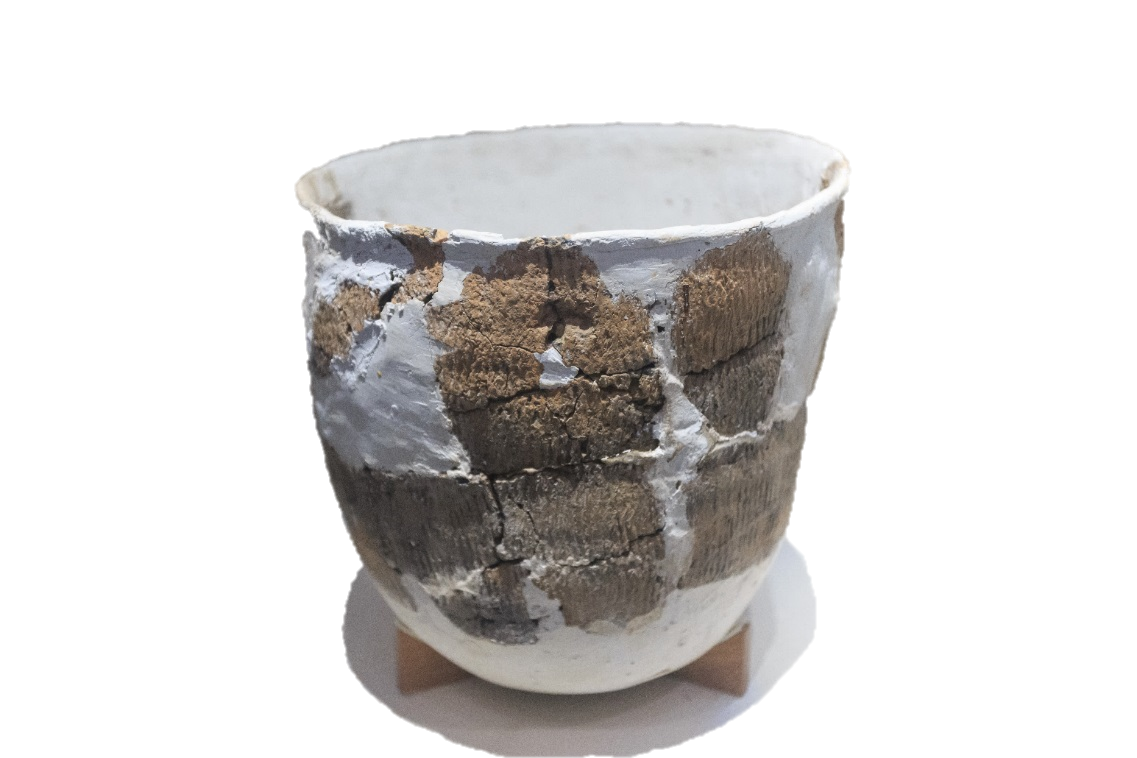 裴李岗文化 红陶三足壶
约前7000  -- 前5000
仰韶文化半坡类型 小口尖底陶瓶
约前7000  -- 前5000
仙人洞遗址 绳纹红陶罐
前1 万年
[Speaker Notes: 新石器时代 人类开始从事农业和畜牧，开始出现定居
在氧化气氛焙烧下，陶土中的金属铁大部分转化为三价铁，呈现红色]
陶器：彩陶
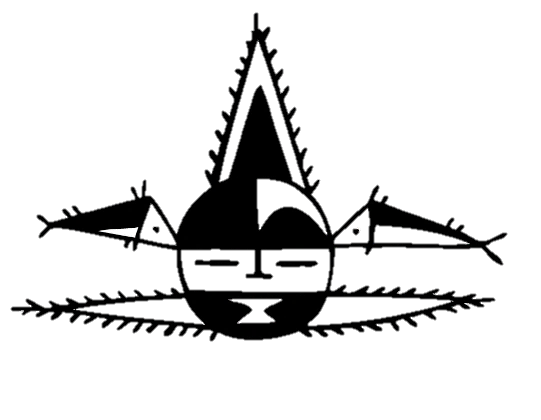 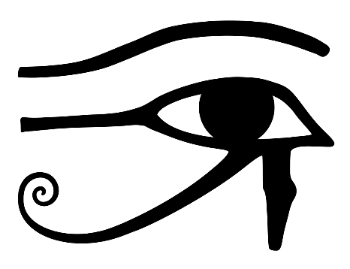 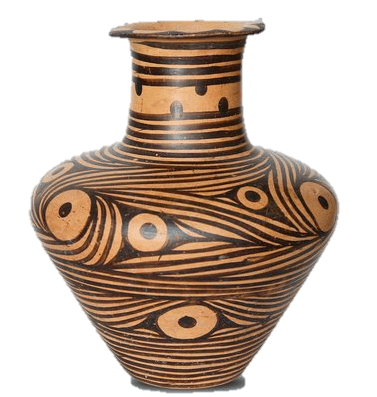 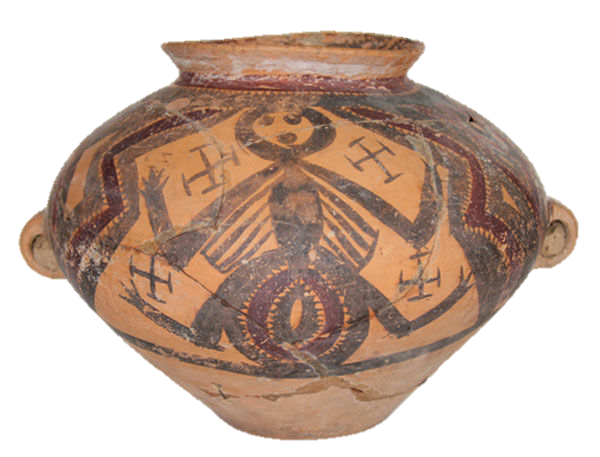 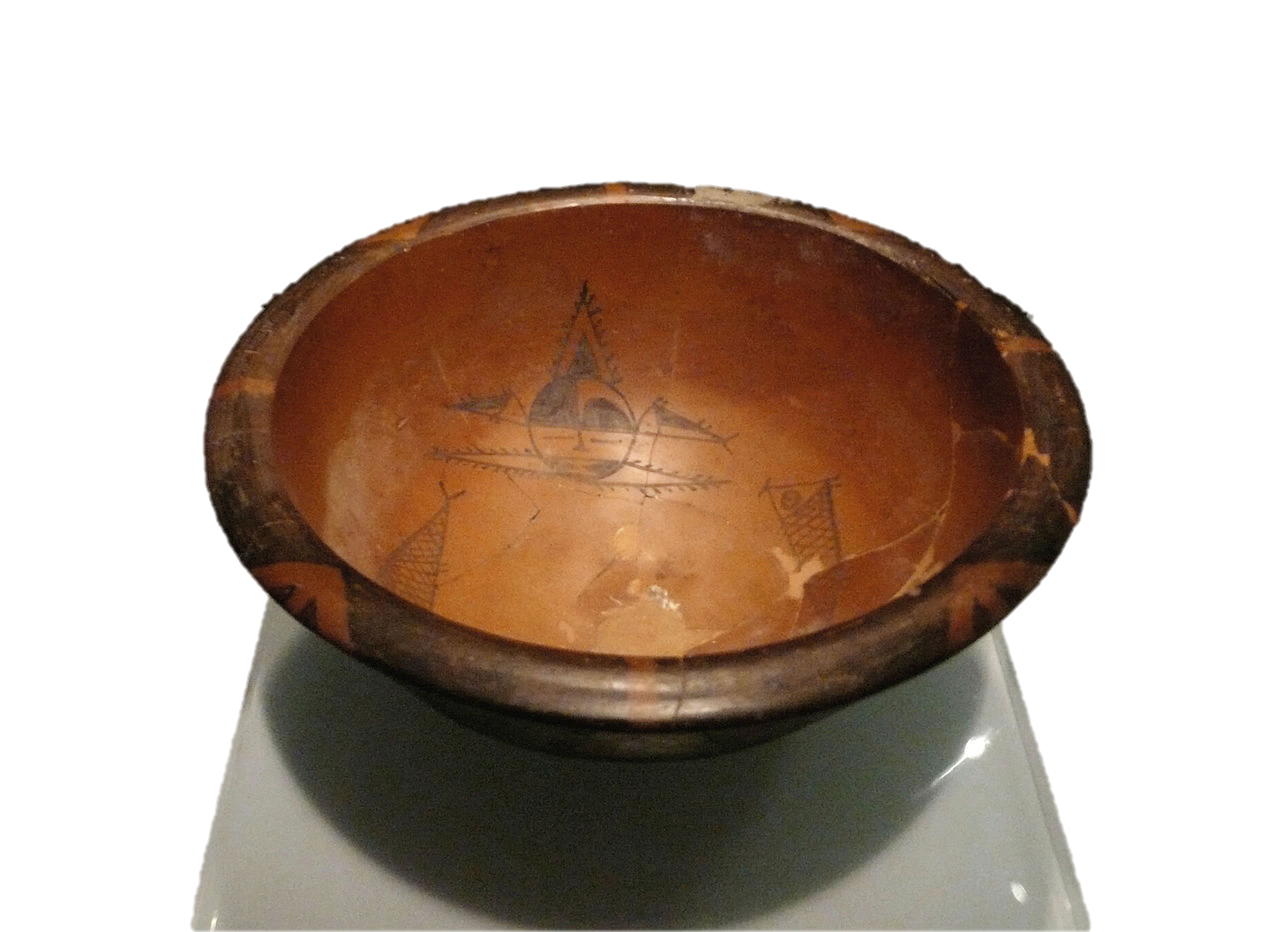 马家窑文化 人形图腾纹饰彩陶罐
前3300 -- 前2100
马家窑文化 几何纹饰彩陶罐
前3300 -- 前2100
仰韶文化半坡类型 人面鱼纹彩陶盆
前5000 -- 前3000
[Speaker Notes: 棺盖，Horus四个儿子，东西南北，财狼、秃鹫、人类、狒狒，胃、肠、肝、肺。

马家窑文化 青铜小刀 青铜时代标致]
陶器：黑陶
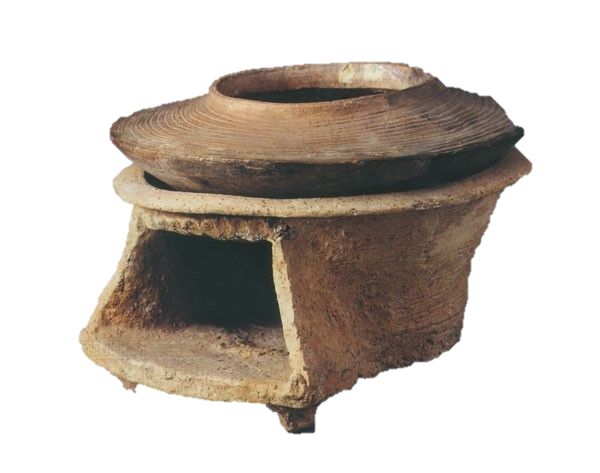 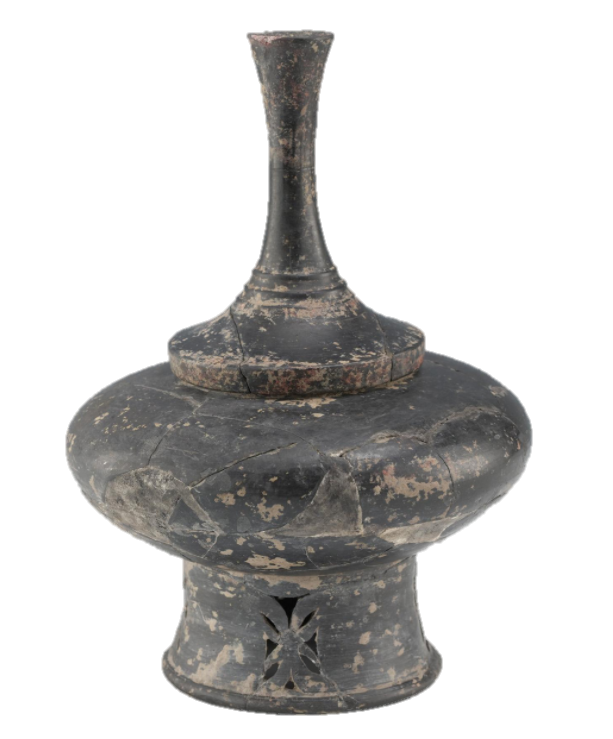 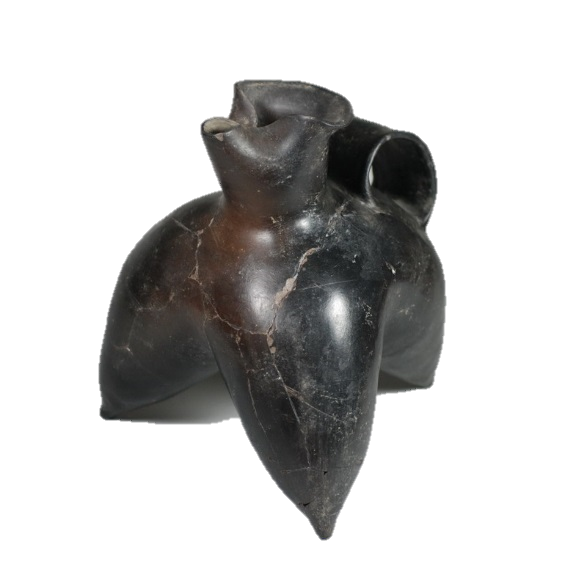 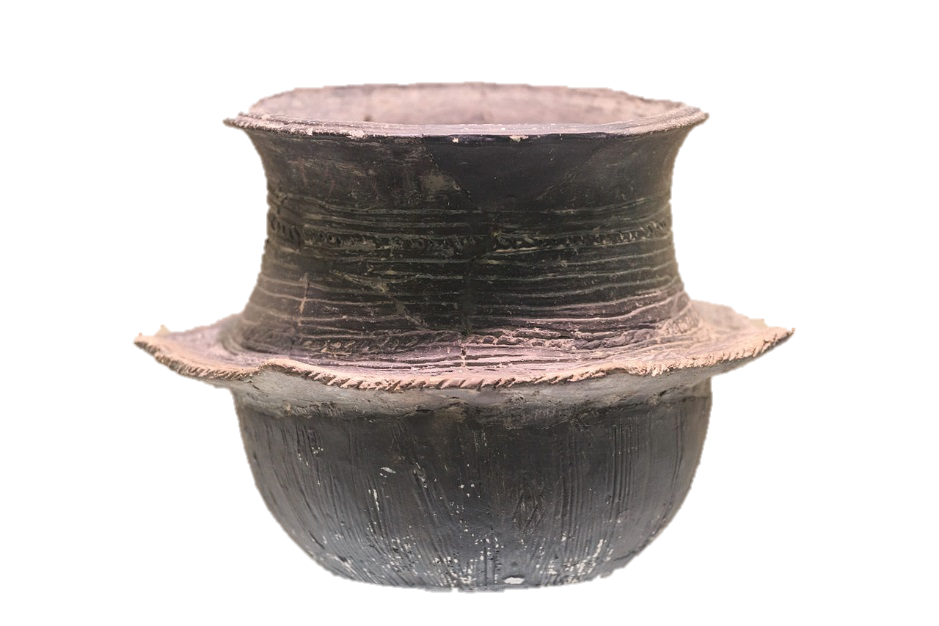 良渚文化
黑陶高柄盖罐
前3100 -- 前2200
龙山文化
黑陶鬲
前3000 -- 前2000
河姆渡文化
敞口多角腰檐黑陶釜
前5000 -- 前3000
[Speaker Notes: 河姆渡出土了架釜煮器，禁止出境文物
黑陶在还原气氛下烧造，窑炉封闭，加上大量黑烟]
陶器：白陶
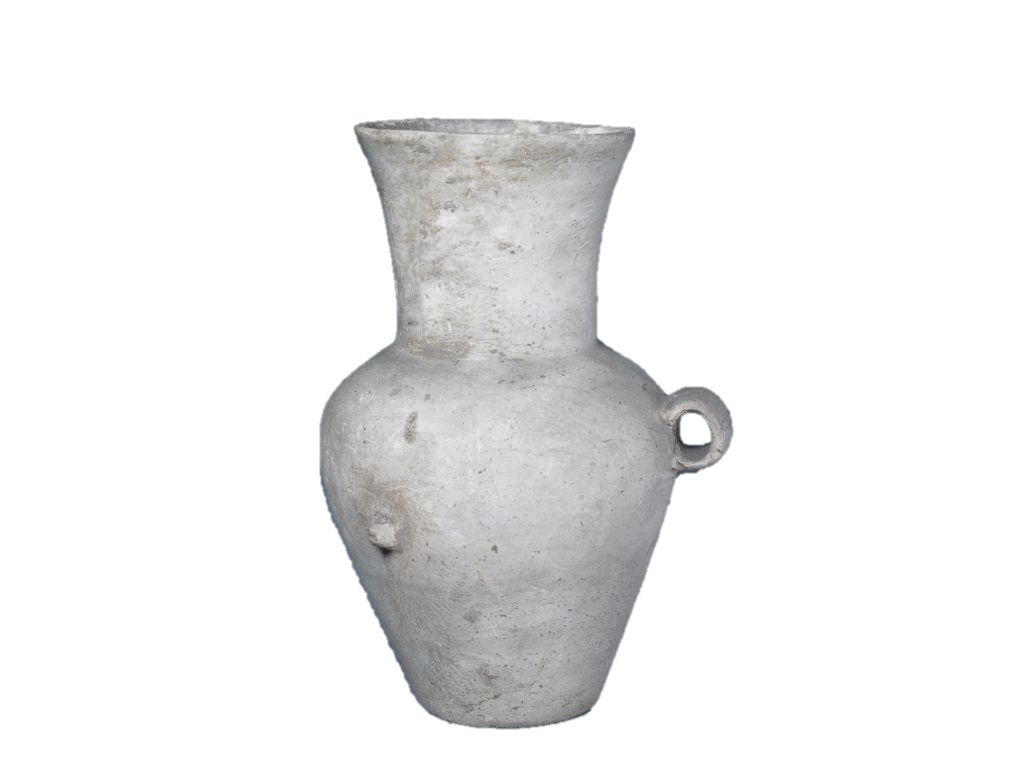 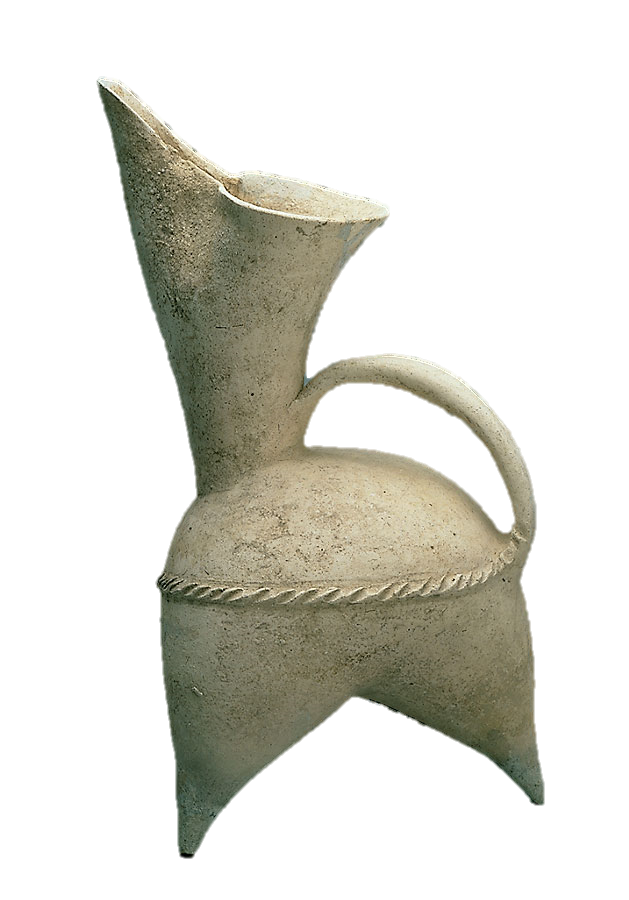 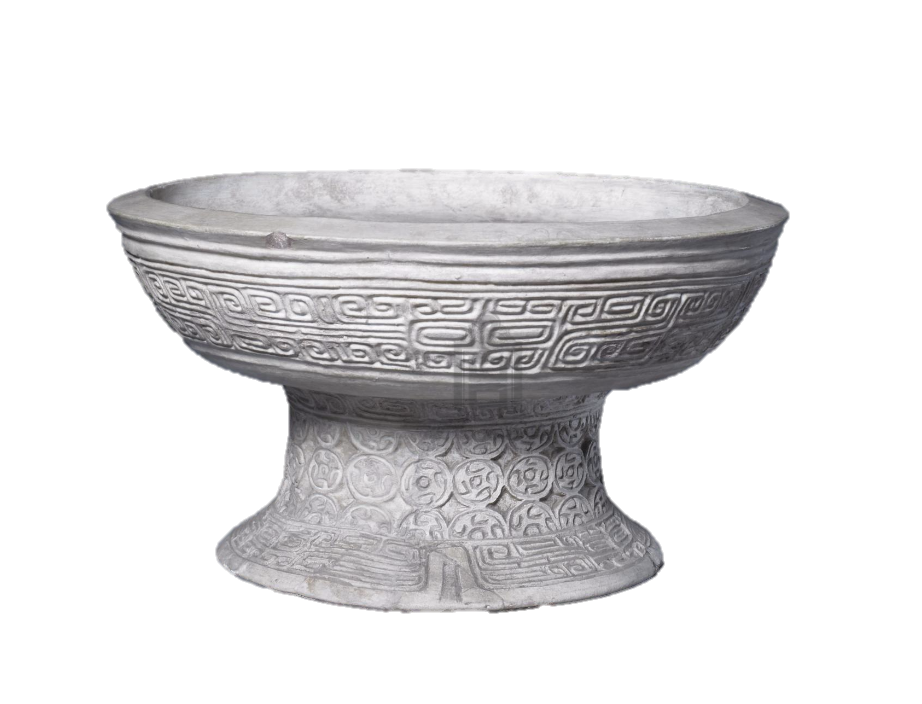 大汶口文化 白陶双系壶
前6500 – 前4500
大汶口文化 白陶鬶
前6500 – 前4500
白陶刻纹豆
商中期 约前1400
[Speaker Notes: 烧成温度提高，原料的淘洗亦较精细]
陶器：彩绘灰陶
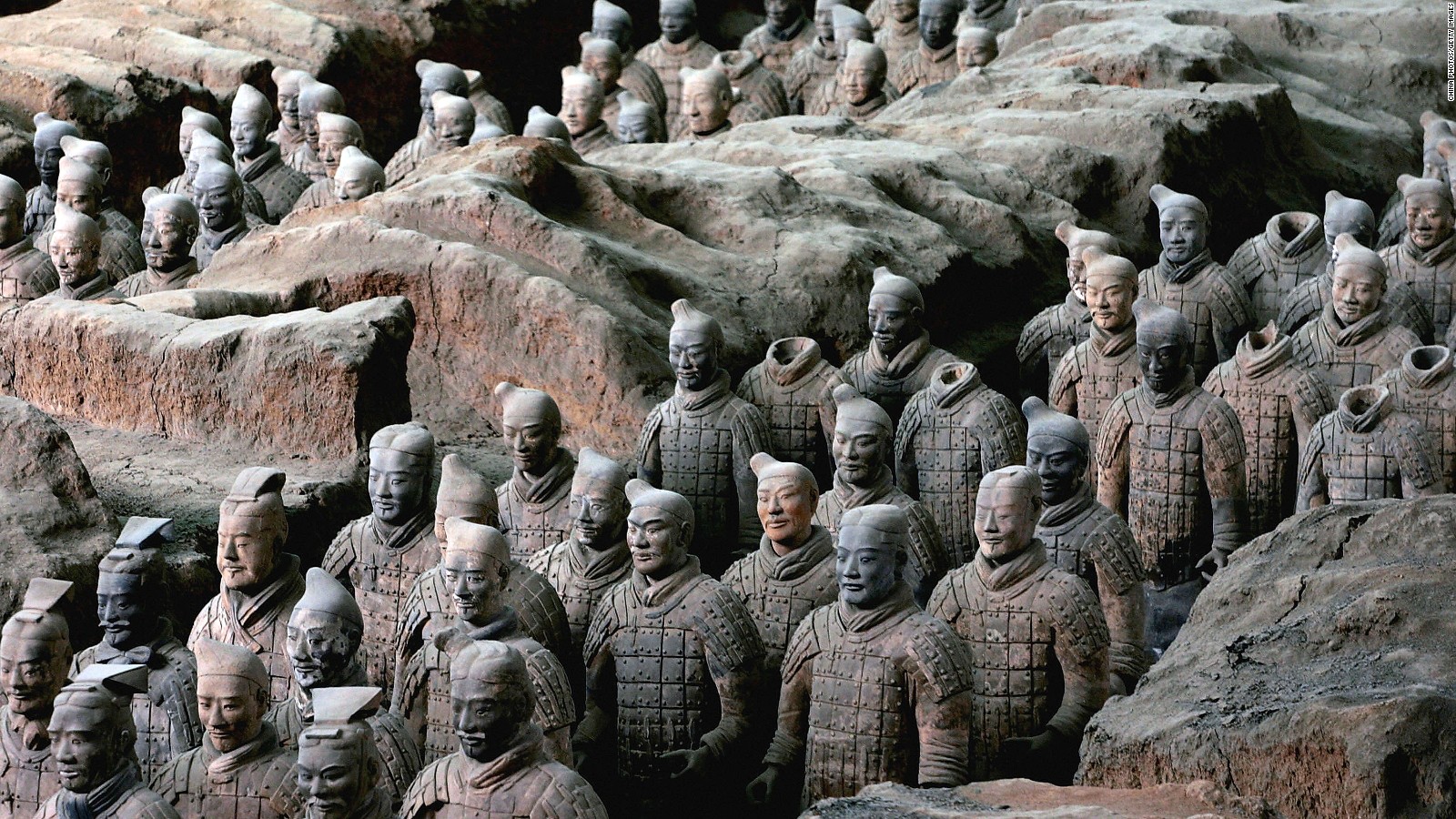 [Speaker Notes: 灰陶是在窯頂封閉的窯內燒製而成，陶土內的鐵離子便會呈還原態而顯灰色]
陶器：彩绘灰陶
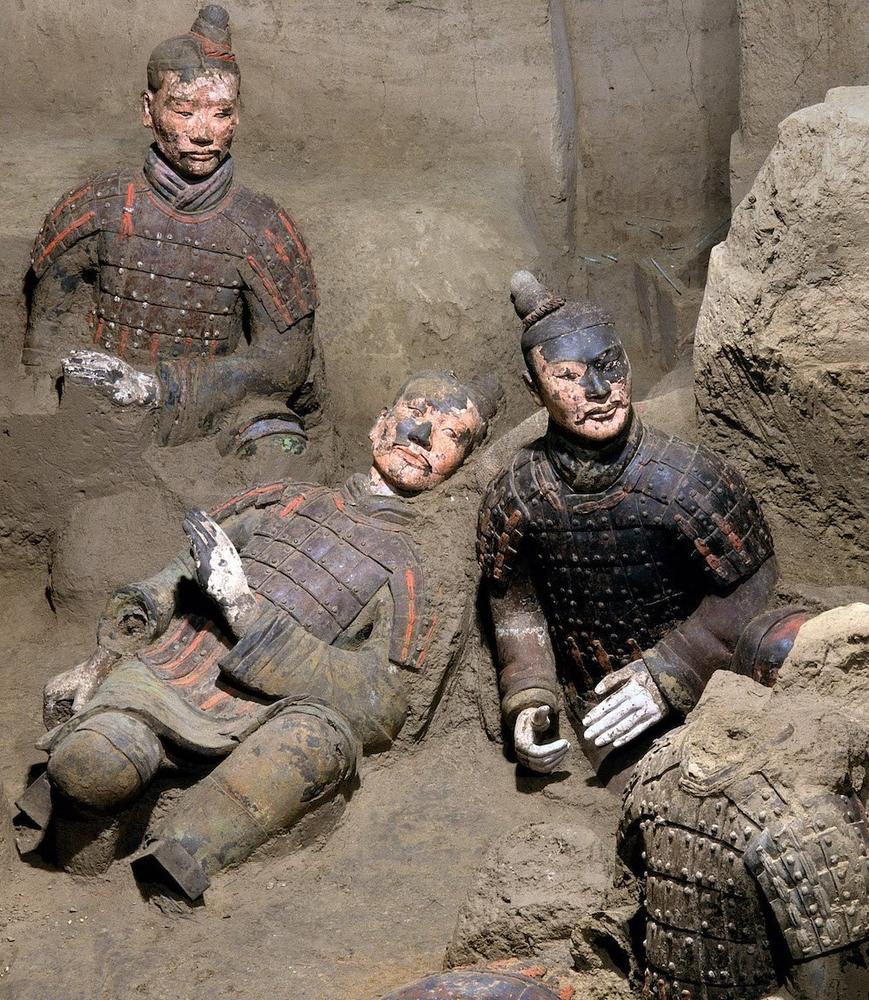 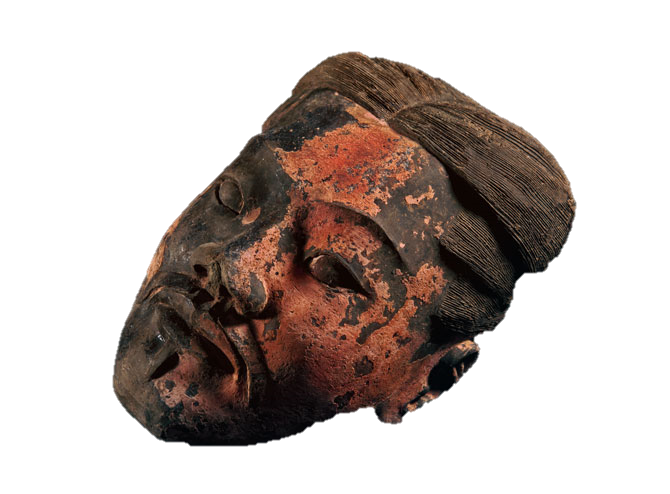 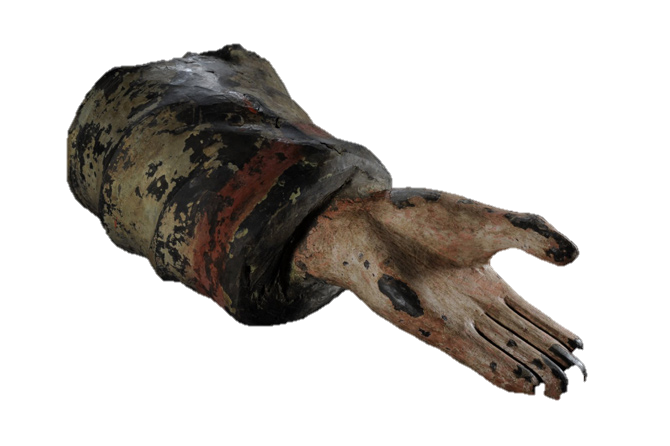 [Speaker Notes: 汉绿釉 汉黄釉]
陶器：釉陶
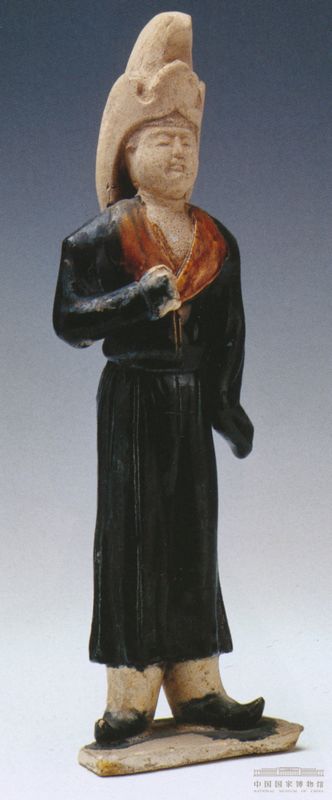 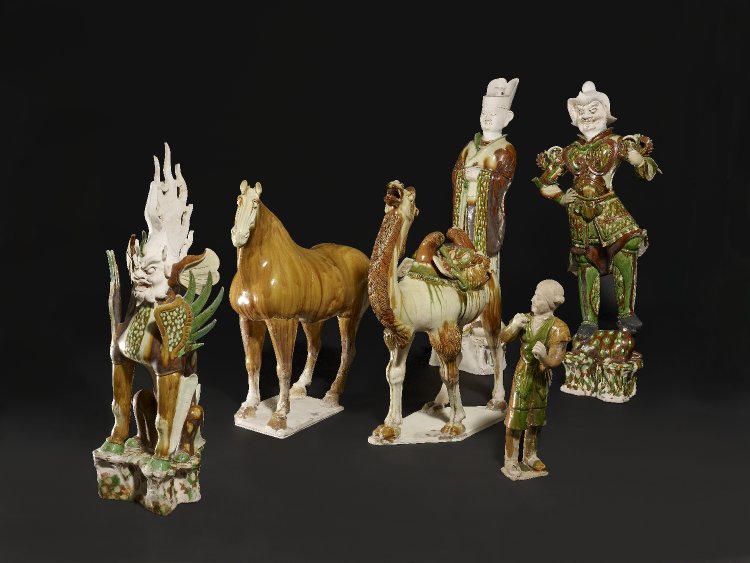 三彩刻花叶纹三足盘
刘庭训墓出土唐三彩俑
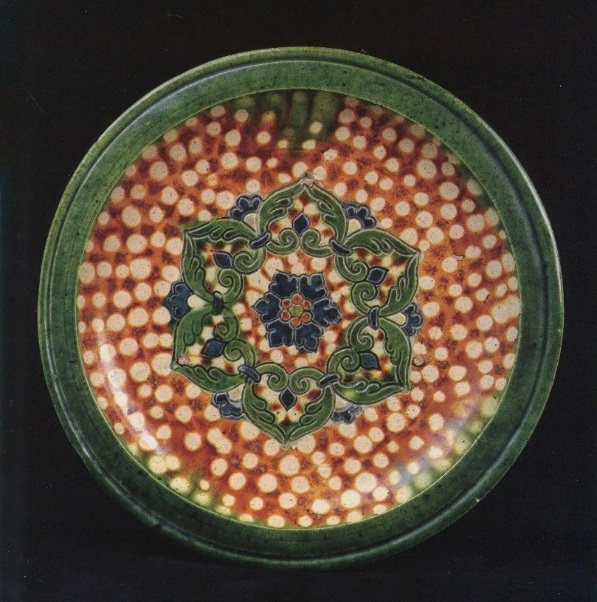 蓝釉胡服女陶俑
[Speaker Notes: 低温釉 900度左右

古玩商李文光
罗振玉 《古明器图录》
卢芹斋
德 Derek Bodde “美帝国主义文化强盗” 发票

收藏热 北宋 晚明 康乾 民国 当代]
古代青瓷
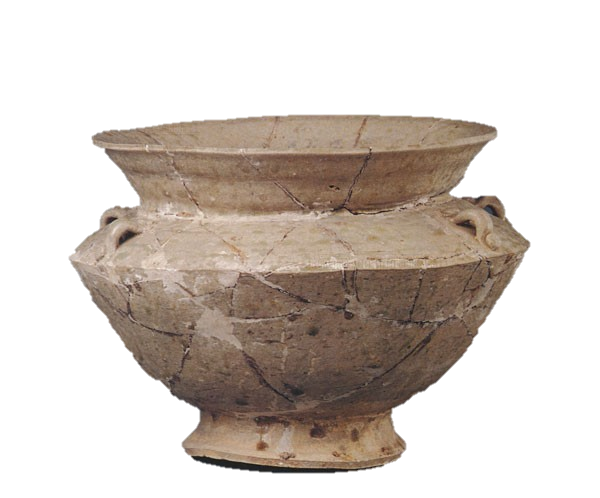 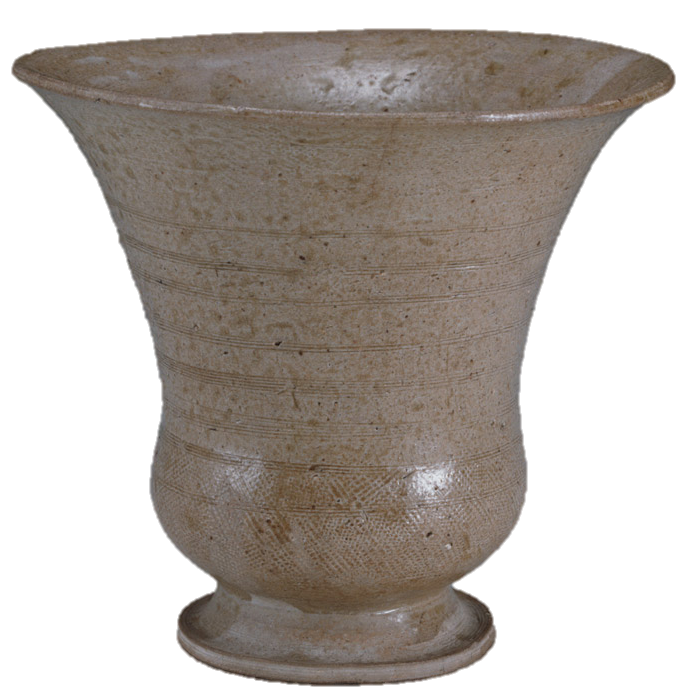 青釉弦纹樽
四系青瓷尊
西周
前1046 - 前771
商代
前1571 - 前1064
[Speaker Notes: 商王室享用的饮酒器，是商代原始瓷的典型作品。]
晋代
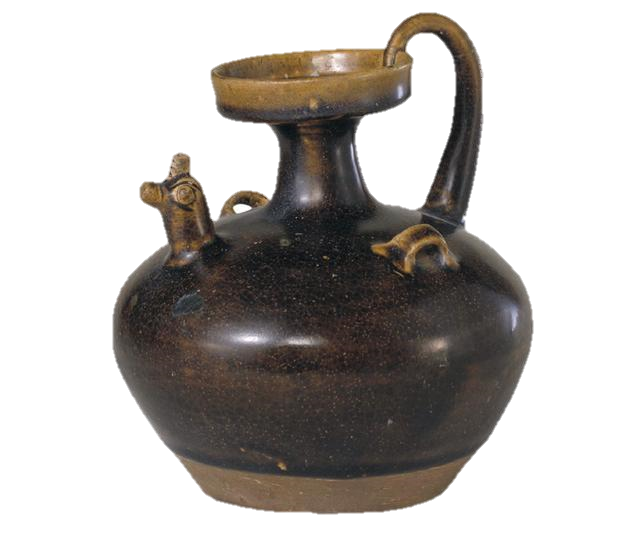 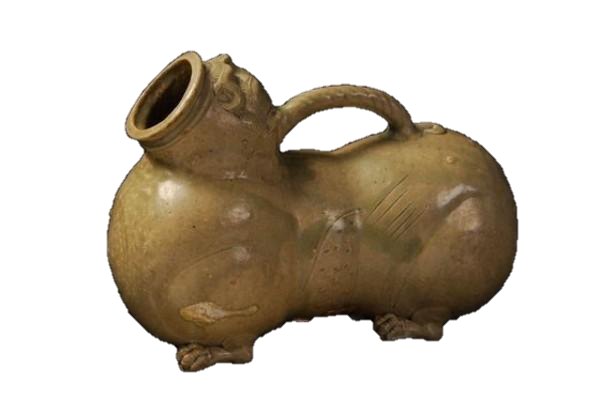 西晋青釉虎子
东晋德清窑黑釉鸡头壶
[Speaker Notes: 西晋 266-316   东晋 317-420
《西京杂记》 “李广与兄弟共猎于冥山之北，见卧虎焉，射之，一矢即毙。断其髑髅以为枕，示服猛也；铸铜象其形为溲器，示厌辱之也。”]
隋白瓷
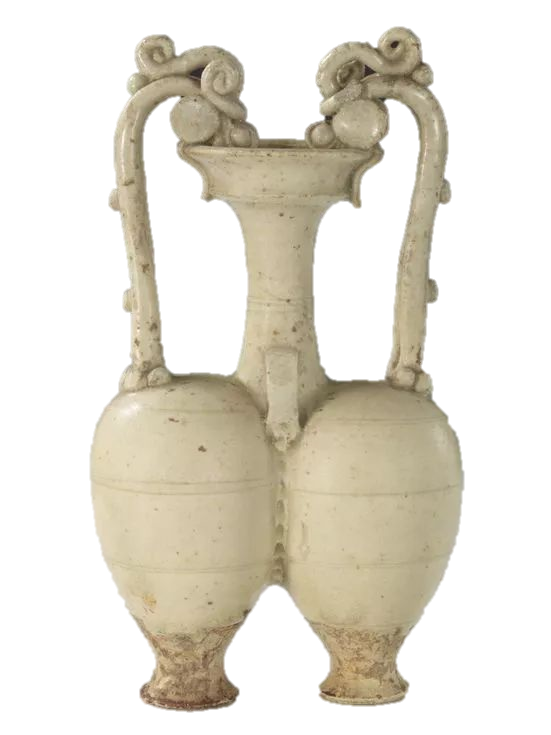 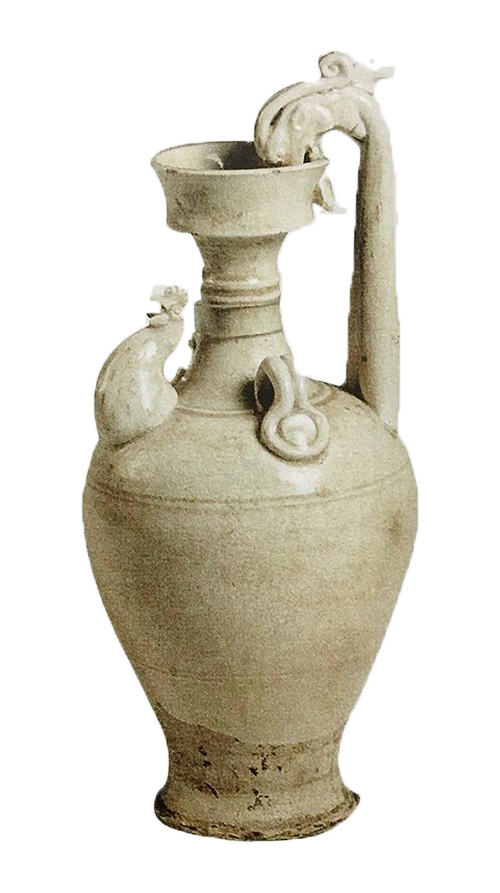 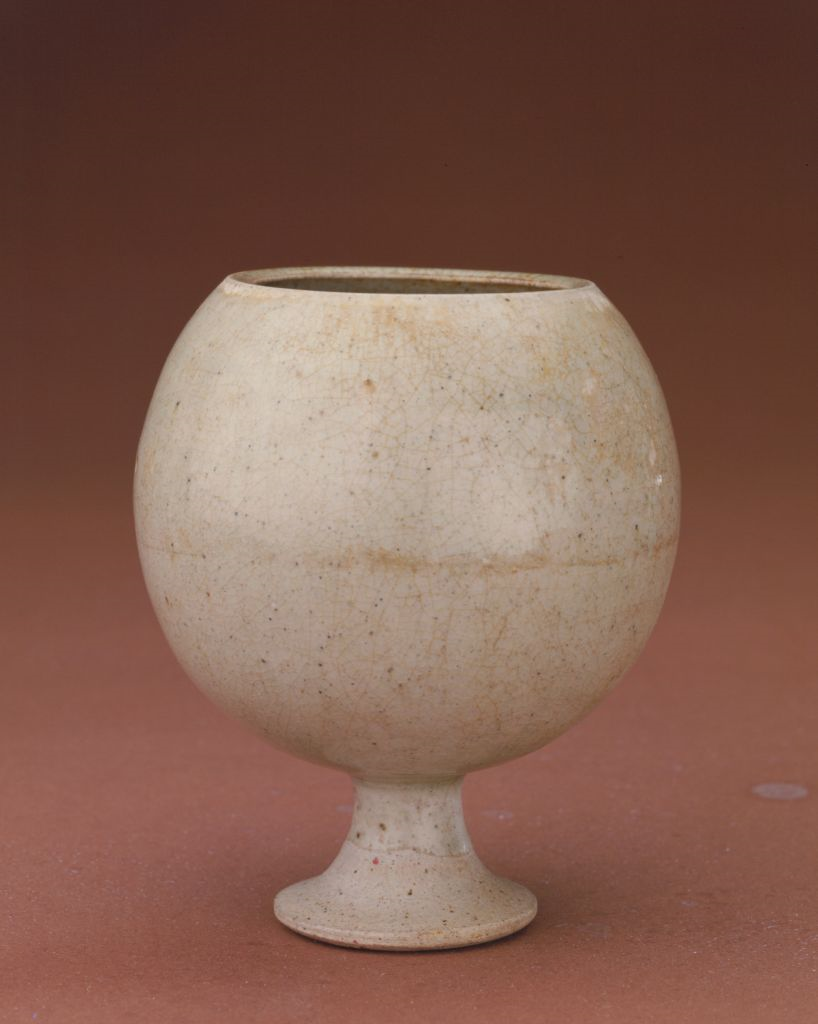 隋白釉龙柄鸡首壶
隋白釉龙柄双联传瓶
隋白釉高足杯
[Speaker Notes: 白瓷最早出现于北朝的北齐，但质料较粗，釉呈乳白色，釉厚处呈青色。隋代白瓷中的铁分已被控制到极低的限度。
有了白瓷才可能有青花、釉里红、斗彩、粉彩等一系列色彩纷呈的彩瓷，所以说，隋代白瓷是我国陶瓷史上一个新的里程碑。]
唐代：邢窑 与 越窑
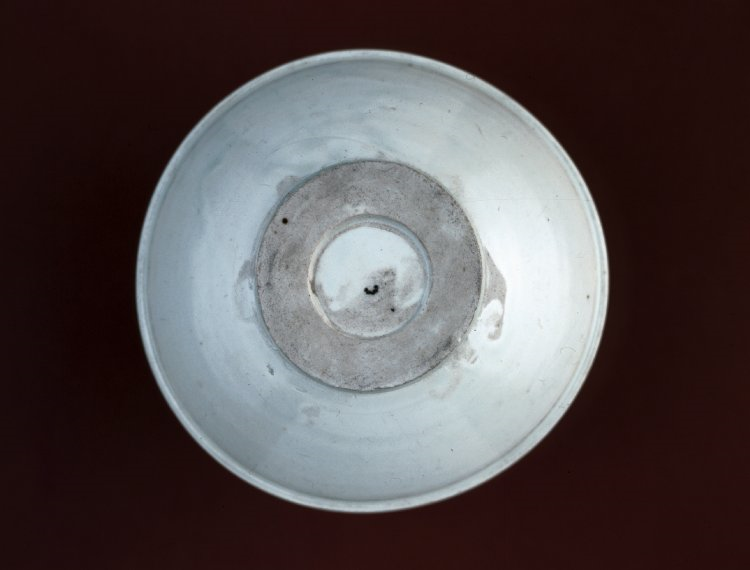 唐代邢窑白釉玉璧形底碗
唐越窑青釉直颈瓶
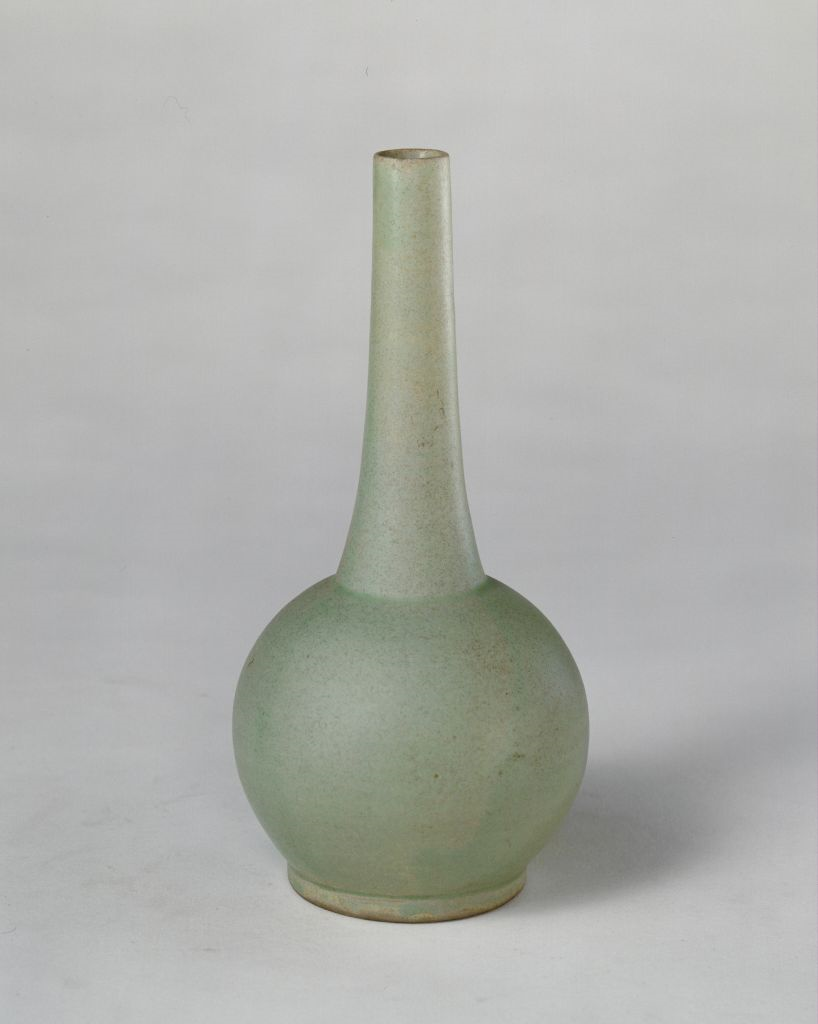 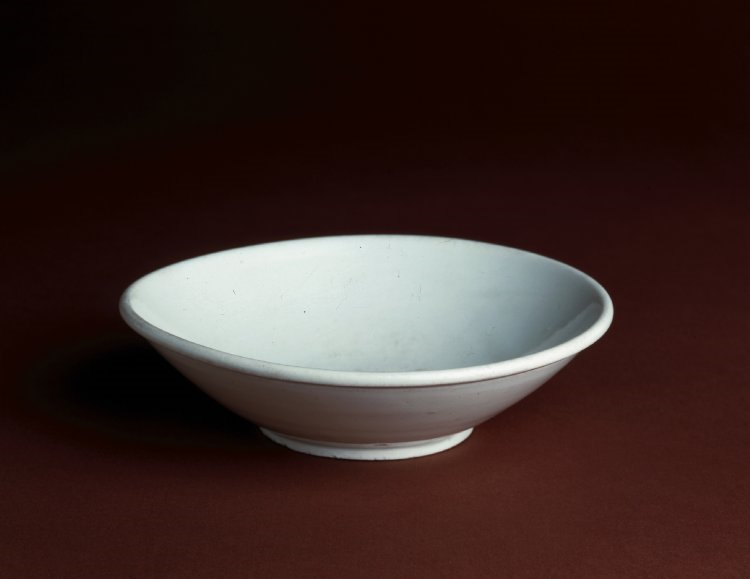 邢瓷类银，越瓷类玉，邢不如越，一也；若邢瓷类雪，则越瓷类冰，邢不如越，二也；邢瓷白而茶色丹，越瓷青而茶色绿，邢不如越，三也。 《茶经》
[Speaker Notes: 越窑，古代越州，今浙江绍兴，宁波，经历了魏晋南北朝，唐、五代时达到鼎盛，一直延续到南宋
邢窑在唐代达到鼎盛，五代之后逐渐衰落

禁铜令，瓷器发展

皮日休 《茶瓯》  邢人与越人 皆能造瓷器 圆似月魂堕 轻如云魄起]
唐代：邢窑
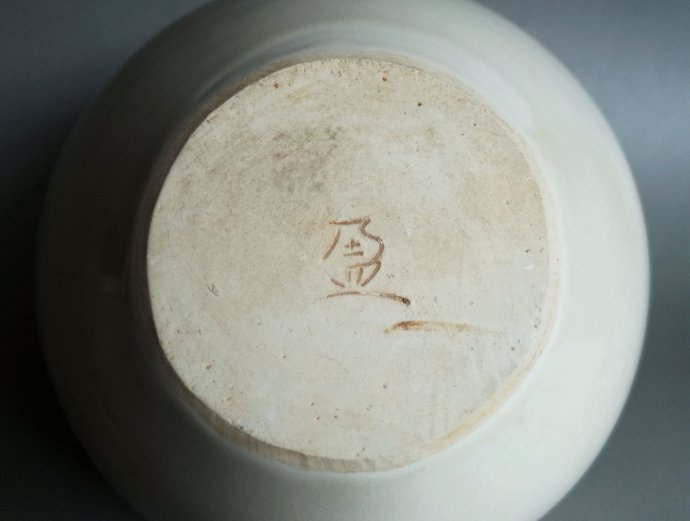 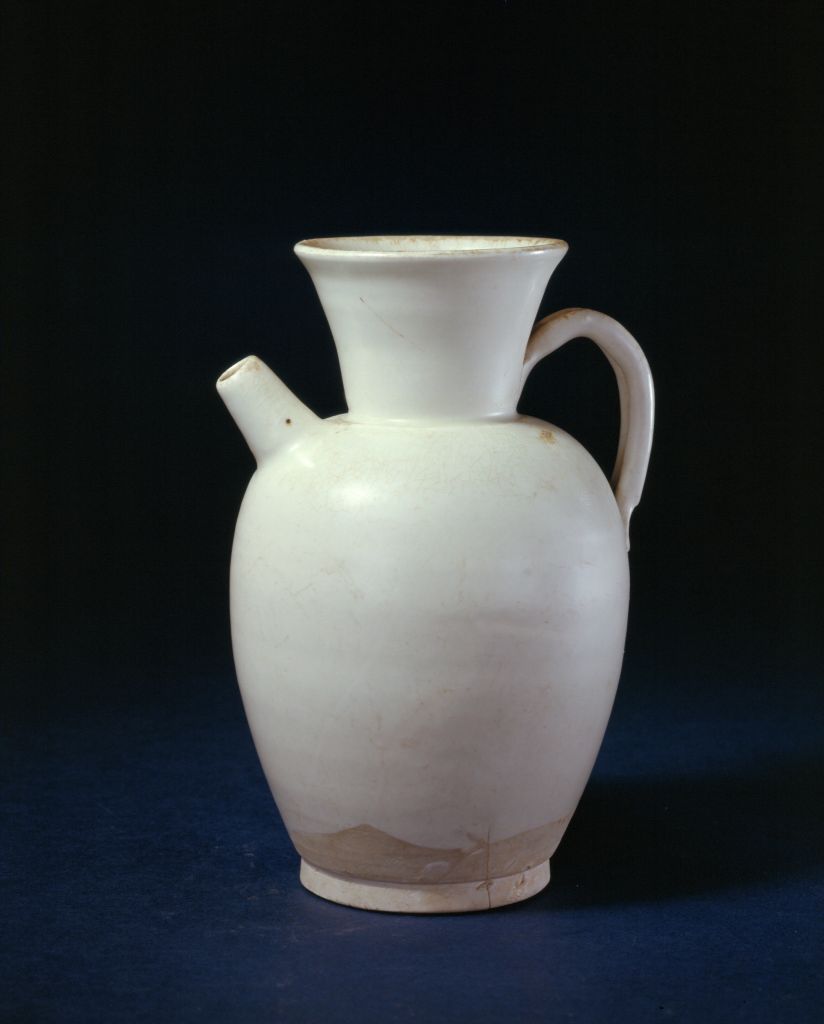 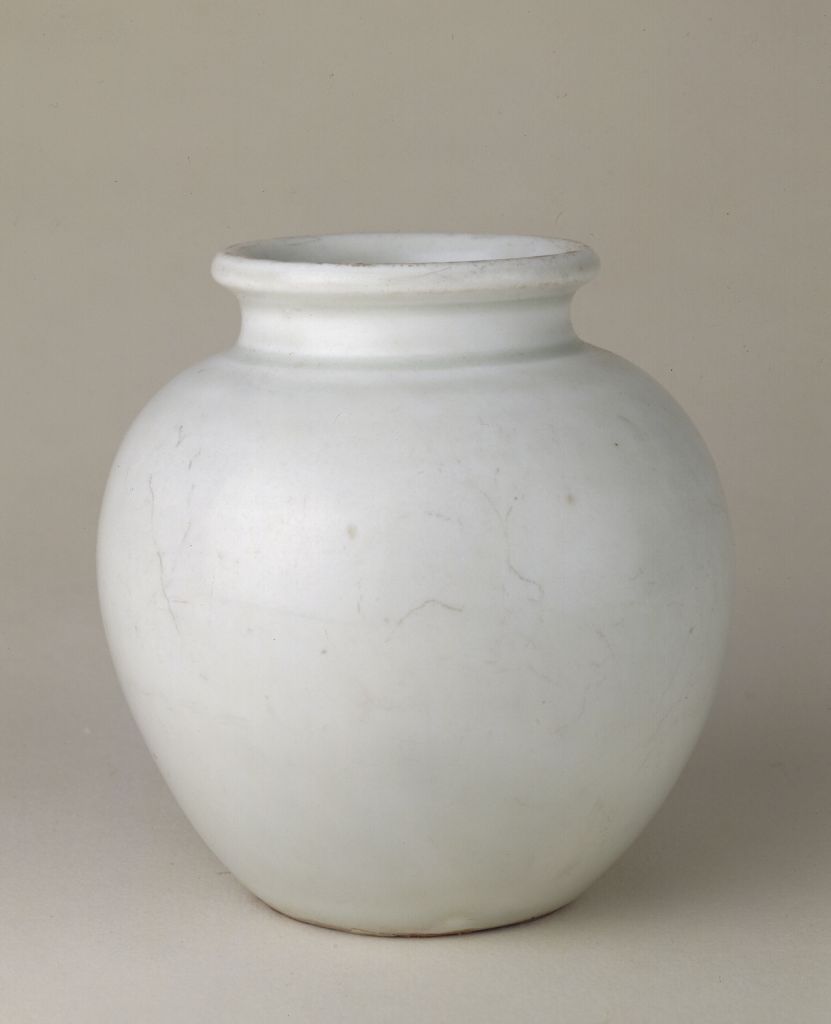 盈字款
唐邢窑白釉执壶“注子”
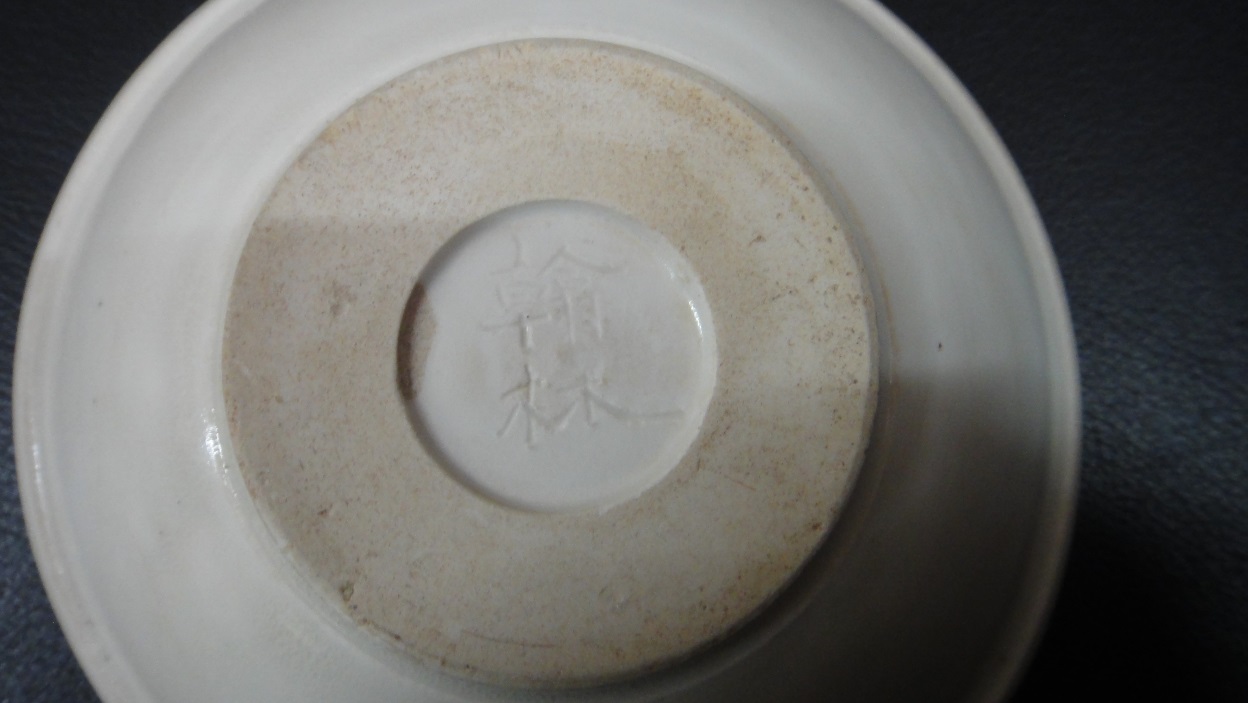 唐邢窑白釉罐
翰林款
[Speaker Notes: 皮日休 《茶瓯》  邢人与越人 皆能造瓷器 圆似月魂堕 轻如云魄起

唐代没有长流壶，工艺所限]
唐代：越窑
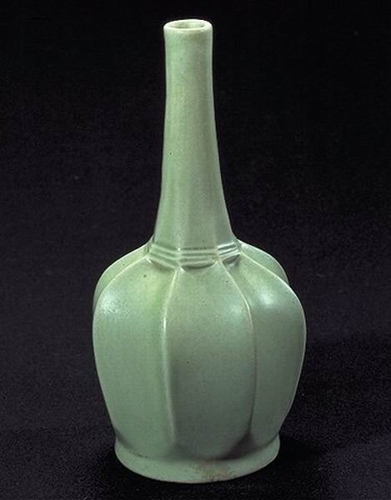 八棱瓶
陆龟蒙诗：九天风露越窑开，夺得千峰秘色来。惜今人无见之耳。《五杂俎》
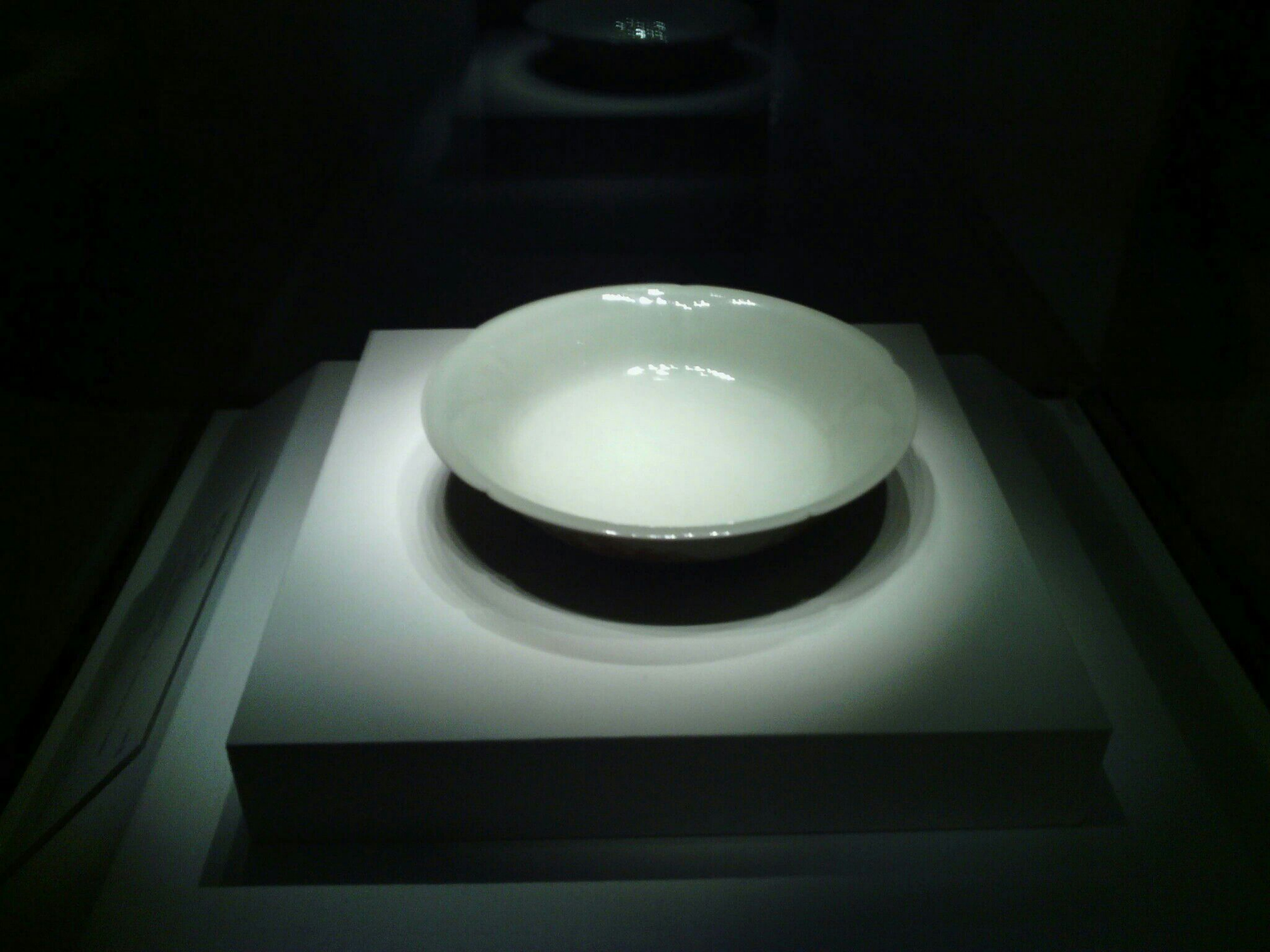 五瓣葵口凹底瓷碟
[Speaker Notes: 九秋风露越窑开，夺得千峰翠色来；好向中宵盛沆瀣，共嵇中散斗遗杯。  陆龟蒙《秘色越器》
捩翠融青瑞色新，陶成先得贡吾君。功剜明月染春水，轻旋薄冰盛绿云。 徐寅《供余秘色茶盏》


皮日休 《茶瓯》  邢人与越人 皆能造瓷器 圆似月魂堕 轻如云魄起]
唐代：其它窑口
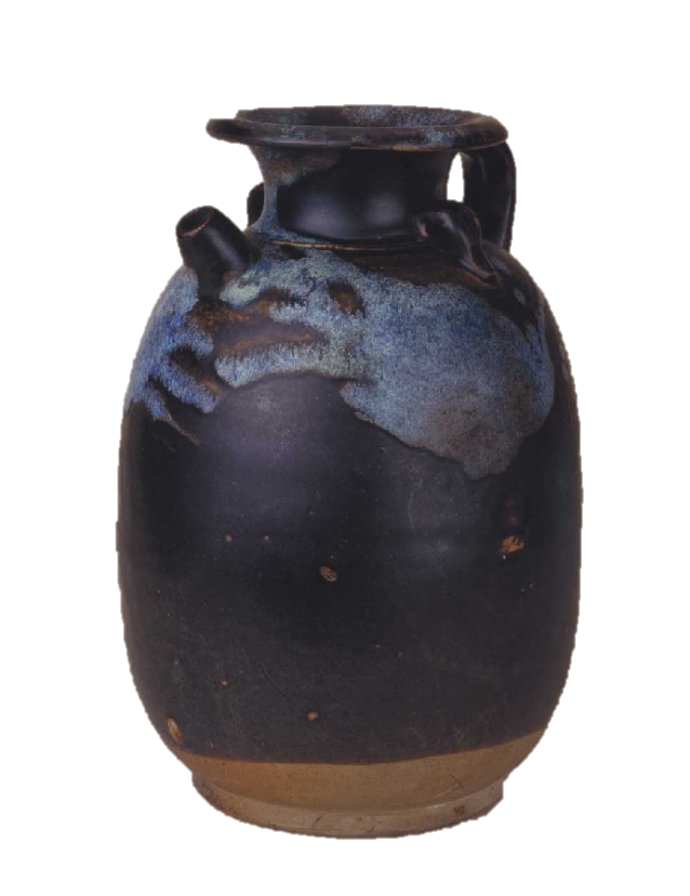 绞胎琥珀黄釉罐
鲁山窑黑釉蓝斑壶
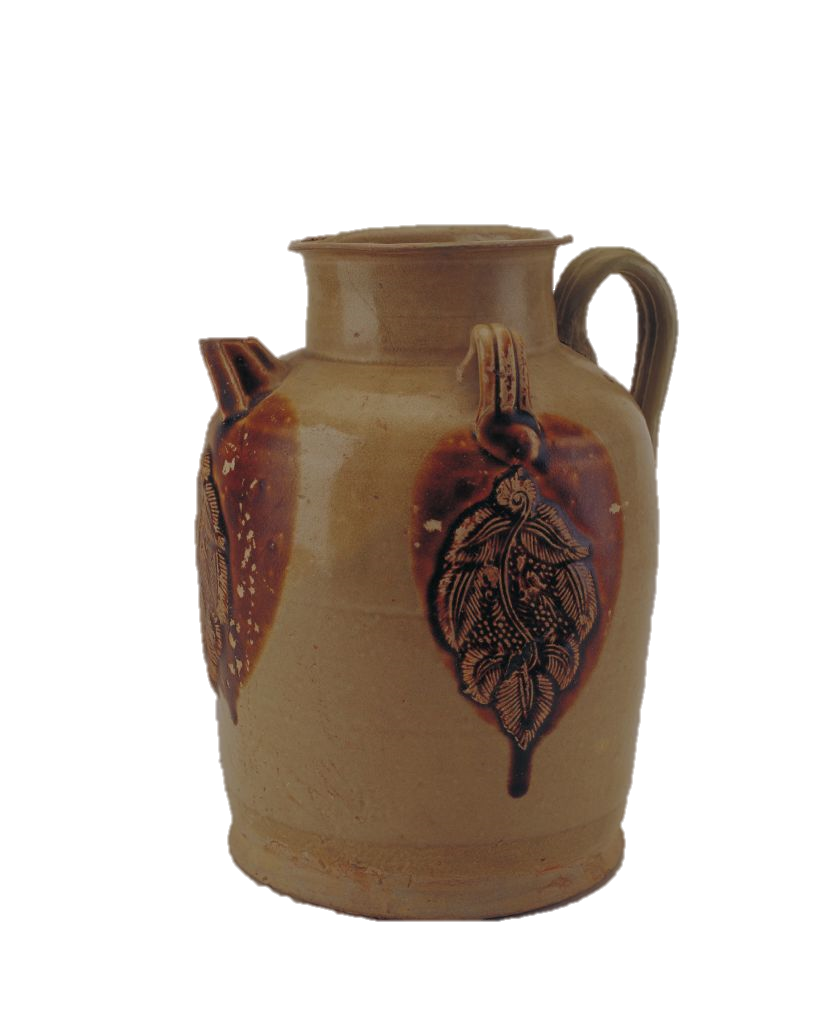 长沙窑模印贴花褐斑注子
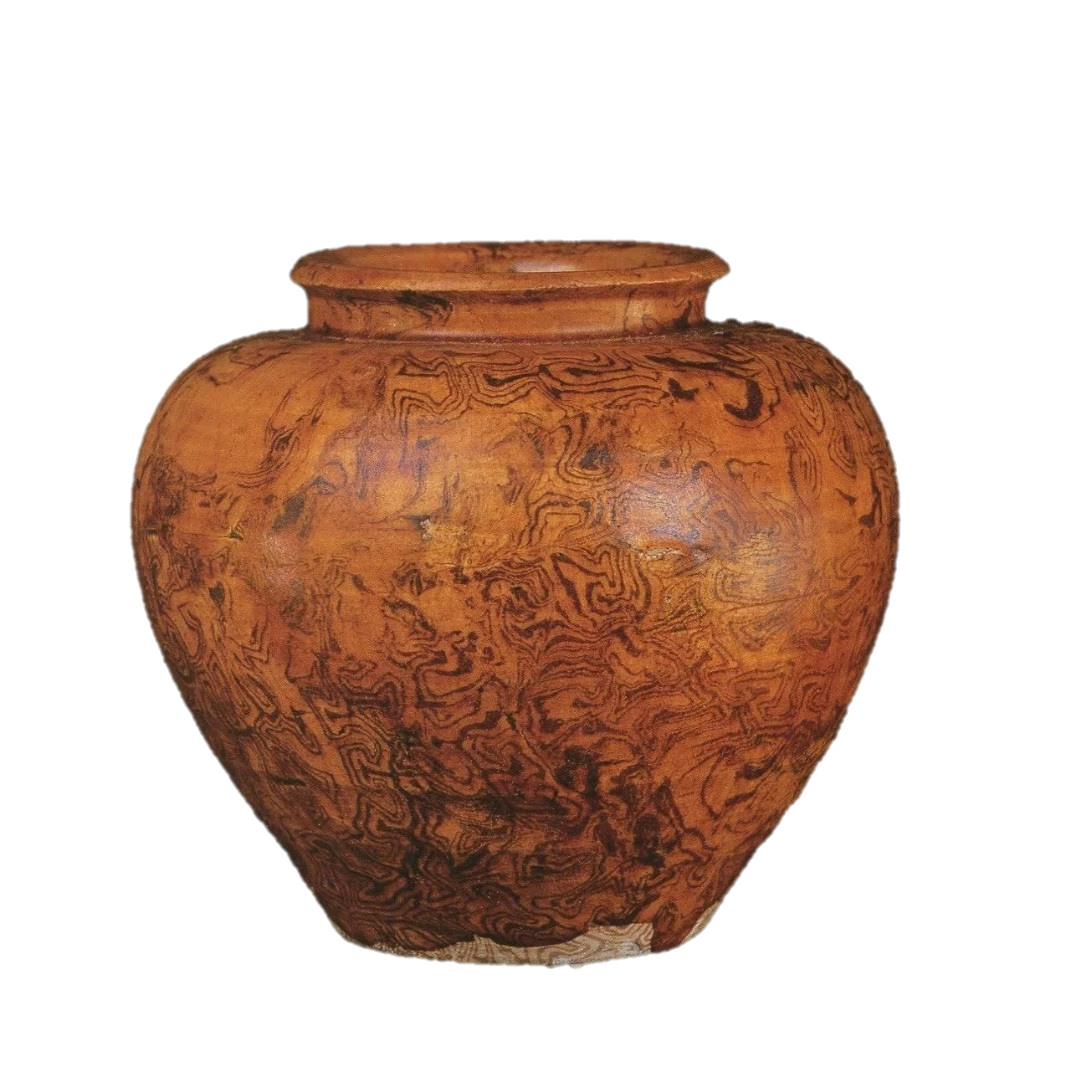 唐代：其它窑口
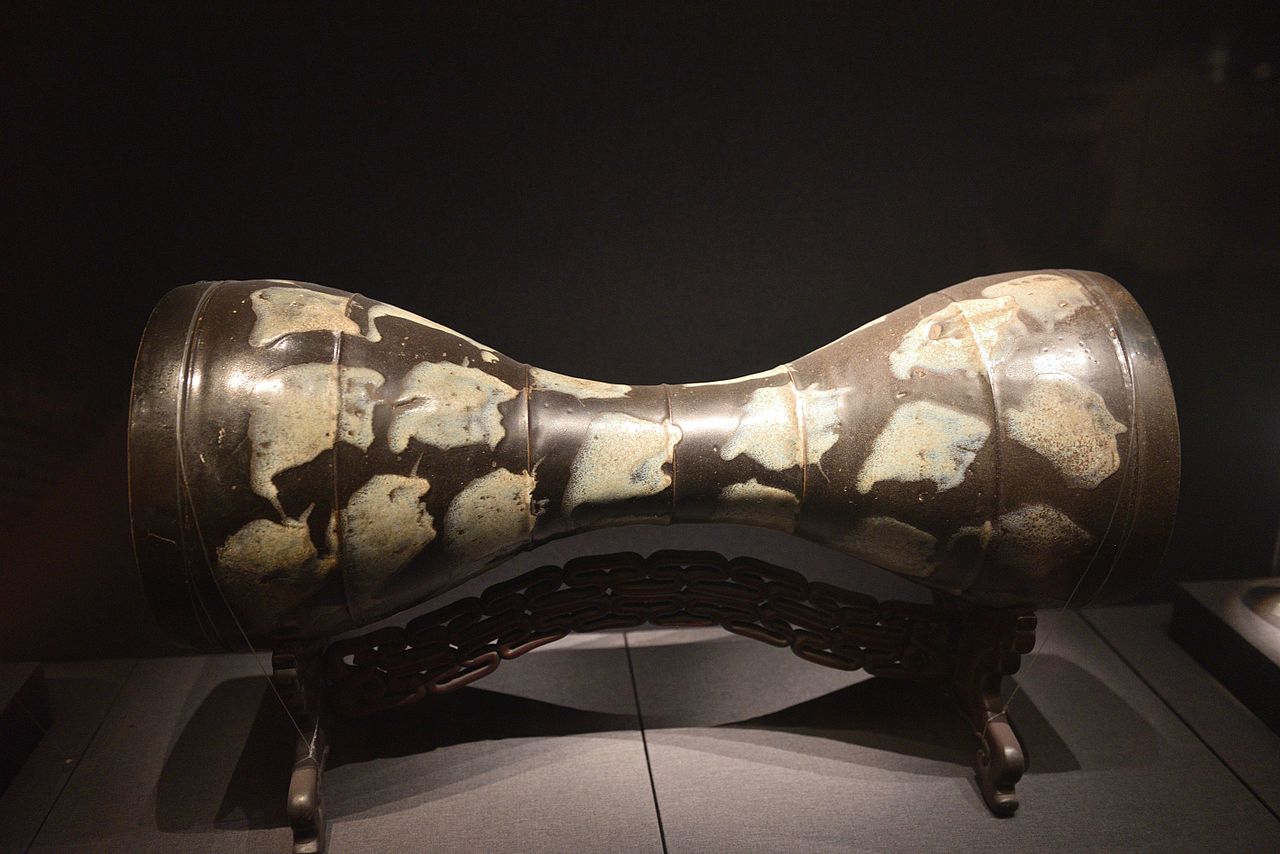 唐鲁山窑黑釉蓝斑腰鼓
[Speaker Notes: 五代十國（907年－979年）
五胡十六国（304年－439年）]
宋瓷：五大名窑
内库所藏“柴、汝、官、哥、钧、定”。 《宣德鼎彝谱》
柴窑之外，有定、汝、官、哥四种，皆宋器也。 《五杂俎》

陶器，柴窑最古。今人得其碎片，亦与金翠同价矣。…可以妆饰玩具而成器者，杳不可复见矣。世传柴世宗时烧造，所司请其色，御批云：「雨过青天云破处，这般颜色做将来。」《五杂俎》
柴汝官哥窑，柴则余未之见，且论制不一。有云青如天，明如镜，薄如纸，声如磬，是薄磁也；或云柴窑足多黄土，何相悬也。 《博物要览》
汝窑
本朝以定州白磁器有芒，不堪用，遂命汝州造青窑器，故河北唐、邓、耀州悉有之，汝窑为魁。《坦斋笔衡》
汝窑器出汝州，宋时烧者淡青色。有蟹爪纹者真，无纹者尤好。《格古要论》
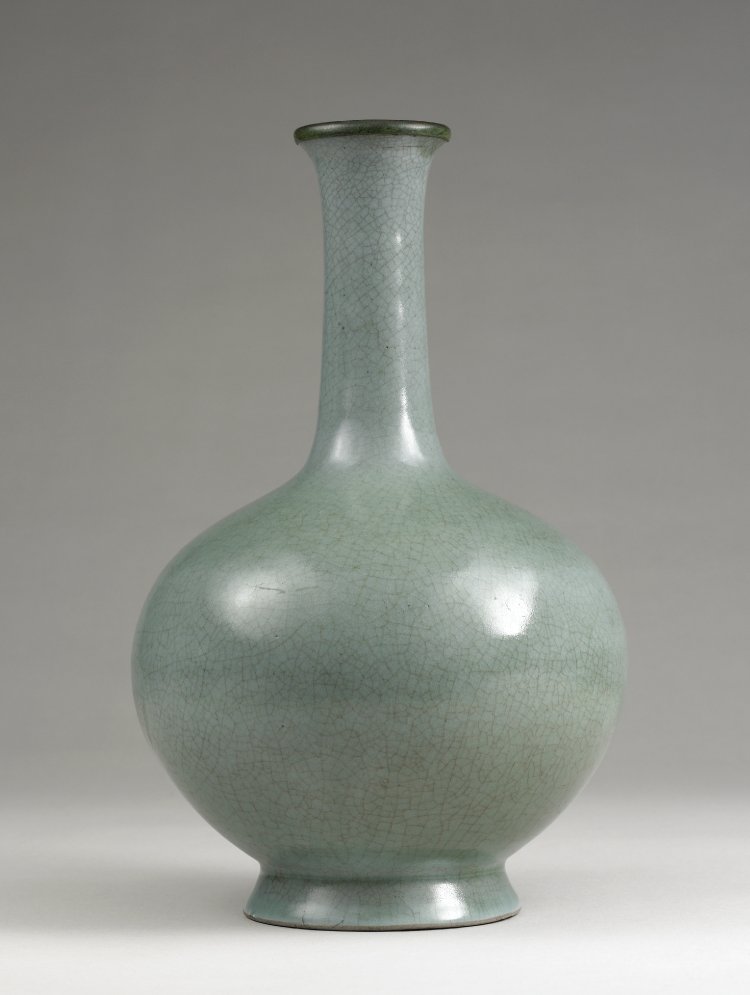 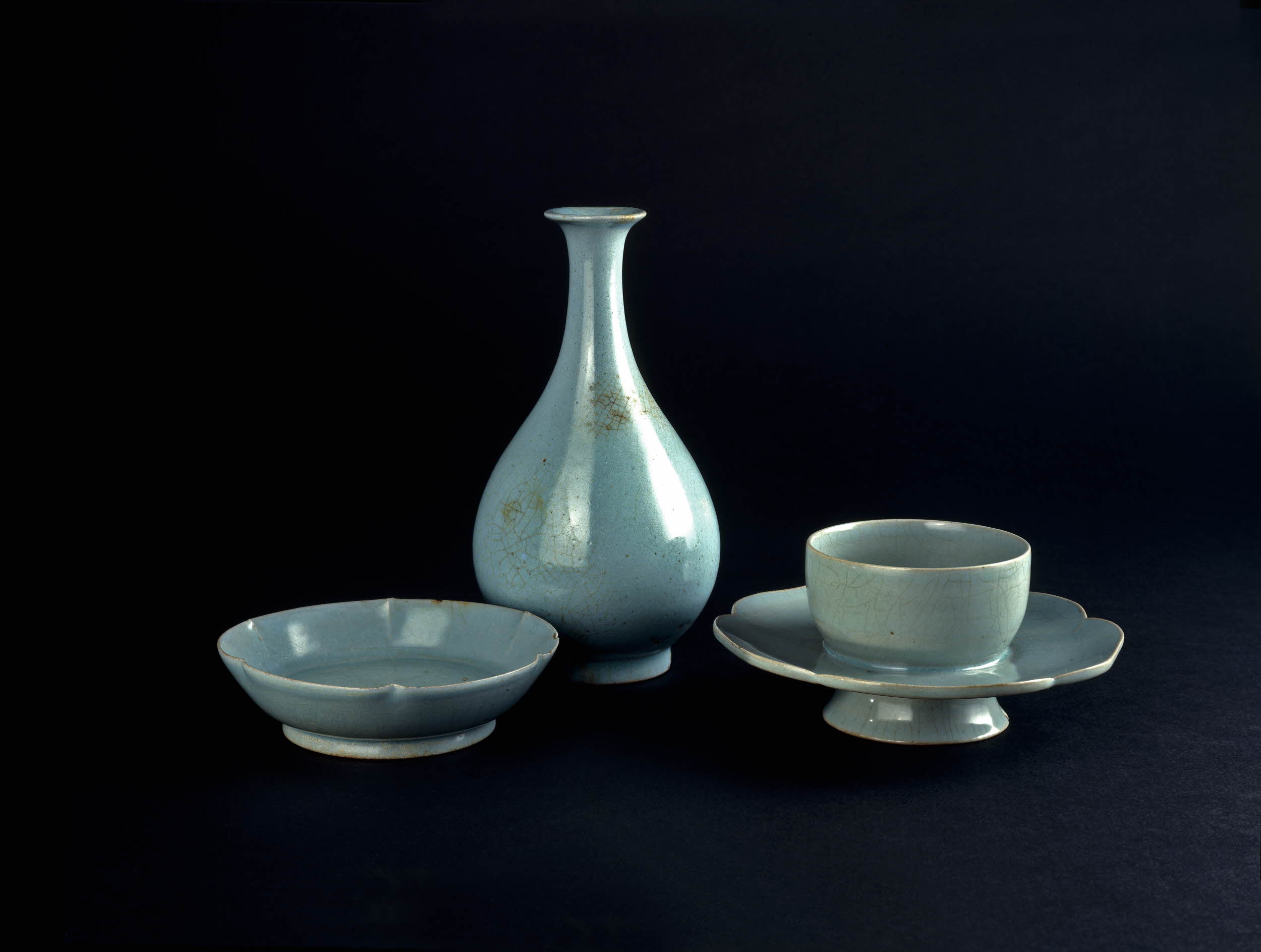 [Speaker Notes: 河南宝丰清凉寺
北宋创烧 26 年
传世93 件可查    2015年故宫统计 92件
周辉 《清波杂志》 汝窑宫中禁烧…… 南宋
周密在《武林旧事》 “绍兴二十一年十月，高宗幸清河郡王第。张俊进奉：汝窑酒瓶一对、洗一、香炉一、香合一、盏四只、盂子一、出香一对、大奁一、小奁一。”]
汝窑
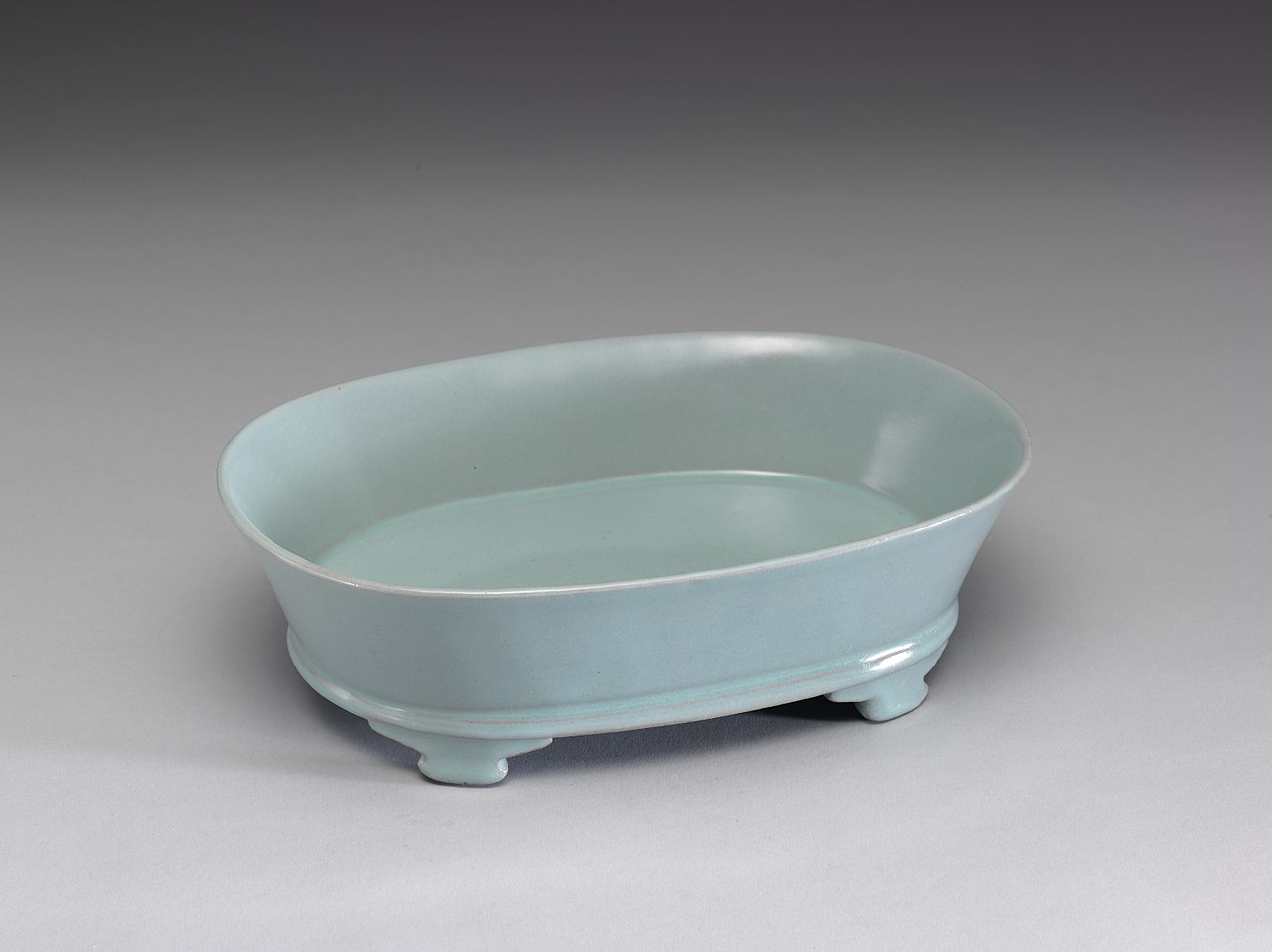 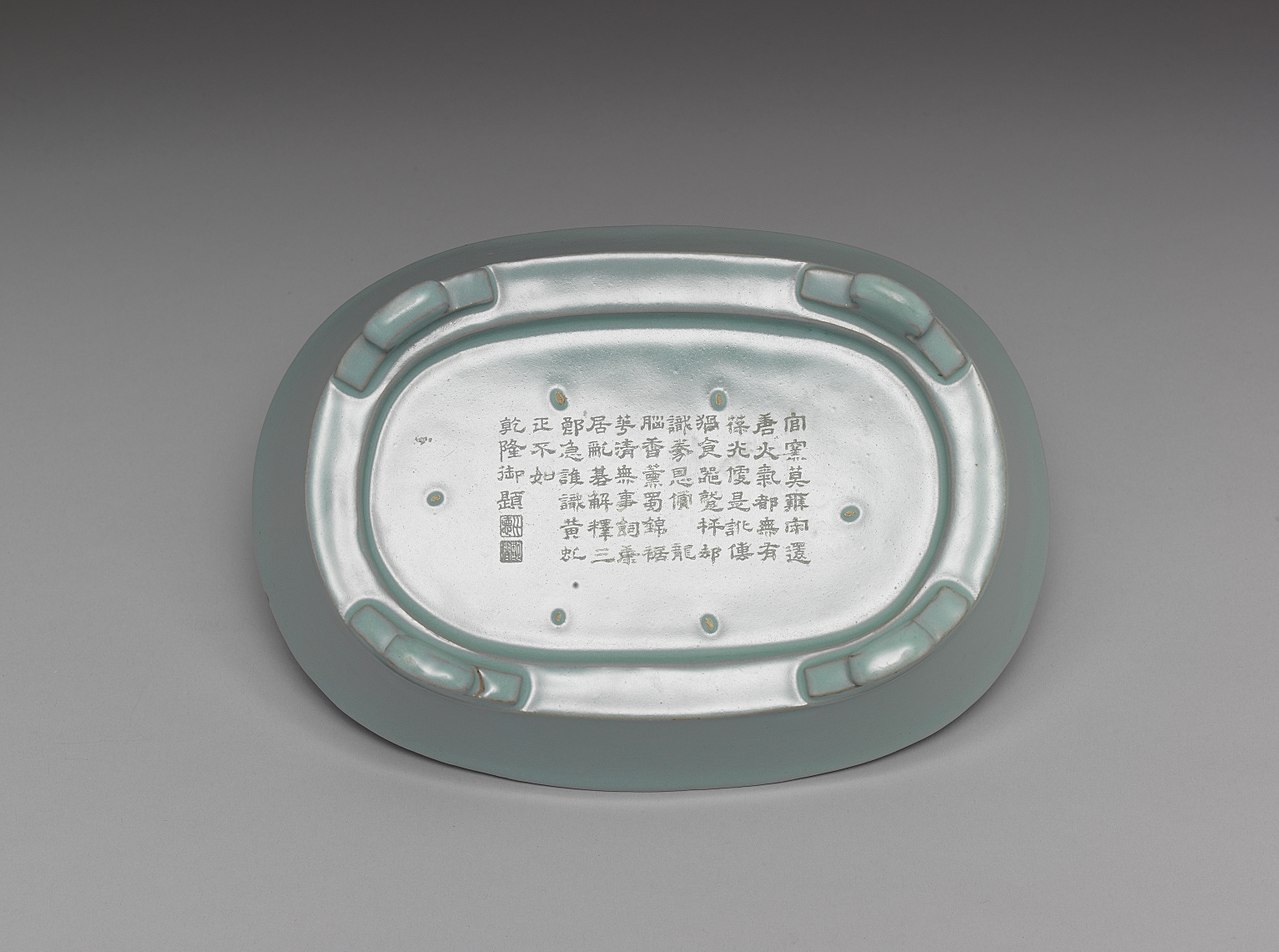 汝窑青瓷无纹水仙盆
[Speaker Notes: 官窑莫辨宋还唐，火气都无有葆光，
便是讹传猧食器，蹴秤却识豢恩偿，]
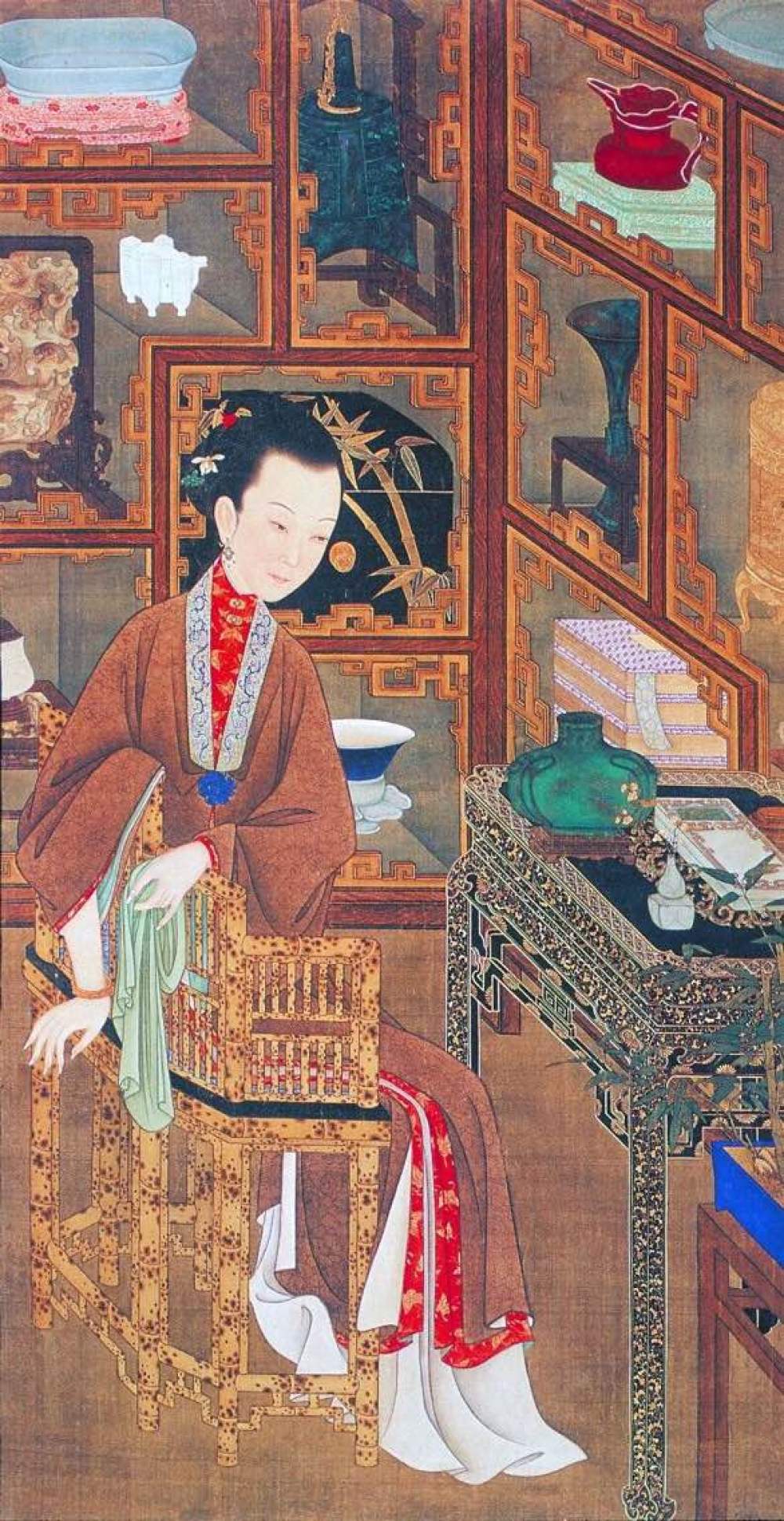 汝窑
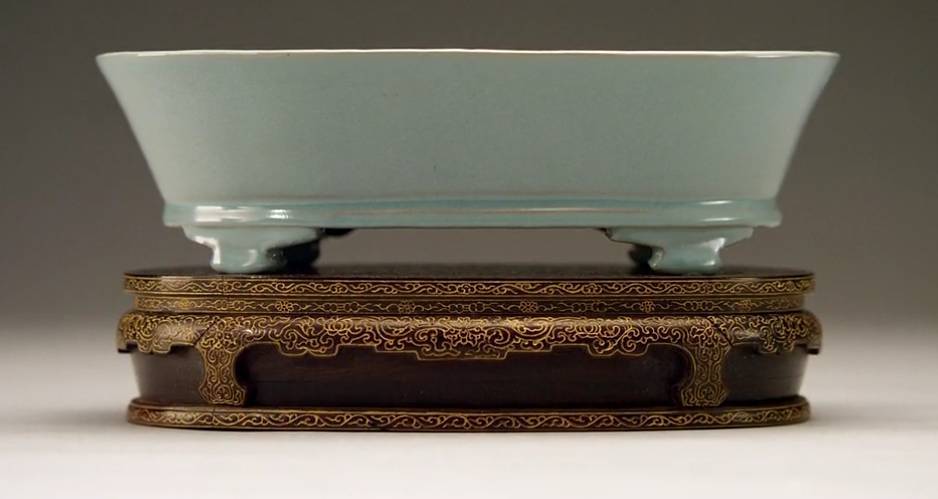 十二美人图之博古幽思图
乾隆十年（1745）五月时曾传旨：将猫食盆另配一紫檀木座，落矮些，足子下深些，座内安抽屉。
[Speaker Notes: 御笔书画合璧
1732年从圆明园拆下来的]
汝窑
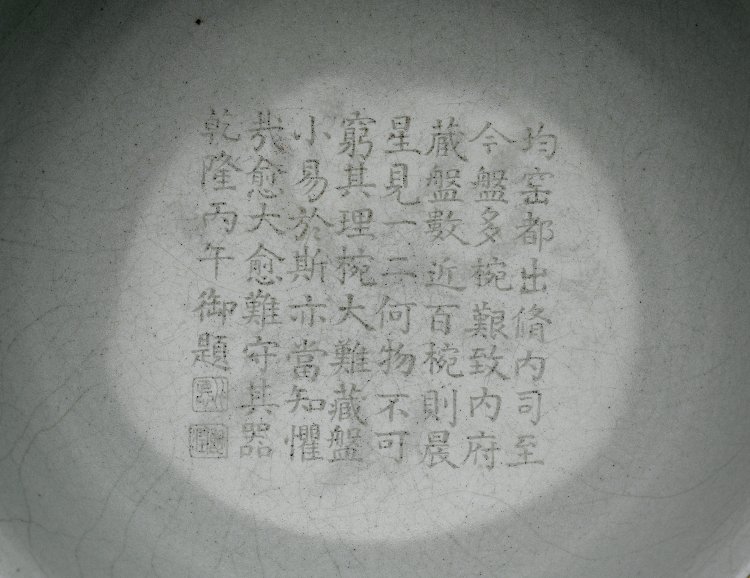 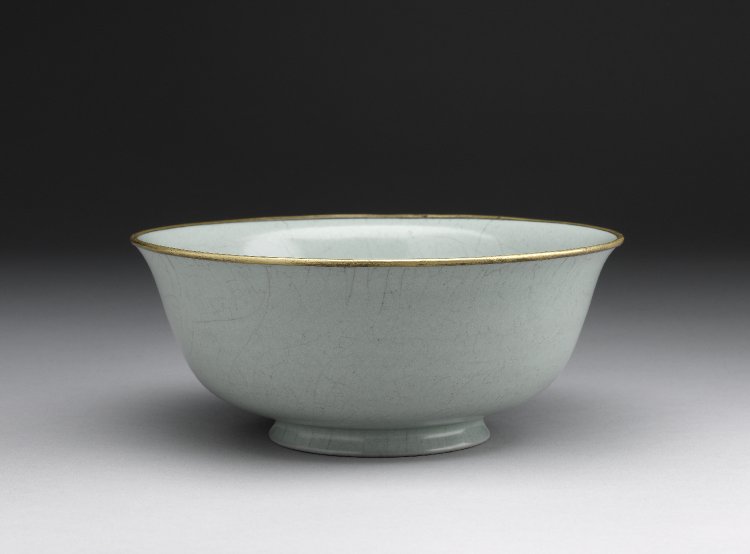 大英博物馆藏铜口汝窑碗
[Speaker Notes: 收藏热 北宋 晚明 康乾盛世 晚清民国 当代
均窑都出修内司，至今盘多碗艰致。 内府藏盘数近百，碗则晨星见一二。 何物不可穷其理，碗大难藏盘小易。]
汝窑
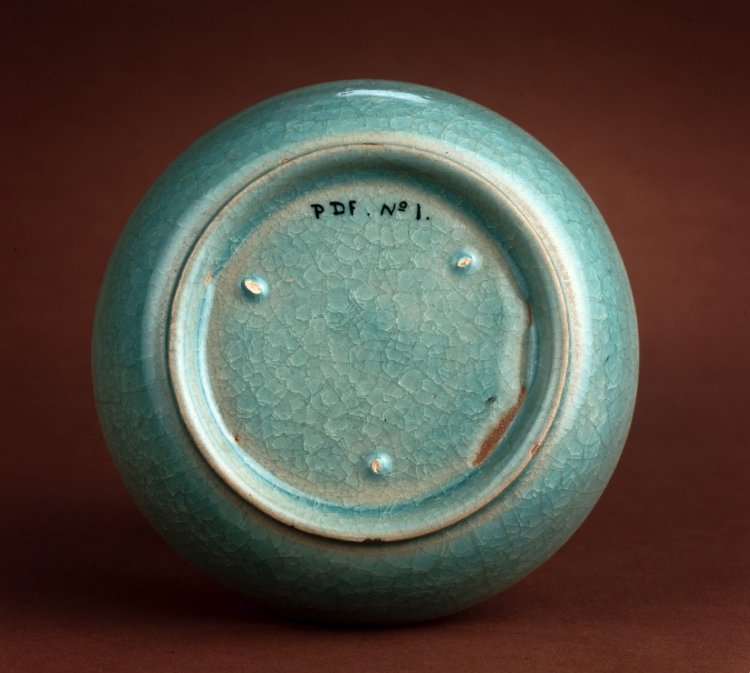 大英博物馆藏 北宋汝窑洗
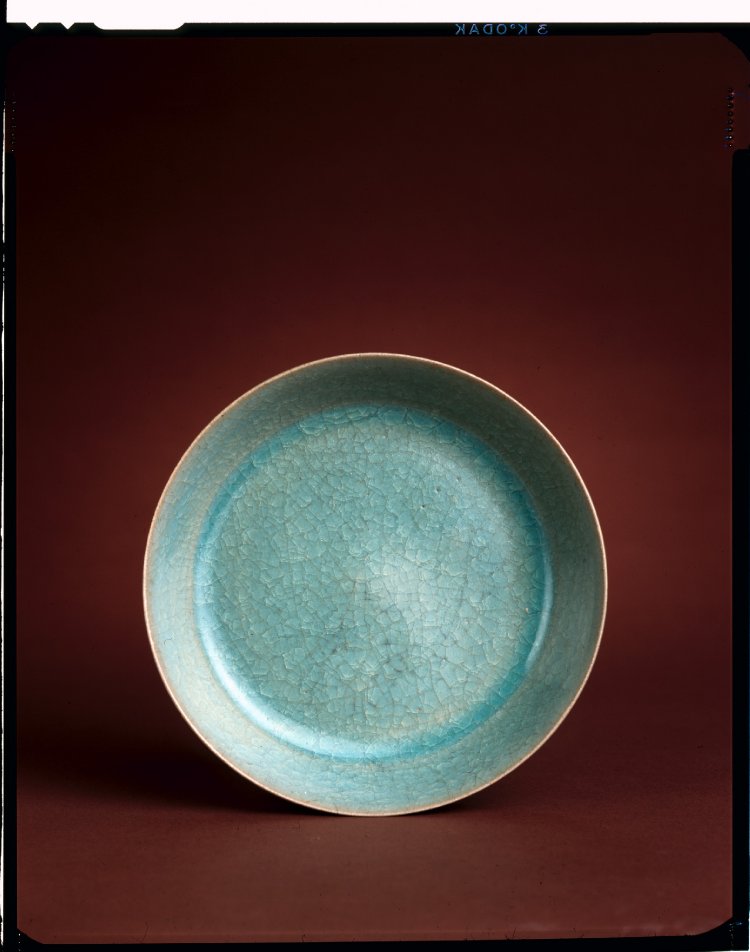 [Speaker Notes: 冰裂纹]
汝窑
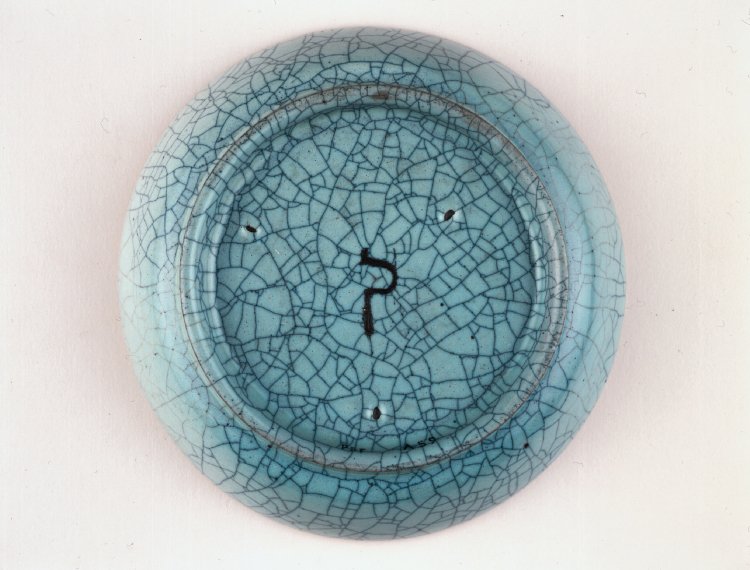 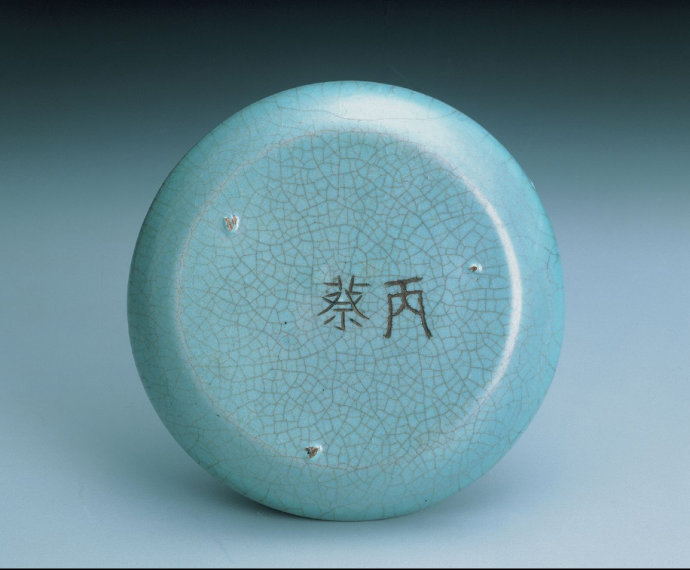 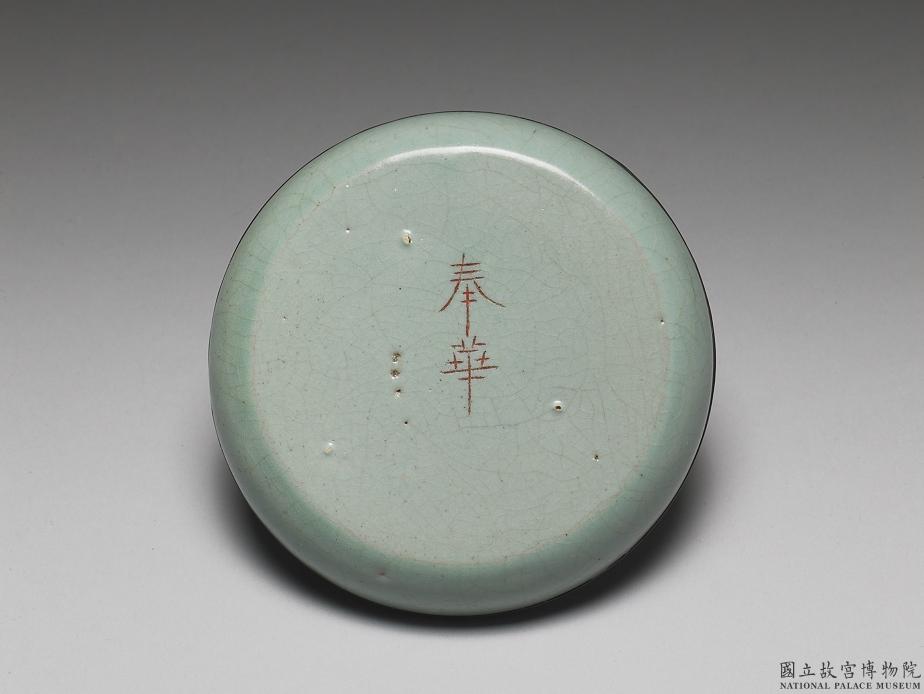 台北故宫北宋汝窑青瓷碟
大英博物馆藏北宋汝窑盘
台北故宫北宋汝窑青瓷洗
[Speaker Notes: 北宋宋徽宗宠妃刘贵妃
刘贵妃性好艺术，才色兼备深得徽宗宠爱。]
官窑
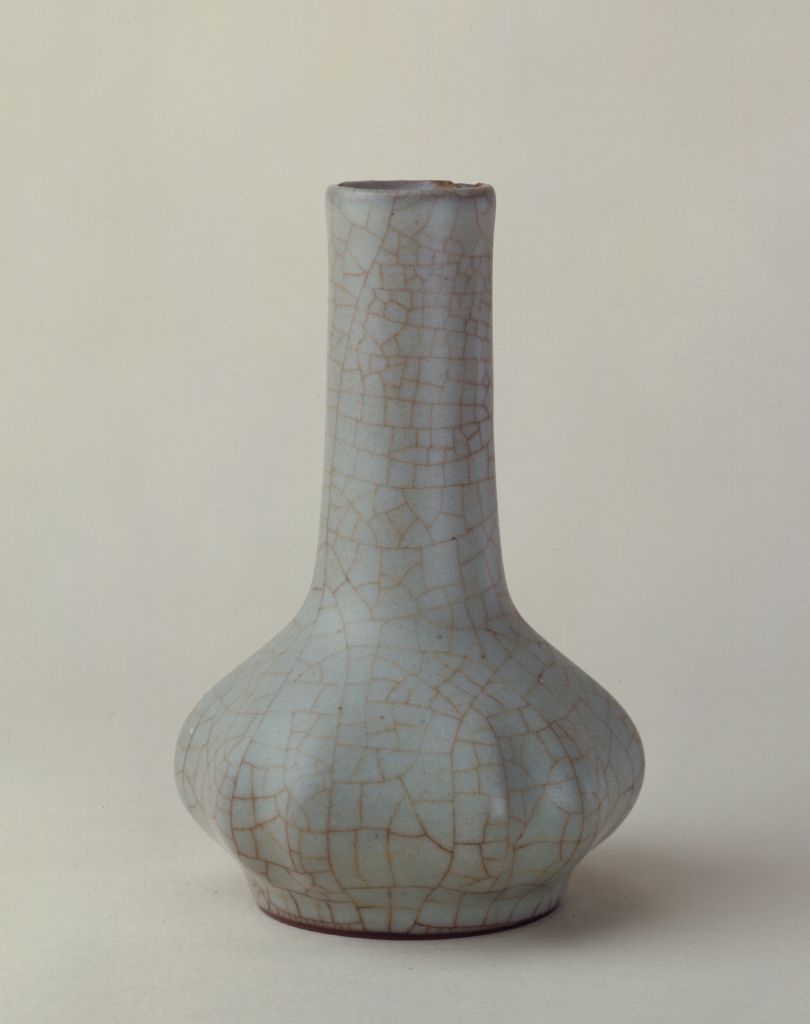 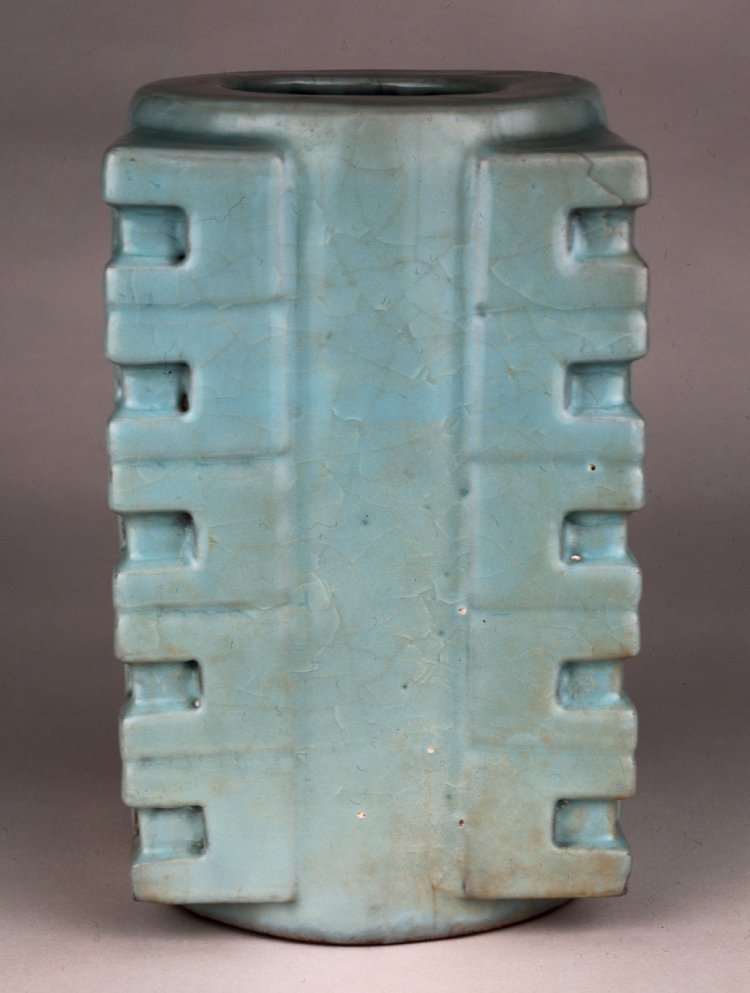 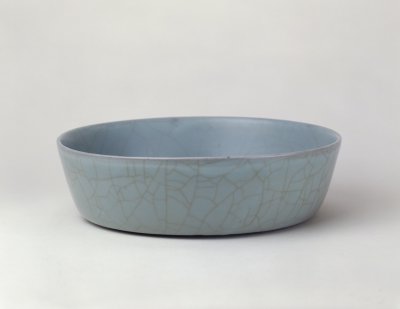 官窑青釉琮式瓶
官窑青釉蒜头瓶
官窑青釉圆洗
[Speaker Notes: 山外青山楼外楼，西湖歌舞几时休？                                     修内司窑             郊坛下官窑暖风熏得游人醉，直把杭州作汴州。
题临安邸
林升

文思院 三千多门类

紫口铁足南宋更明显
北宋厚重 南方轻薄]
官窑
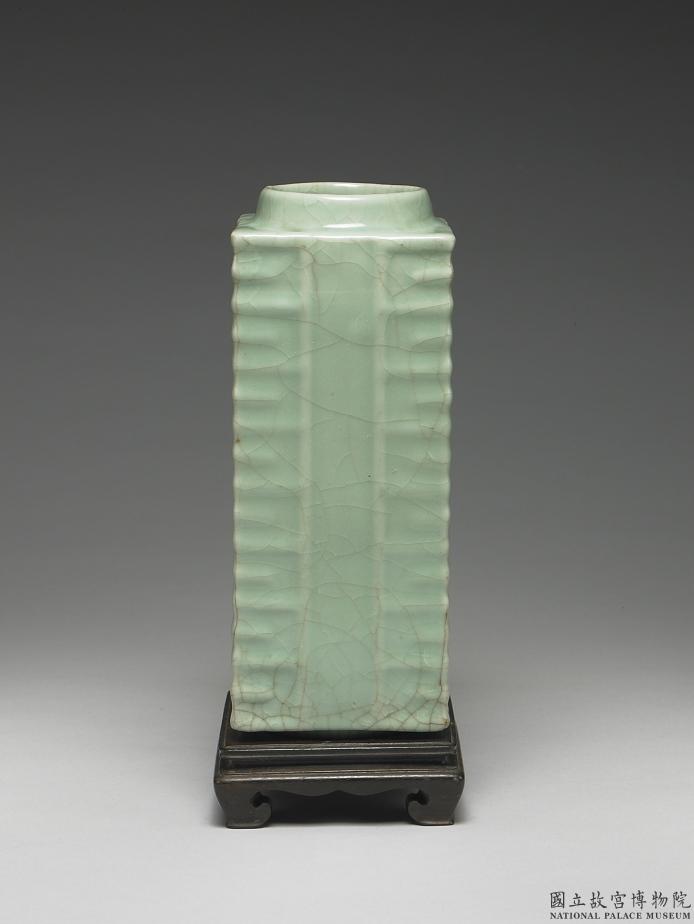 宋 官窑翠青琮式瓶
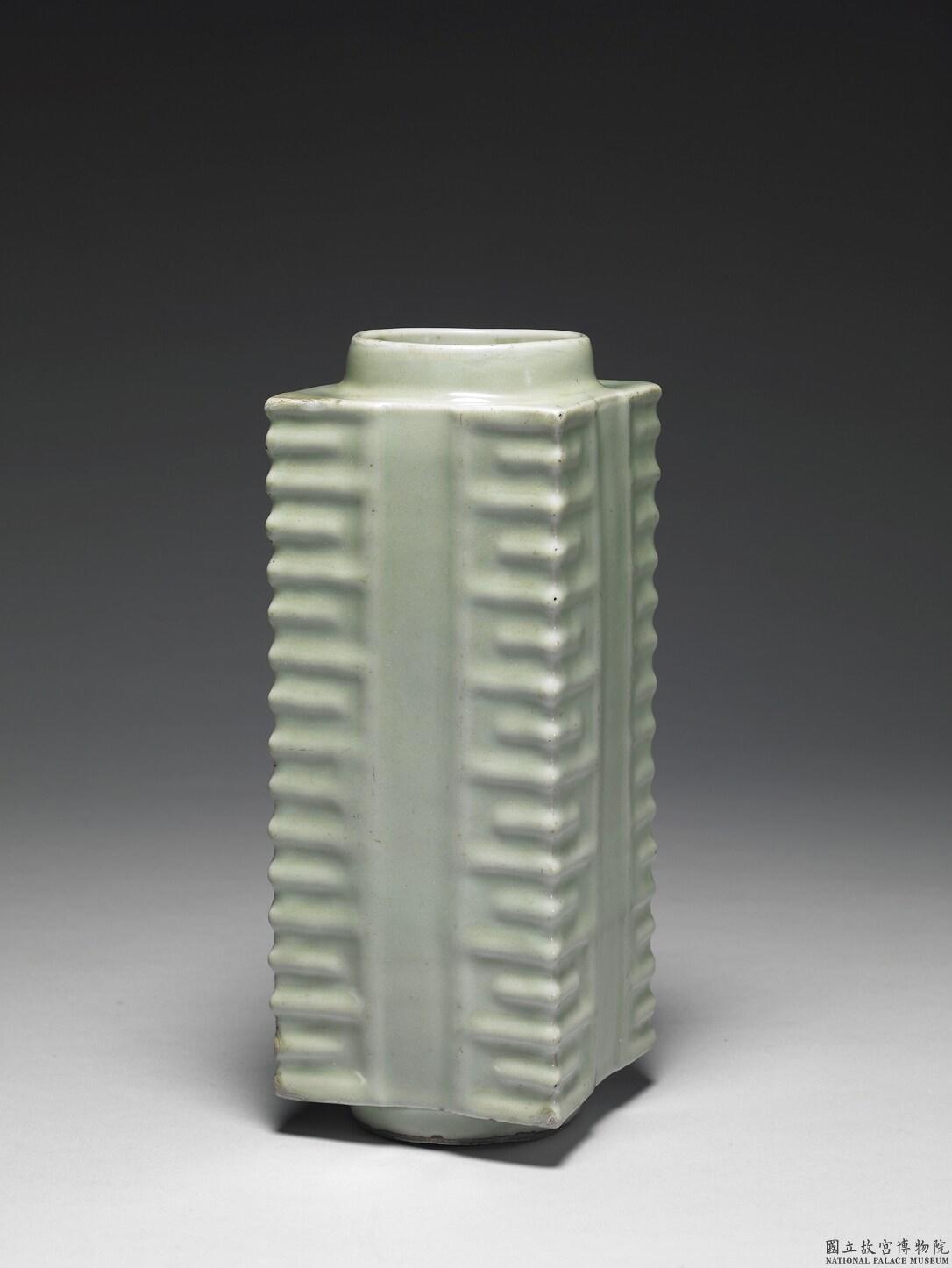 宋 龙泉窑青瓷琮式瓶
[Speaker Notes: 左边官窑
开片
雕工
颜色]
哥窑
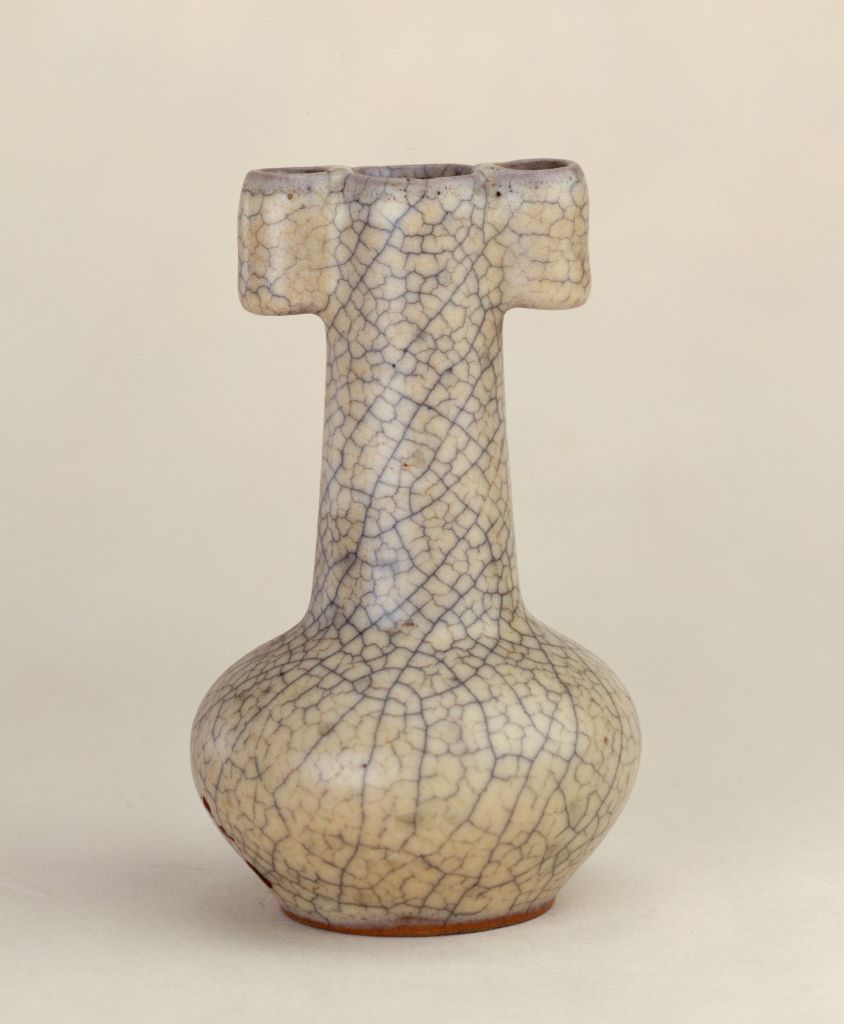 宋哥窑青釉贯耳瓶
哥窑与龙泉窑皆出处州龙泉县；南宋时有章生一、生二弟兄各主一窑，生一所陶者为哥窑，以名故也，章生二所陶者为龙泉，以地名也。其色皆青，浓淡不一；其足皆铁色，亦浓淡不一。 《七修类稿续稿》

从其兄其生一，所主之窑，皆浇白断纹，号百极碎，亦冠绝当世。 《处州府志》
[Speaker Notes: 其一，哥窑釉属无光釉，犹如“酥油”般的光泽，色调丰富多彩，有米黄、粉青、奶白诸色。　　其二、“金丝铁线”的纹样，哥窑釉面有网状开片，或重迭犹如冰裂纹，或成细密小开片（“俗成百圾碎”或“龟子纹”），以“金丝铁线”为典型，即较粗琉的黑色裂纹交织着细密的红、黄色裂纹。　　其三、“聚沫攒珠”般的釉中气泡，哥窑器通常釉层很厚，最厚处甚至与胎的厚度相等，釉内含有气泡，如珠隐现，犹如“聚沫攒珠”般的美韵，这是辨别真假哥窑器的一个传统的方法。　　其四、“紫口铁足”的风致，哥窑器坯体大都是紫黑色或棕黄色，器皿口部口边缘釉薄处由于隐纹露出胎色而呈黄褐色，同时在底足未挂釉处呈现铁黑色，由此，可以　概括出故有“紫口铁足”之说，这也是区别真假哥窑器的传统方法之一。]
投壶
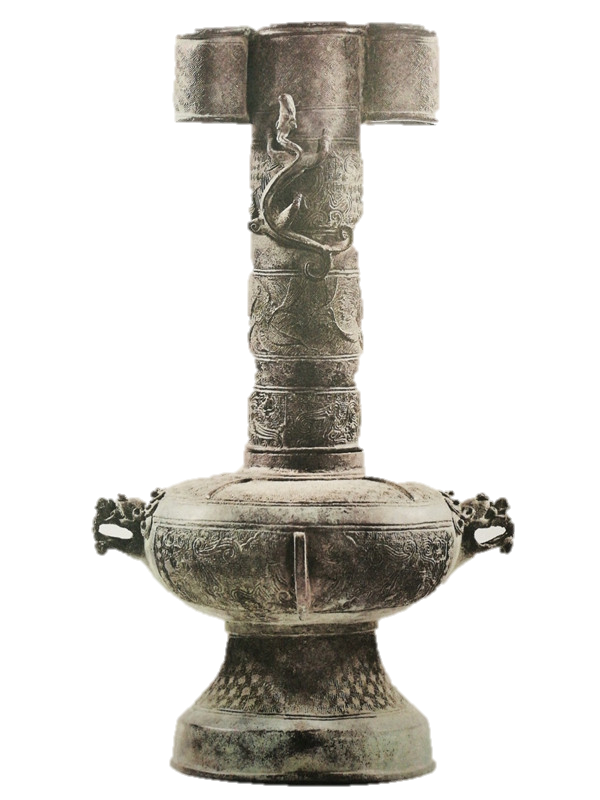 宋代
[Speaker Notes: 诞生于西周 战国， 汉唐时盛行 发扬于宋代 衰落于元代

第一箭投入10分。第一箭投入叫“有初”。
第二箭投入5分。
第三箭投入5分。
第四箭投入20分。第四箭投入叫“有终”。
第一箭未入，二三四箭皆入：加一分。此情况叫“散箭”。
箭没有全入壶，叫“倚竿”，不计分。
箭尾入壶，叫“倒中”，不计分。]
哥窑
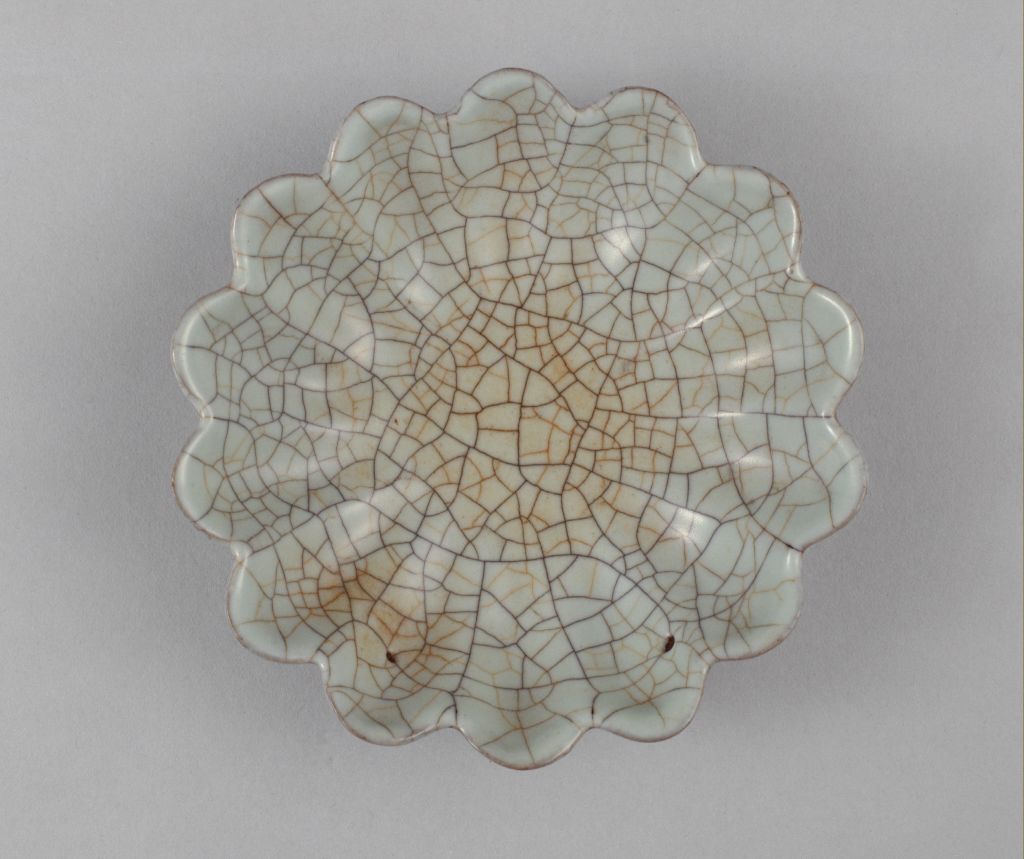 宋哥窑青釉菊瓣式盘
哥窑瓷以粉青色为上，淡白次之，油灰最下。 纹取冰裂、鳝血、铁足为上，梅花片、墨纹次之，细碎纹最下。《长物志》明 文震亨
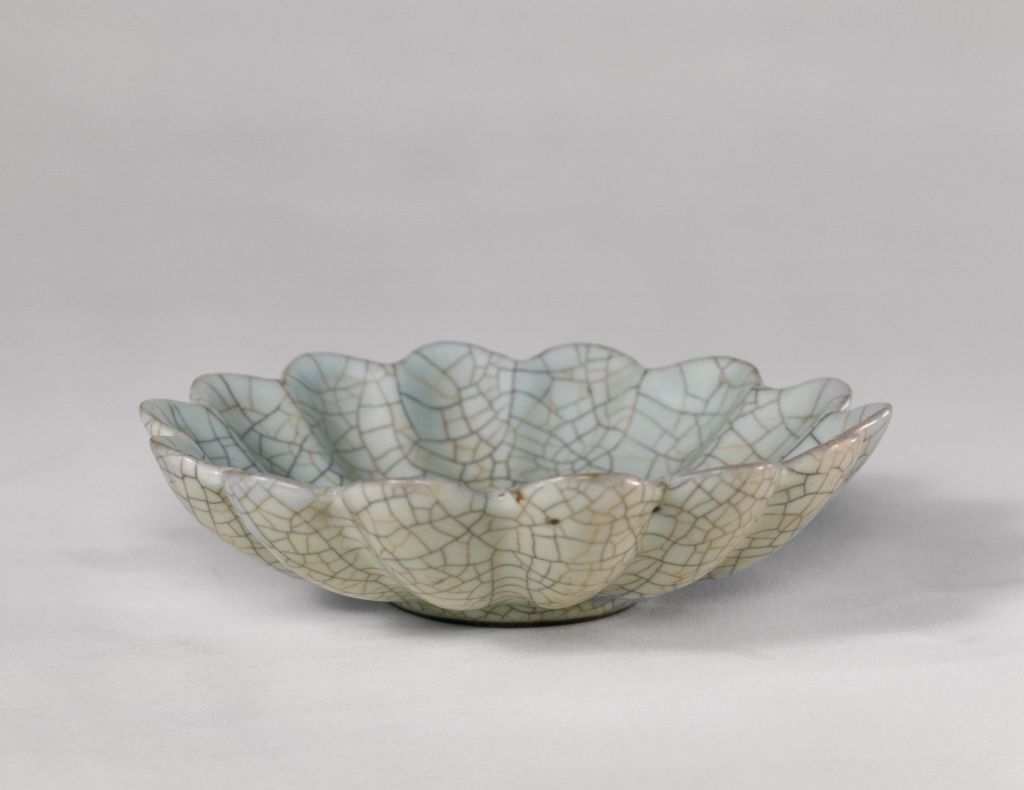 [Speaker Notes: 其一，哥窑釉属无光釉，犹如“酥油”般的光泽，色调丰富多彩，有米黄、粉青、奶白诸色。　　其二、“金丝铁线”的纹样，哥窑釉面有网状开片，或重迭犹如冰裂纹，或成细密小开片（“俗成百圾碎”或“龟子纹”），以“金丝铁线”为典型，即较粗琉的黑色裂纹交织着细密的红、黄色裂纹。　　其三、“聚沫攒珠”般的釉中气泡，哥窑器通常釉层很厚，最厚处甚至与胎的厚度相等，釉内含有气泡，如珠隐现，犹如“聚沫攒珠”般的美韵，这是辨别真假哥窑器的一个传统的方法。　　其四、“紫口铁足”的风致，哥窑器坯体大都是紫黑色或棕黄色，器皿口部口边缘釉薄处由于隐纹露出胎色而呈黄褐色，同时在底足未挂釉处呈现铁黑色，由此，可以　概括出故有“紫口铁足”之说，这也是区别真假哥窑器的传统方法之一。]
哥窑
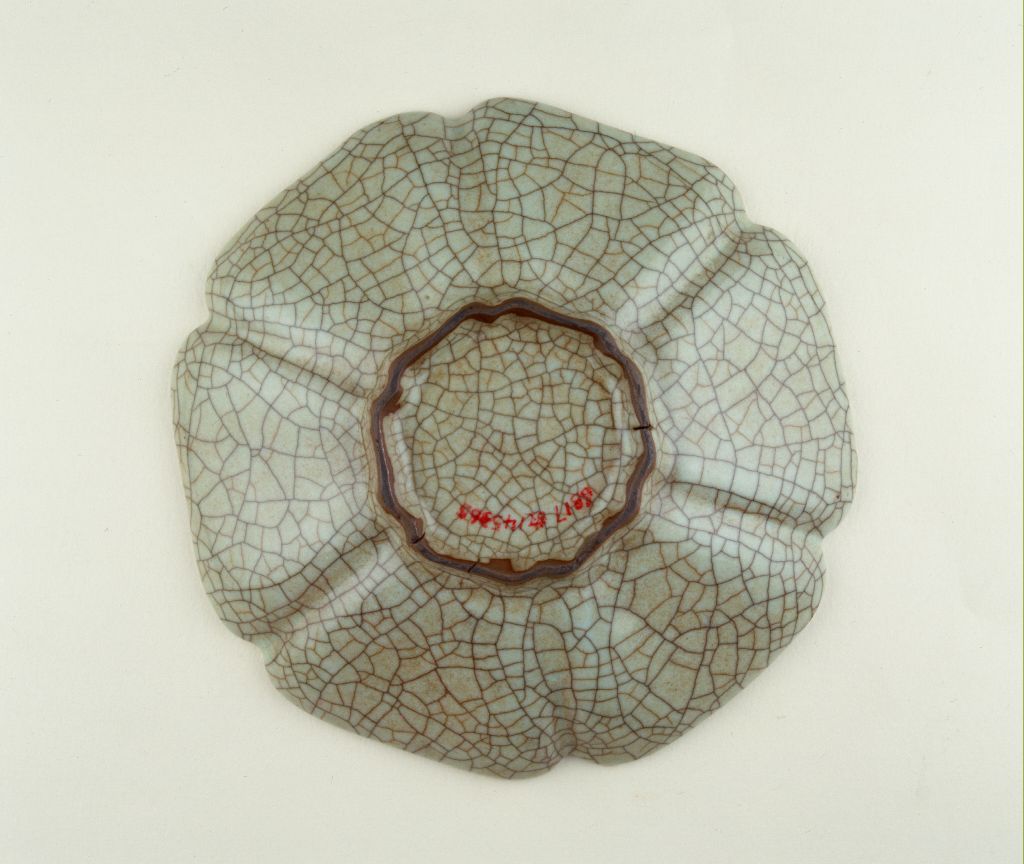 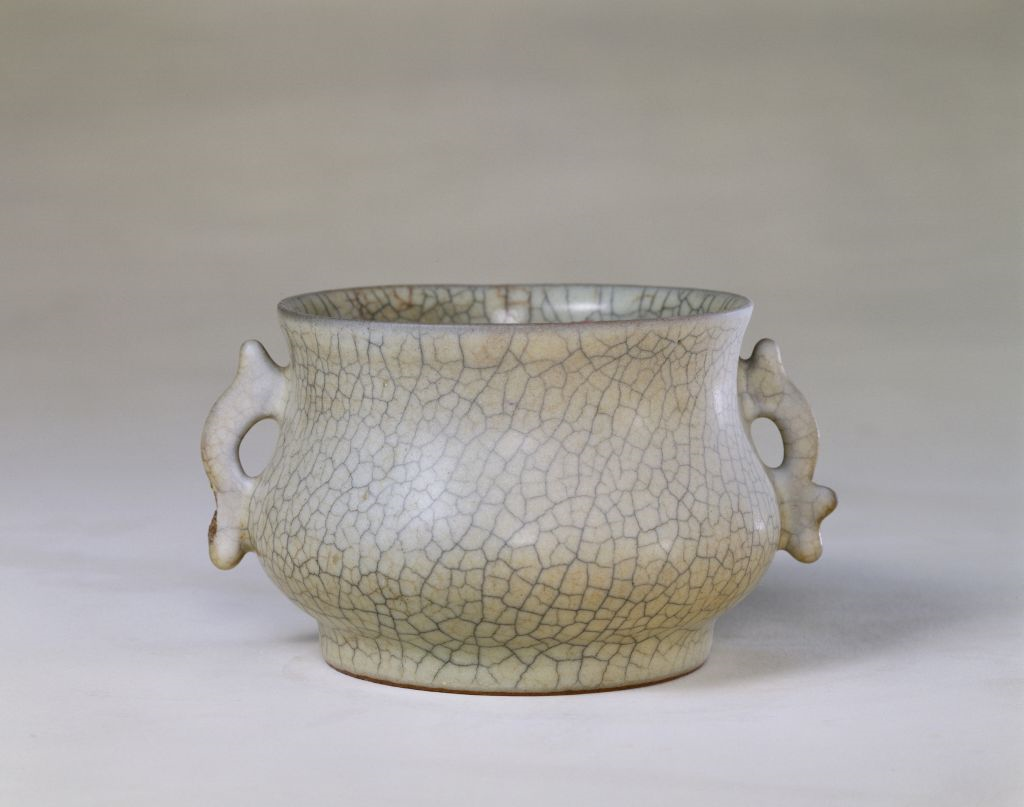 宋哥窑青釉鱼耳炉
宋哥窑青釉葵瓣口盘
[Speaker Notes: 紫口铁足的特征]
钧窑
古窑只存于今世者，在宋曰钧、曰汝、曰定、曰官、曰哥、曰龙泉、曰建。《陶雅》
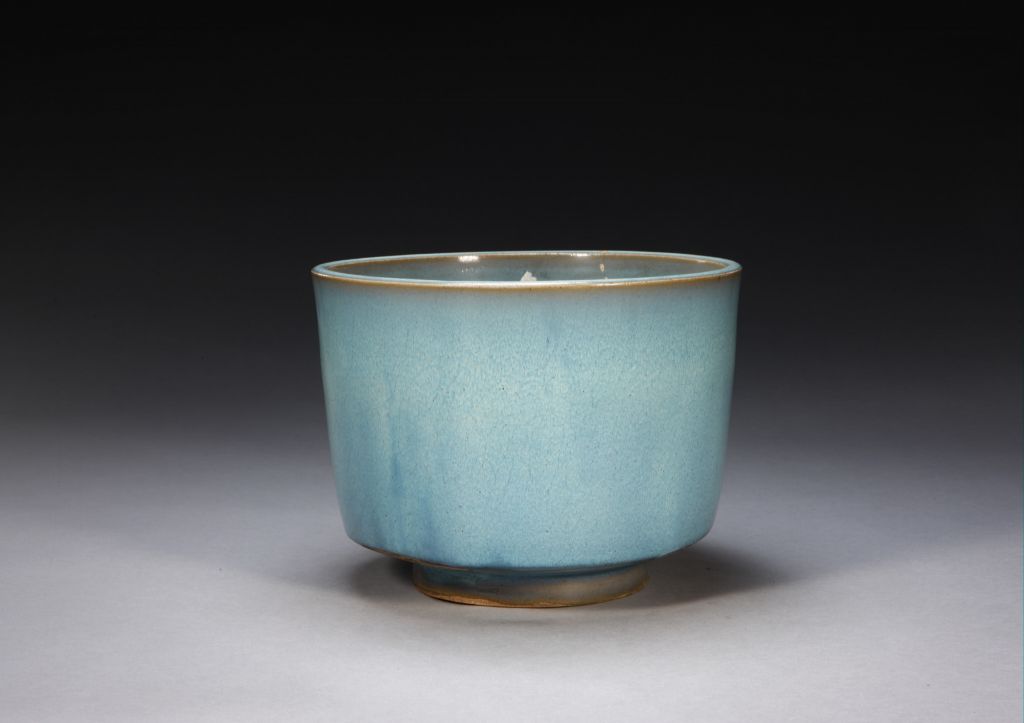 宋钧窑天蓝釉三足筒式炉
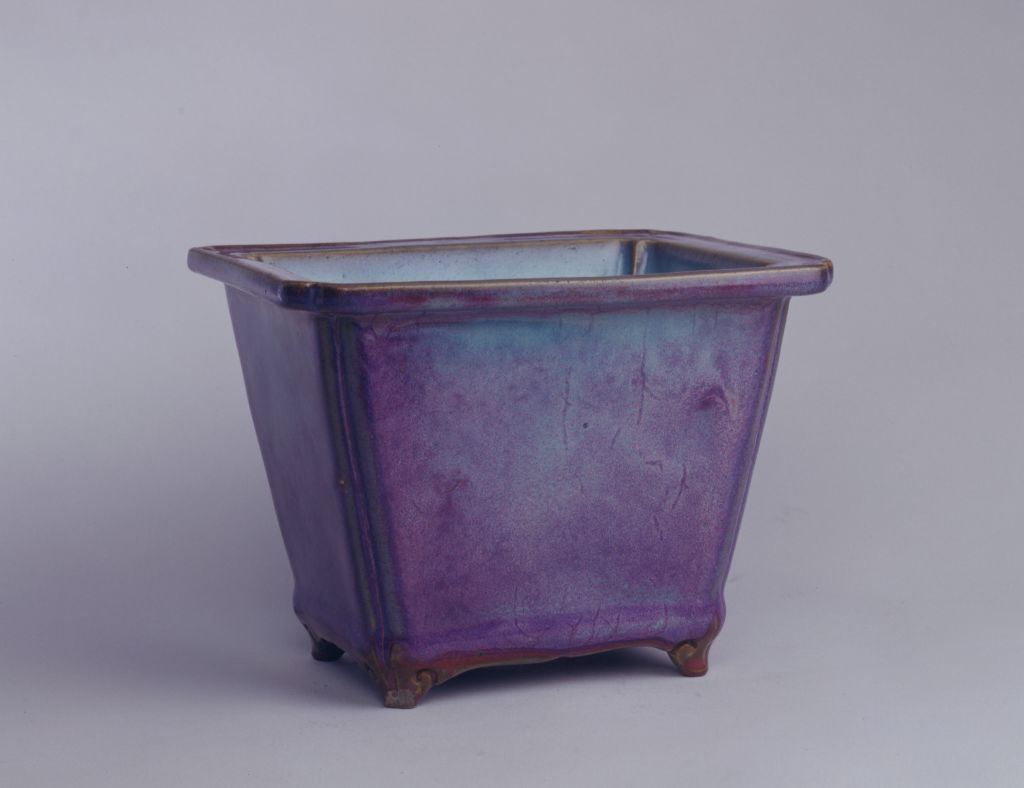 宋钧窑玫瑰紫釉长方花盆
[Speaker Notes: 宋金元
格古要论 没有提钧窑

以铜为成色剂 呈现红色

窑变  不可控制]
钧窑
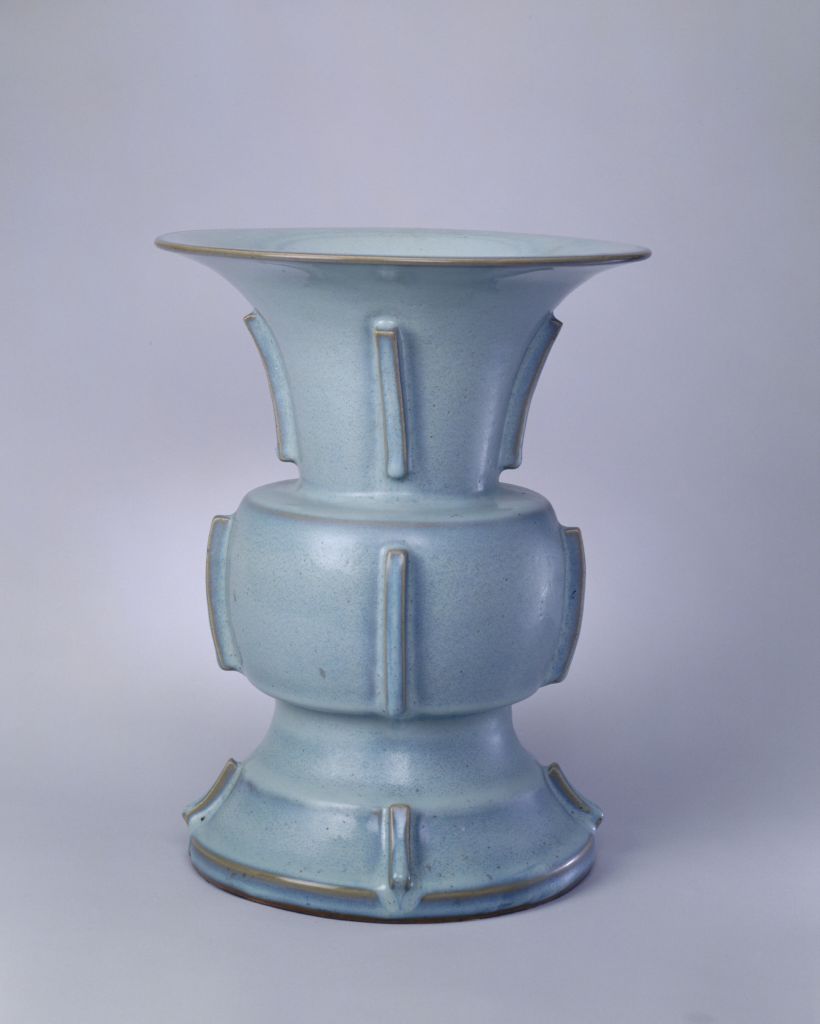 宋钧窑月白釉出戟尊
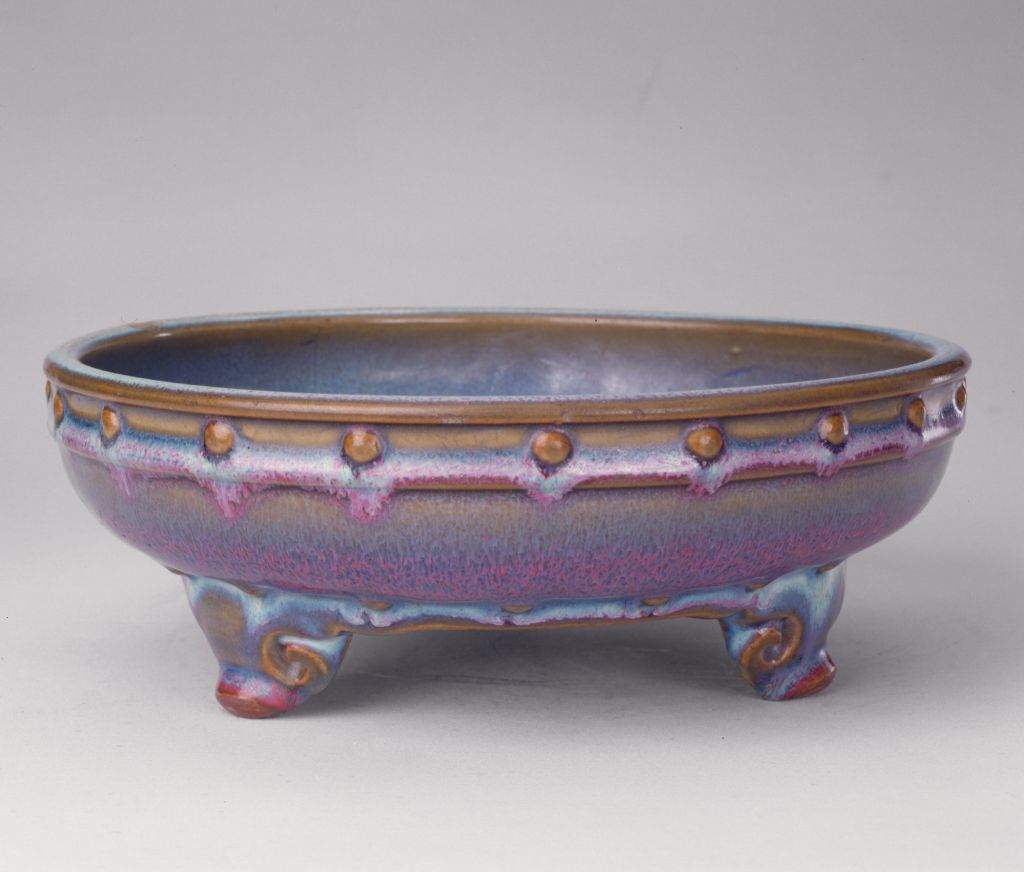 宋钧窑鼓式三足洗
[Speaker Notes: 颜色不可控制

《题钧窑碗》，其中有“围匡底用以铜锁，口足原看似铁坚”

官窑 民窑  陈设器 日用器]
钧窑
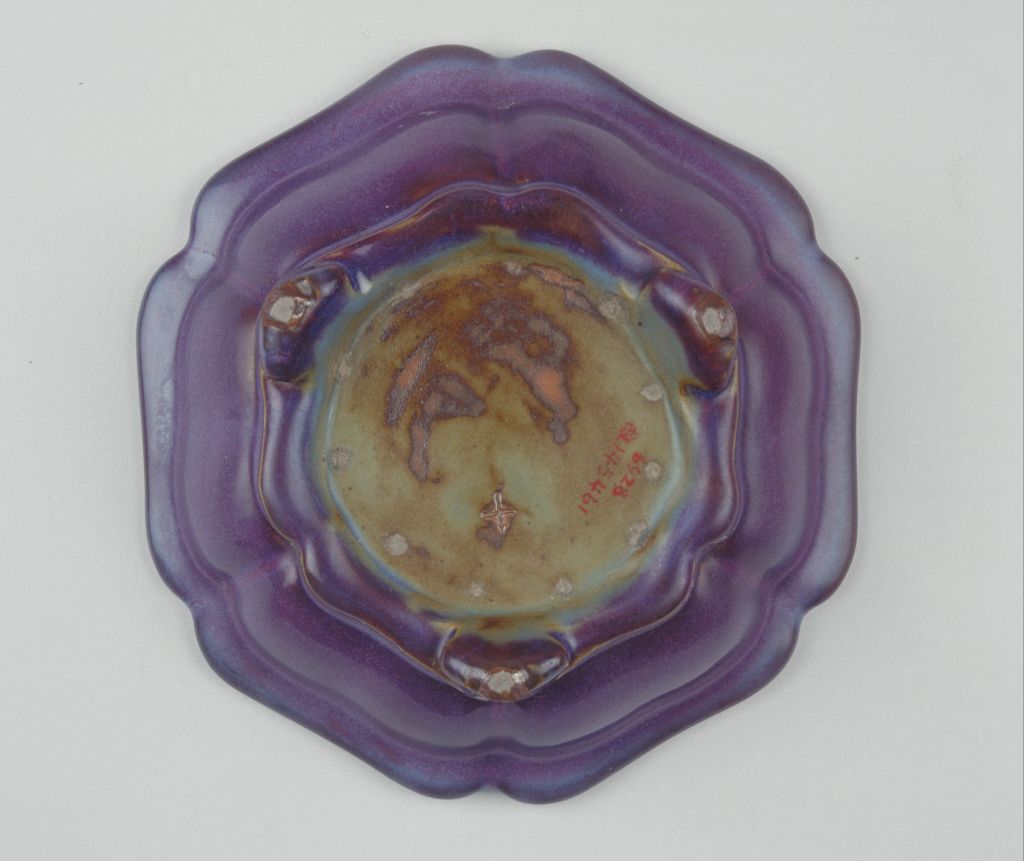 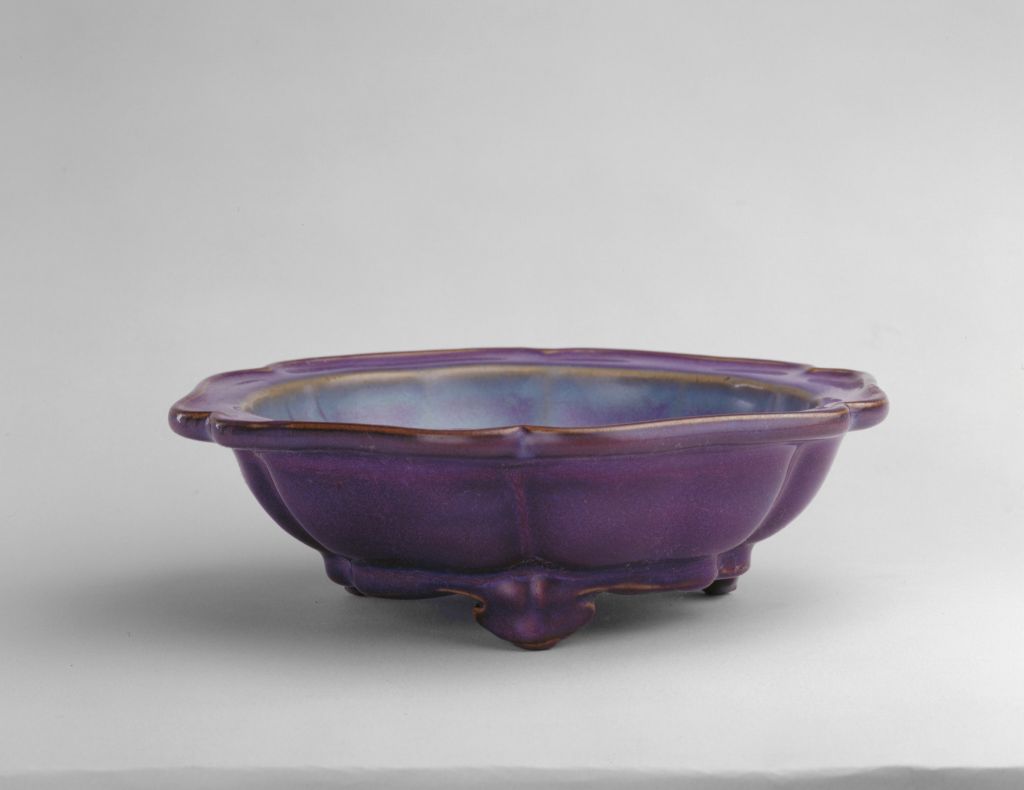 宋钧窑玫瑰紫釉葵花式花盆托
[Speaker Notes: 宋到元 笔触
蚯蚓走泥纹

家财万贯 不如钧瓷一片

十 款

支烧痕迹]
定窑
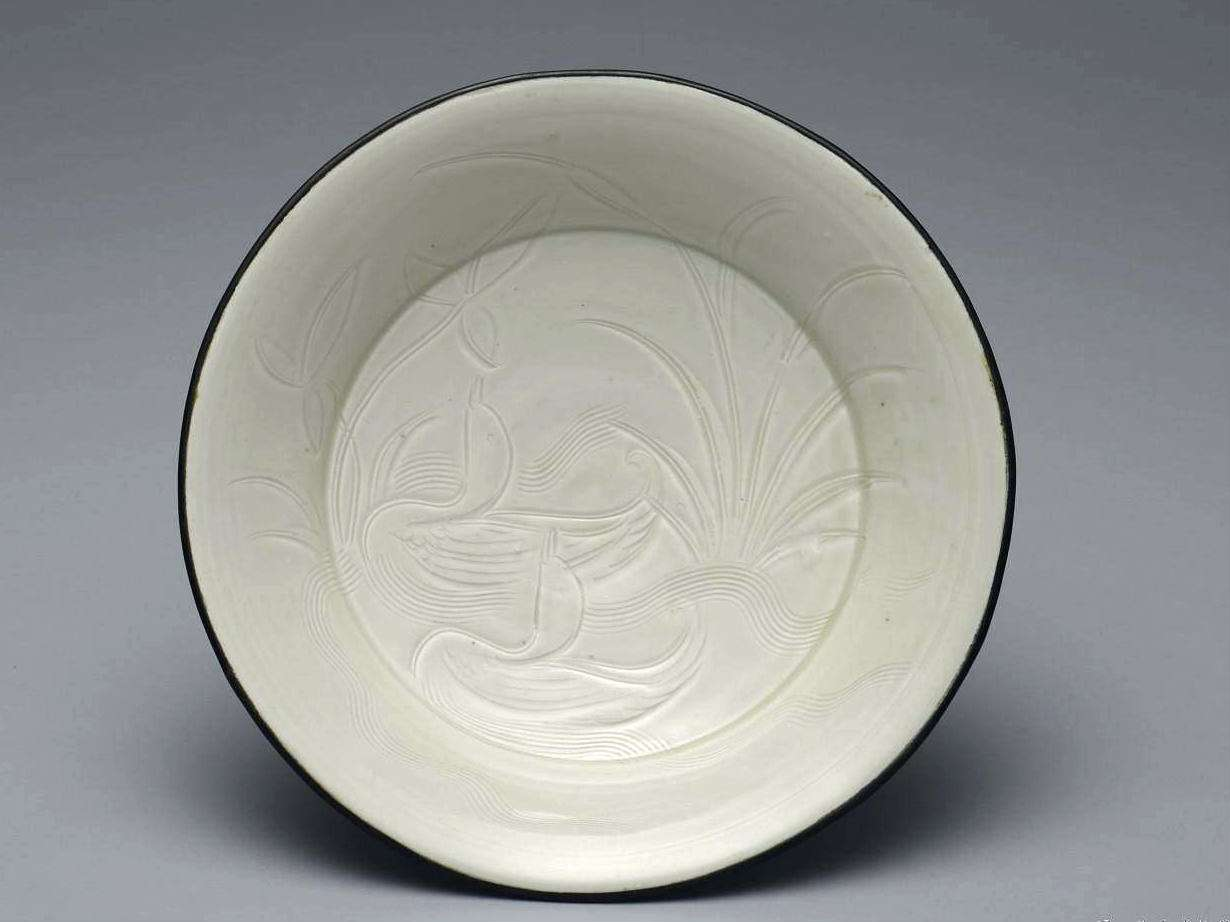 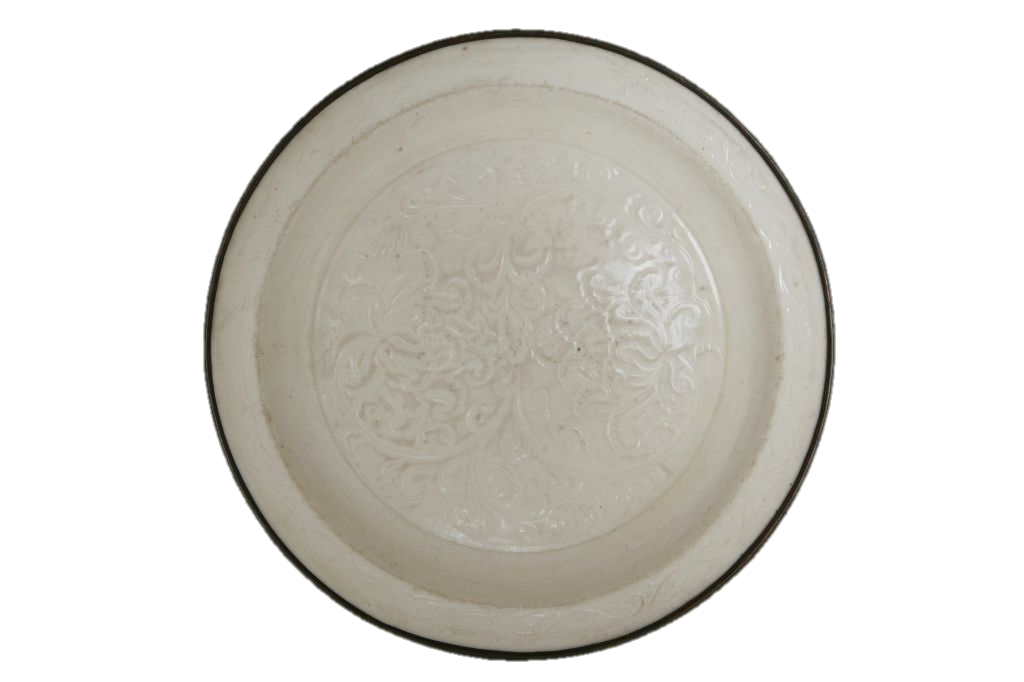 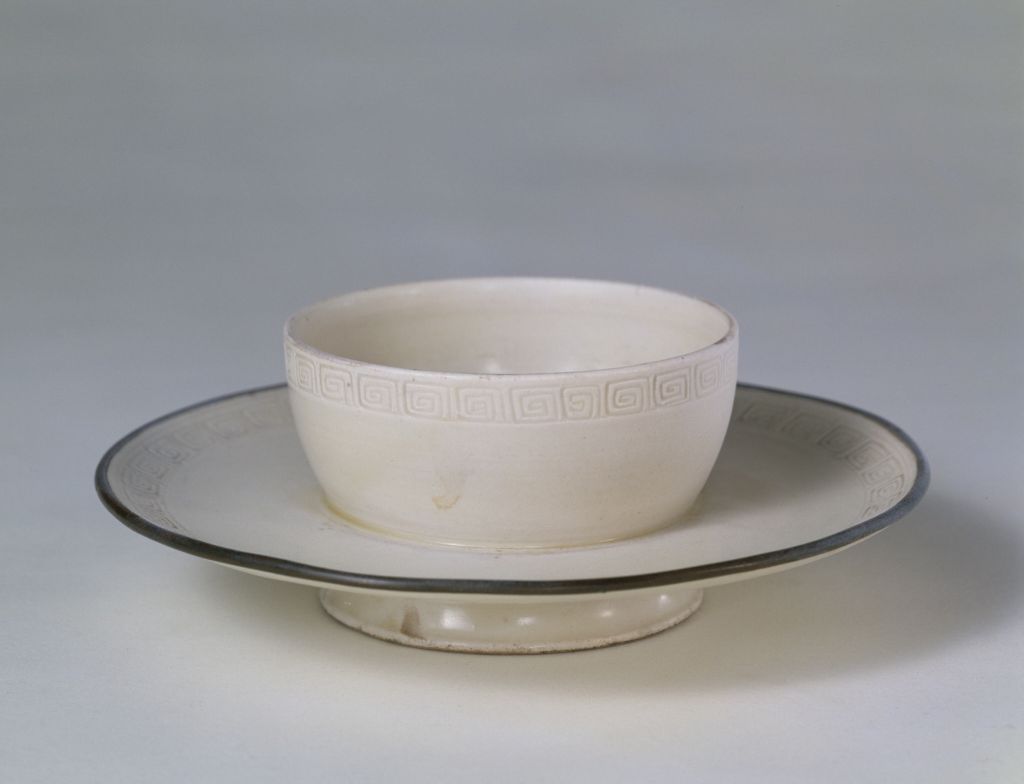 宋定窑白釉刻花牡丹纹盘
宋定窑白釉盏托
宋定窑刻花纹洗
[Speaker Notes: 刻官字最多河北省曲阳县

色调上属于暖白色运用了印花、刻花、划花

回纹]
定窑
北定出精陶，曲肱代枕高。锦绷围处妥，绣榻卧还牢。彼此同一梦，蝶庄且自豪。警眠常送响，底用掷籖劳。《咏定窑睡孩儿枕》
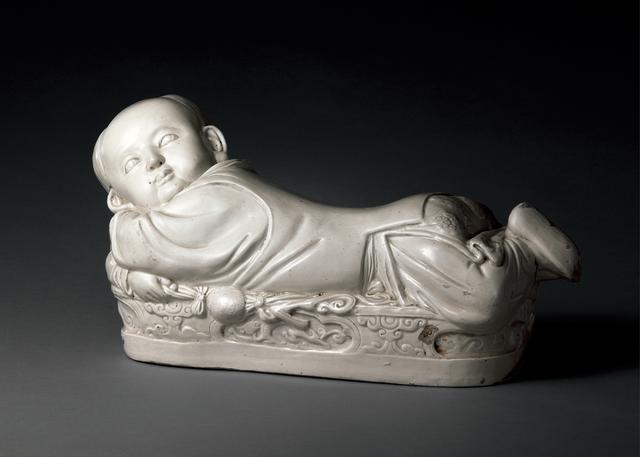 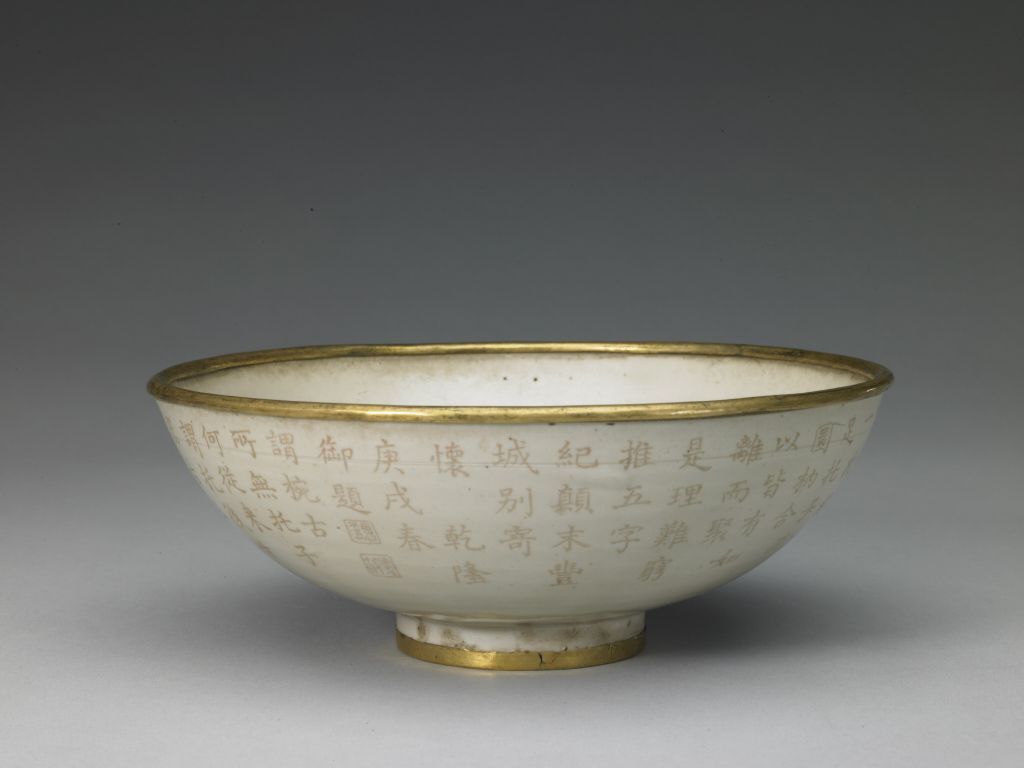 定窑白釉刻乾隆御制诗碗
定窑白釉孩儿枕
[Speaker Notes: 刻官字最多

《御制诗集》五部，收录咏瓷诗近200百首，题为咏定窑的32首。

《咏定窑睡孩儿枕》：“北定出精陶，曲肱代枕高。锦绷围处妥，绣榻卧还牢。彼此同一梦，蝶庄且自豪。警眠常送响，底用掷籖劳。”]
定窑
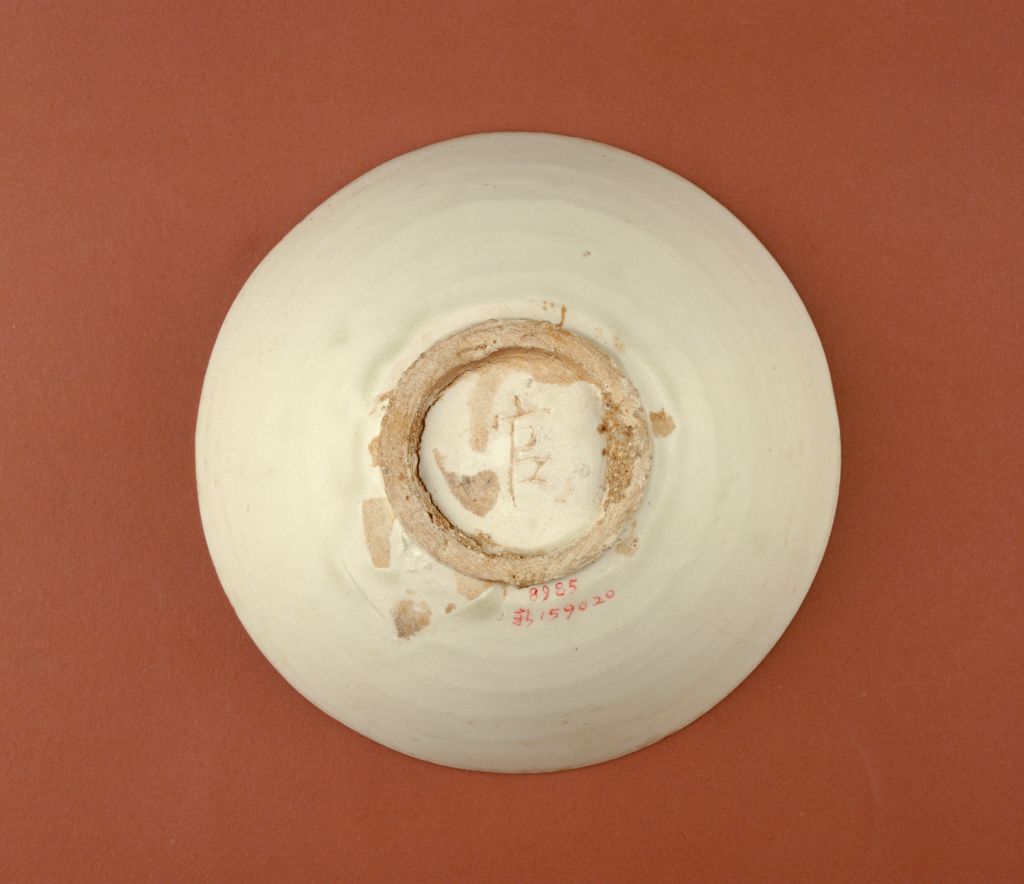 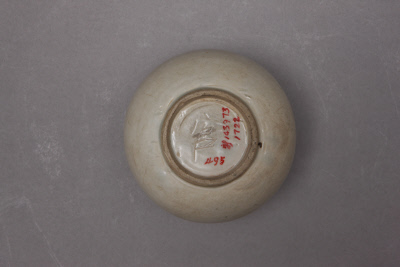 五代定窑白釉“官”字款碗
定窑白釉刻“官”字款水丞
[Speaker Notes: 易定 易定碗 有两件 出自一座墓中]
宋瓷：八大民窑
北方：磁州窑、耀州窑、钧窑、定窑

南方：饶州窑，龙泉窑、建窑、吉州窑
磁州窑
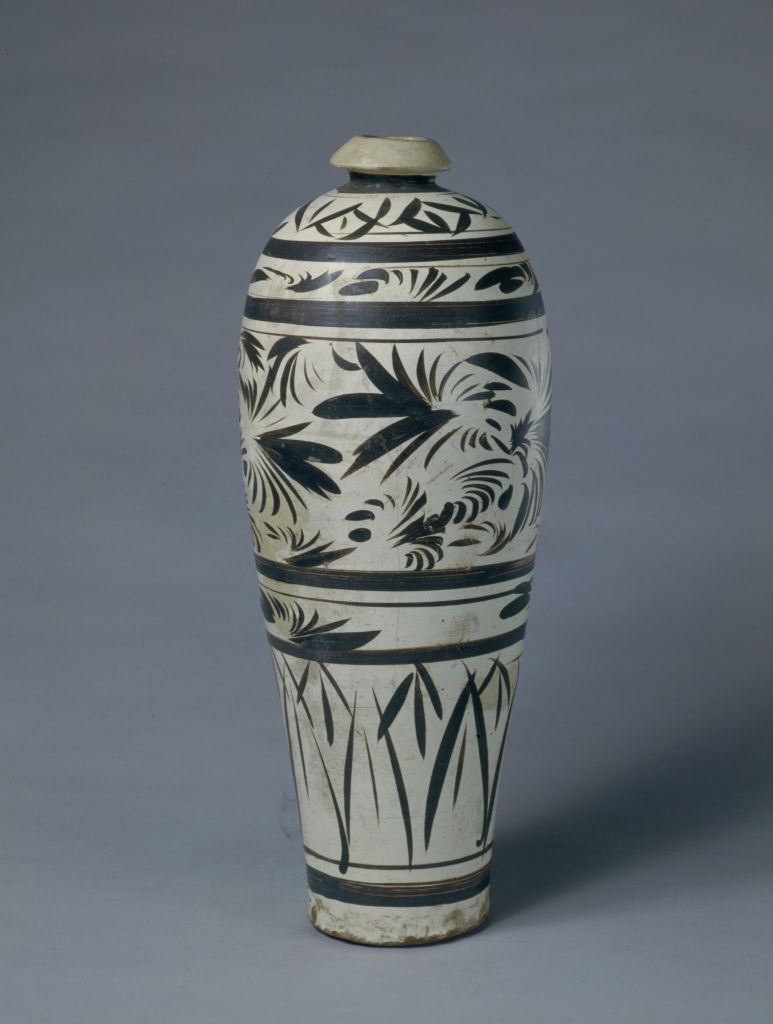 磁州窑白地黑花花卉纹梅瓶
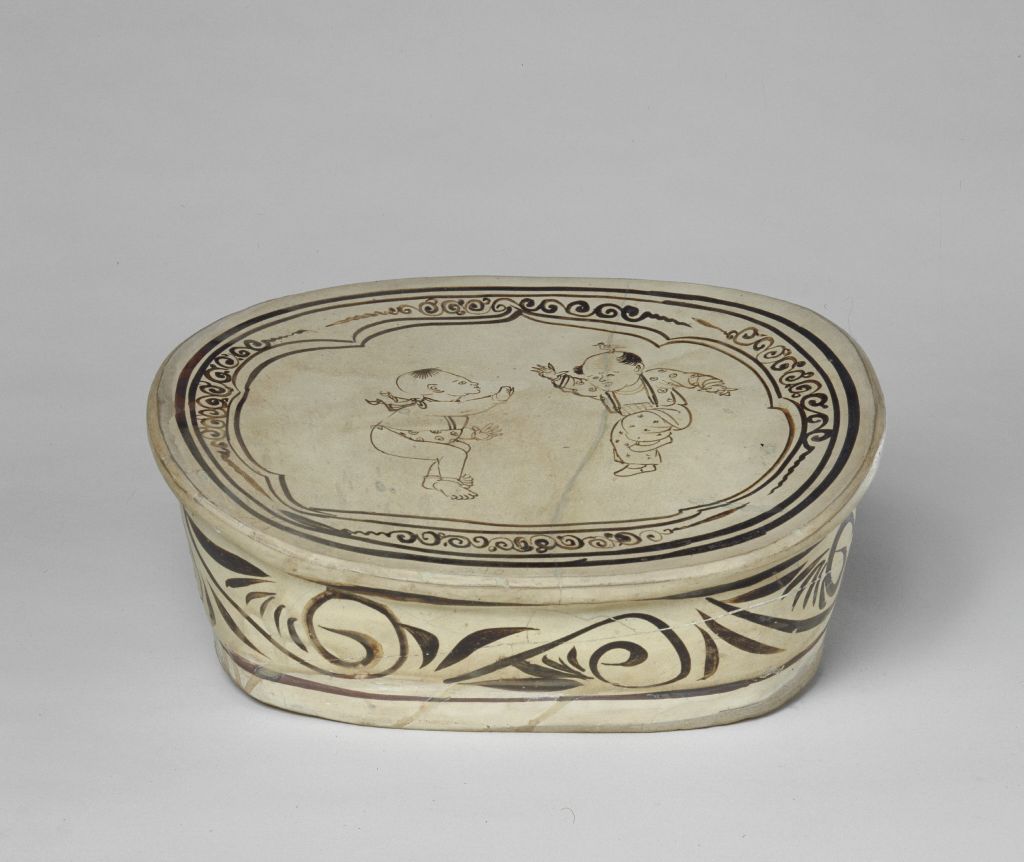 宋磁州窑白地黑花婴戏纹枕
[Speaker Notes: 晋冀鲁豫

化妆土  土不好 遮丑

题材自由

磁州窑]
磁州窑
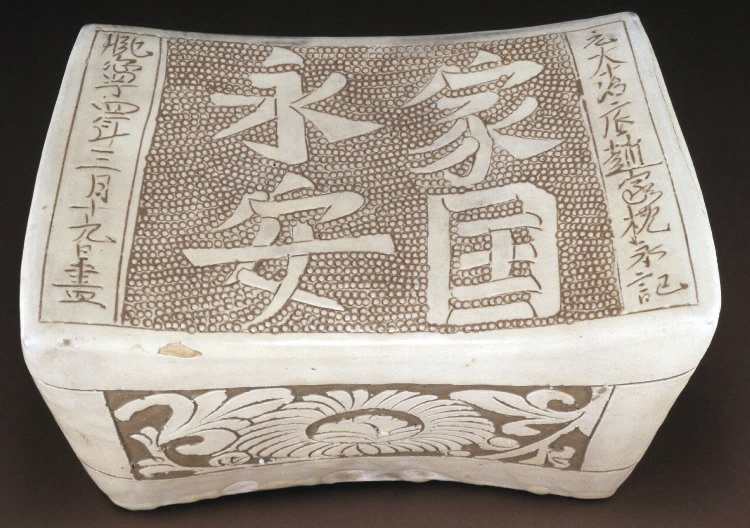 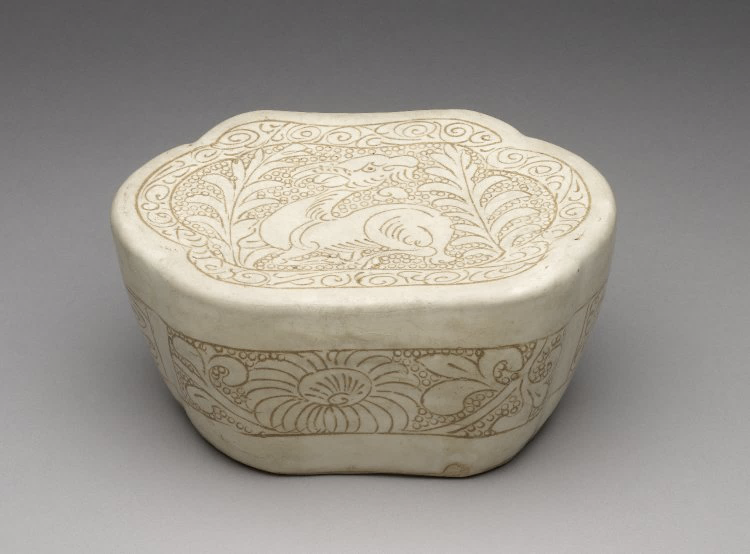 北宋 1071
北宋 
960-1127
[Speaker Notes: 1127 靖康之变
浅颜色 北宋河南窑口

文字在瓷器上的体现，如“忍”字，深刻反映了当时金、辽和宋的政治态势；如一个瓷枕就是四个字“家国有安”

为争三寸气 白了少年头]
磁州窑
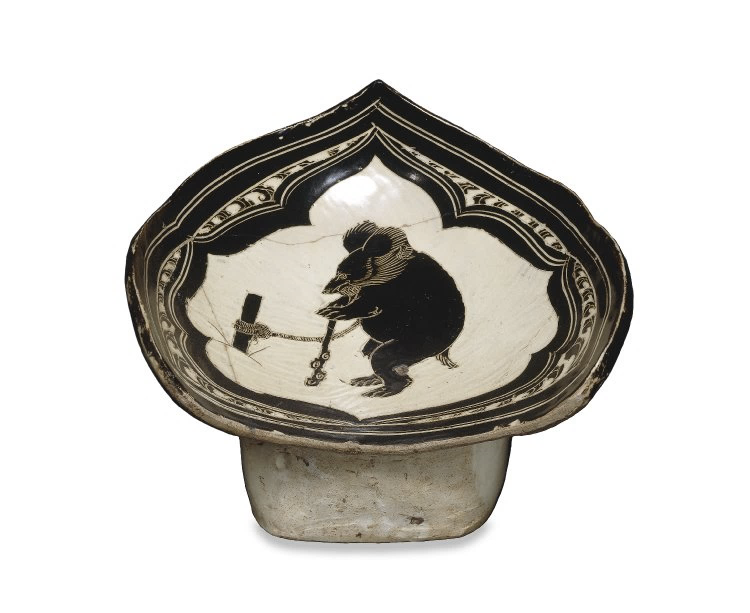 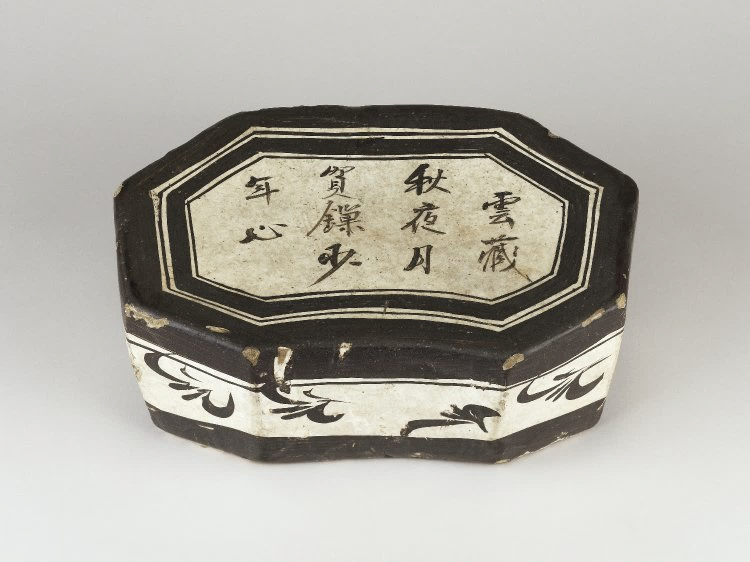 金代磁州窑八方枕
1115 - 1234
金代磁州窑如意形枕
1115 - 1234
[Speaker Notes: 金代 河北窑口

动物行 人形 等等
叶落猿啼霜满天，江边渔父对愁眠。

月落乌啼霜满天，江枫渔火对愁眠。姑蘇城外寒山寺，. 夜半鐘聲到客船。]
耀州窑
青釉剔花双流壶
青釉缠枝牡丹纹圆盖盒
青釉刻花三足炉
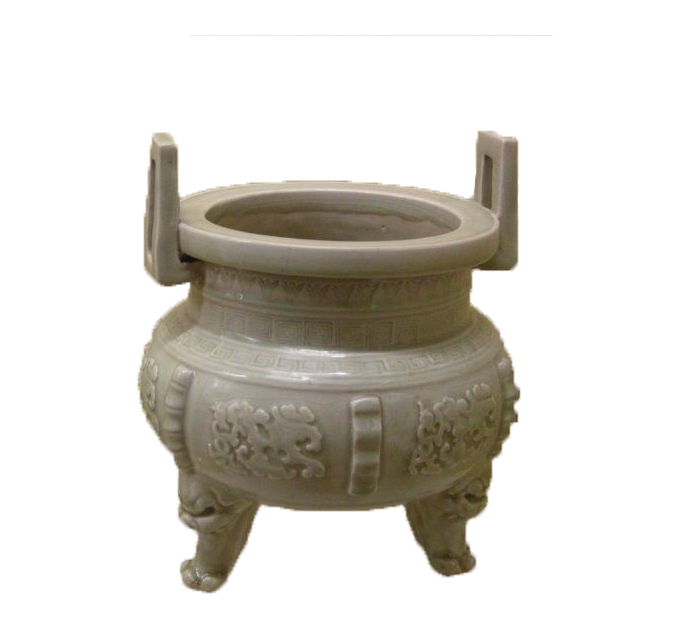 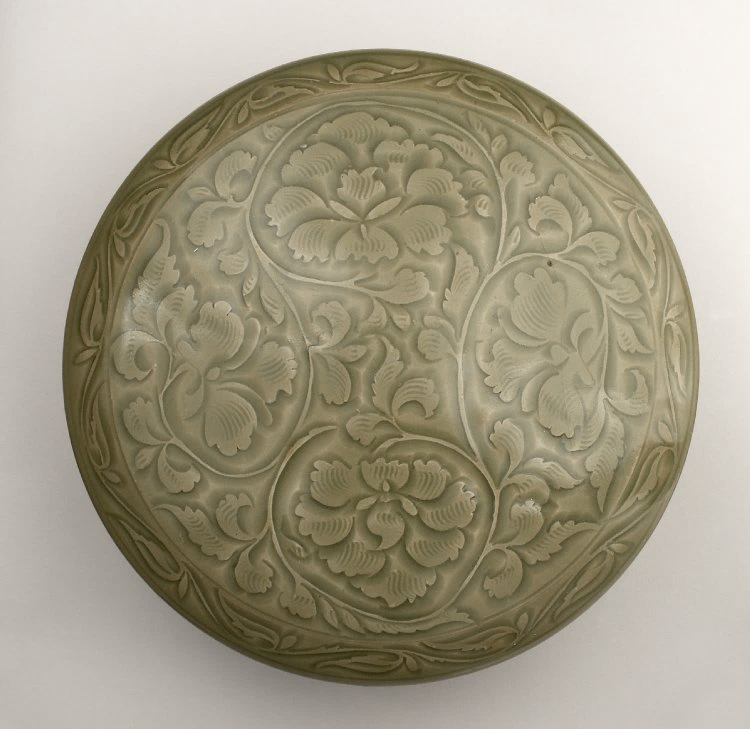 五代
907 - 960
北宋
1000 - 1100
金代
1115 - 1234
[Speaker Notes: 花纹鼓起来的都比较早。诞生于唐代 发扬于宋代 衰落于元代]
耀州窑
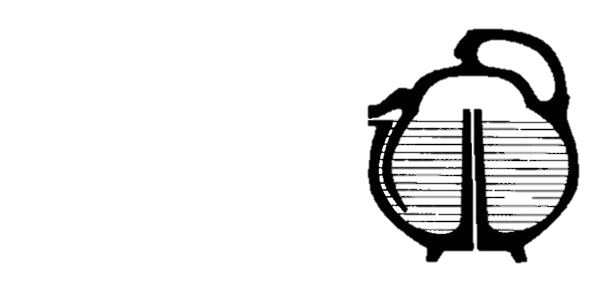 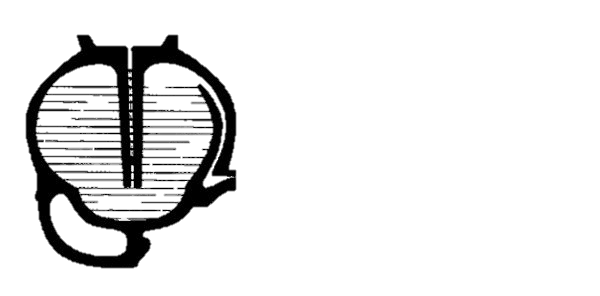 五代青釉提梁倒注提壶
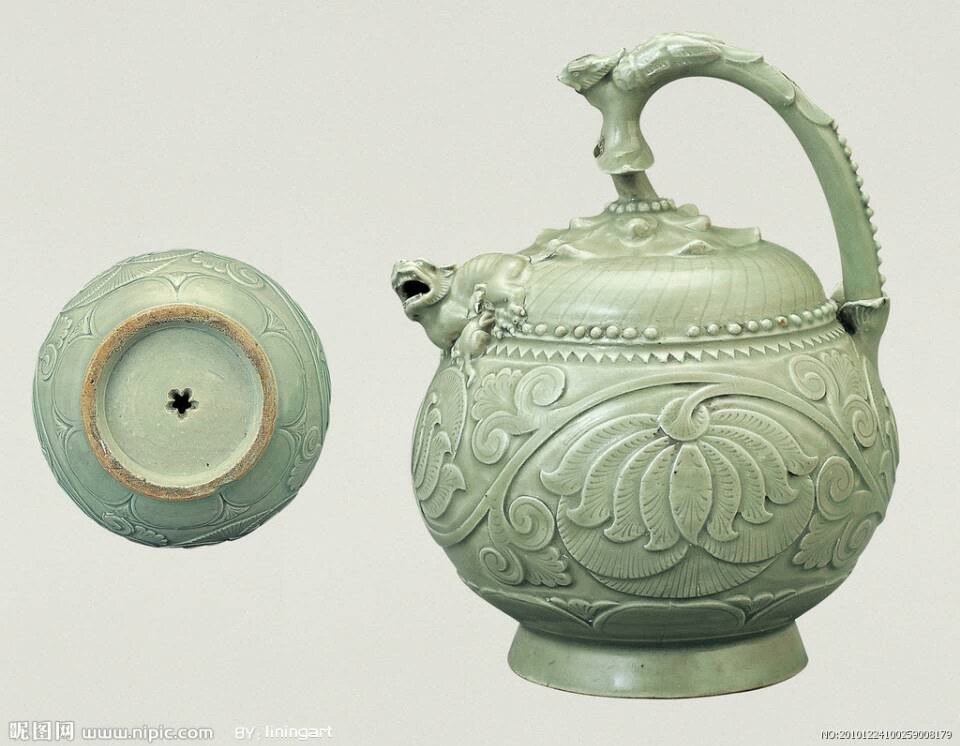 [Speaker Notes: 陕西彬县出土。]
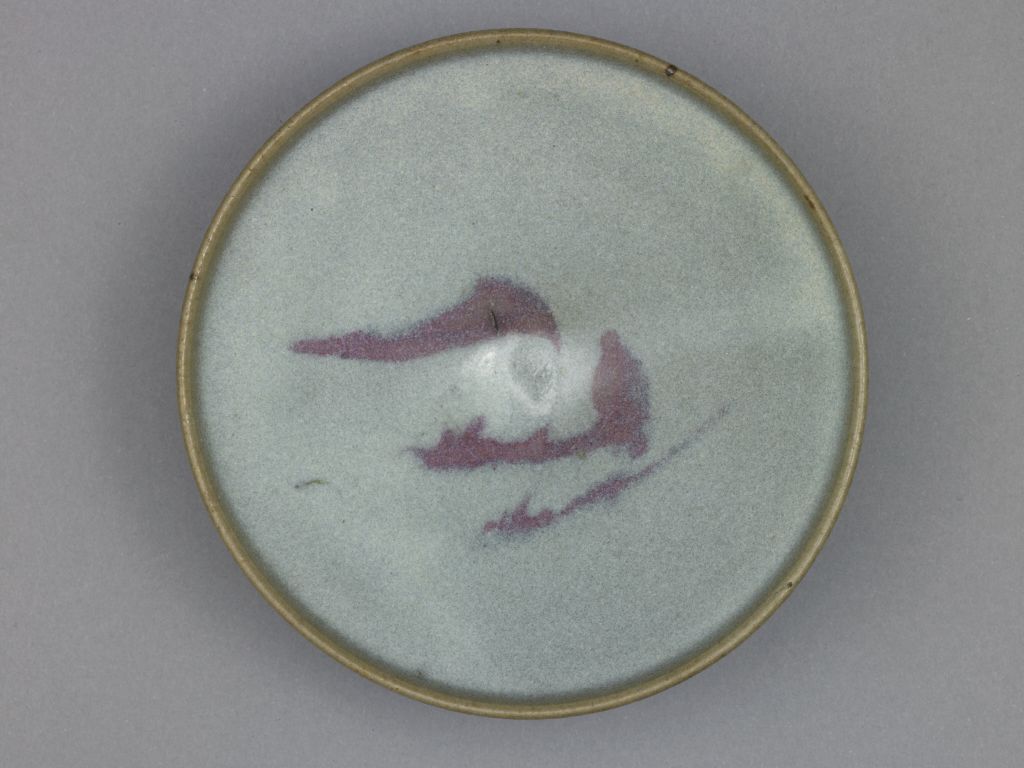 民钧窑
宋钧窑月白釉紫红斑碗
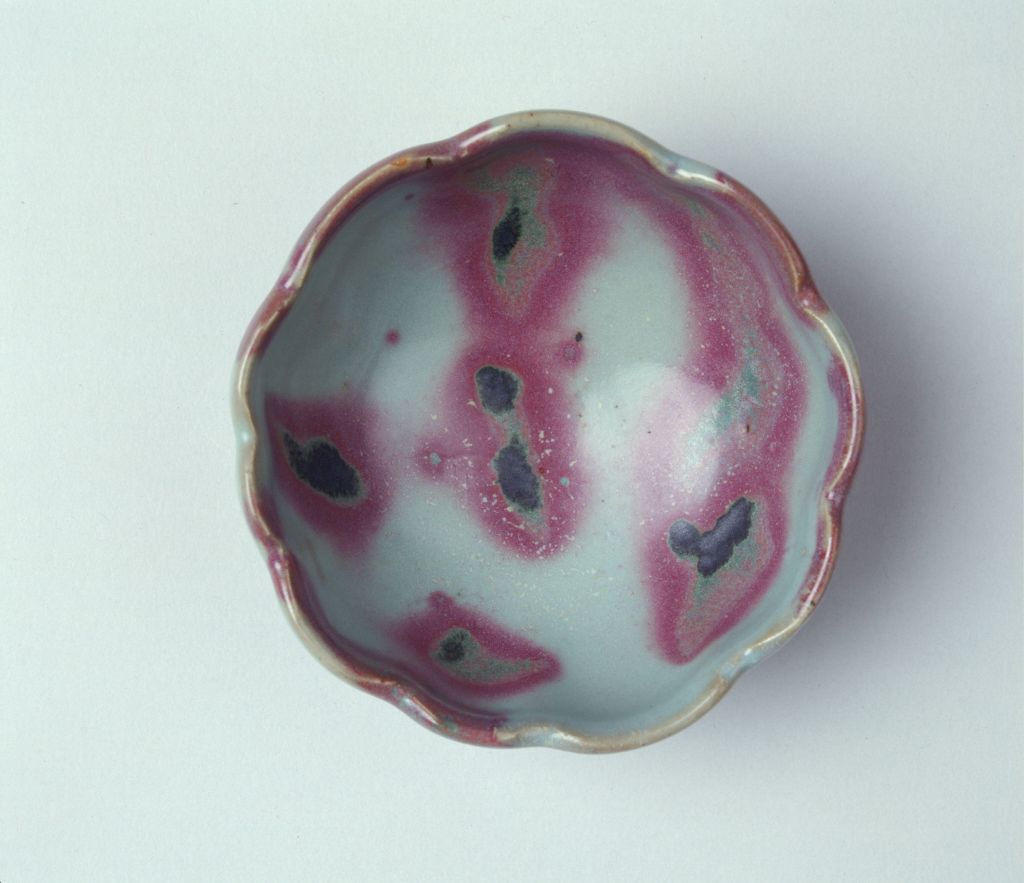 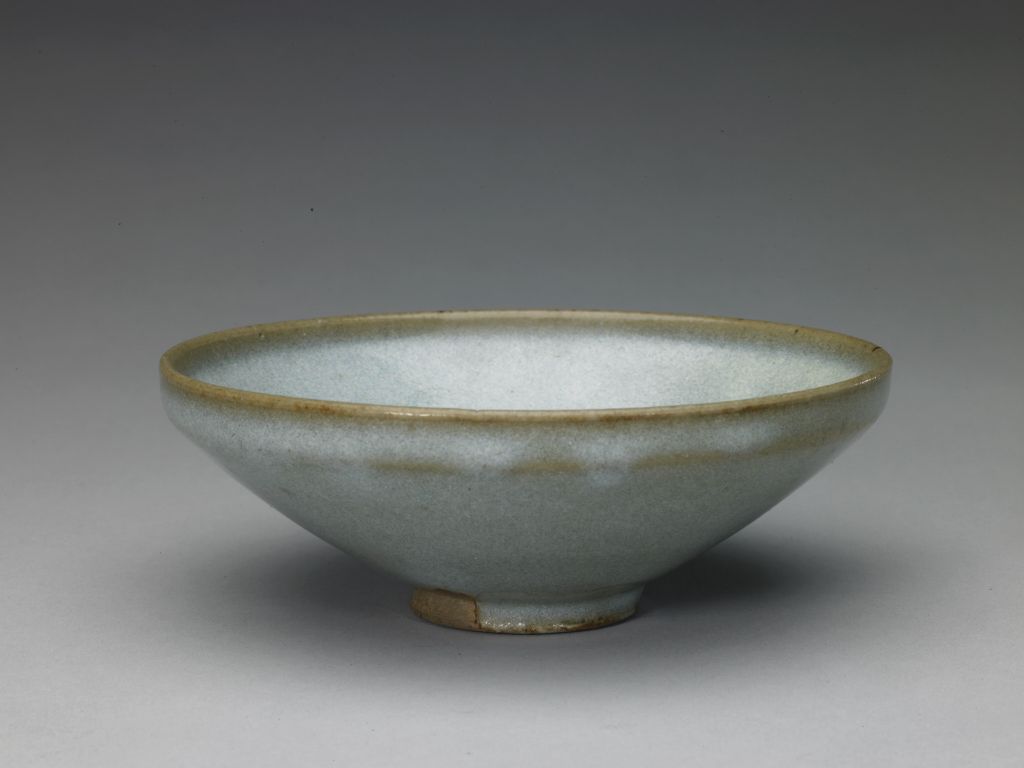 宋钧窑天蓝釉红斑花瓣式碗
钧窑
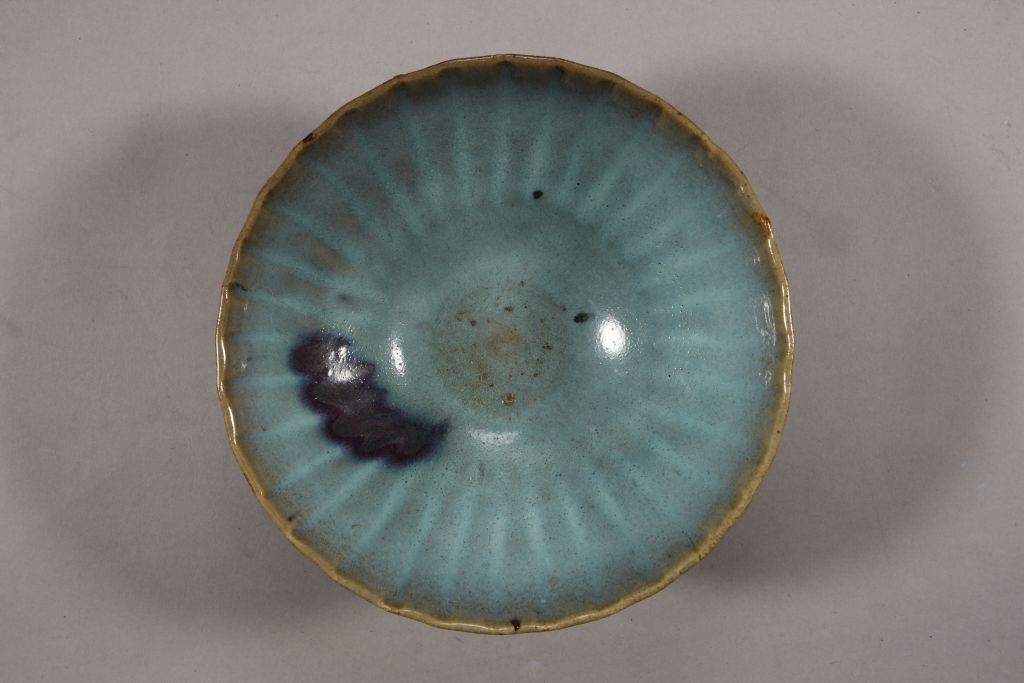 元钧窑天蓝釉紫红斑菊瓣碗
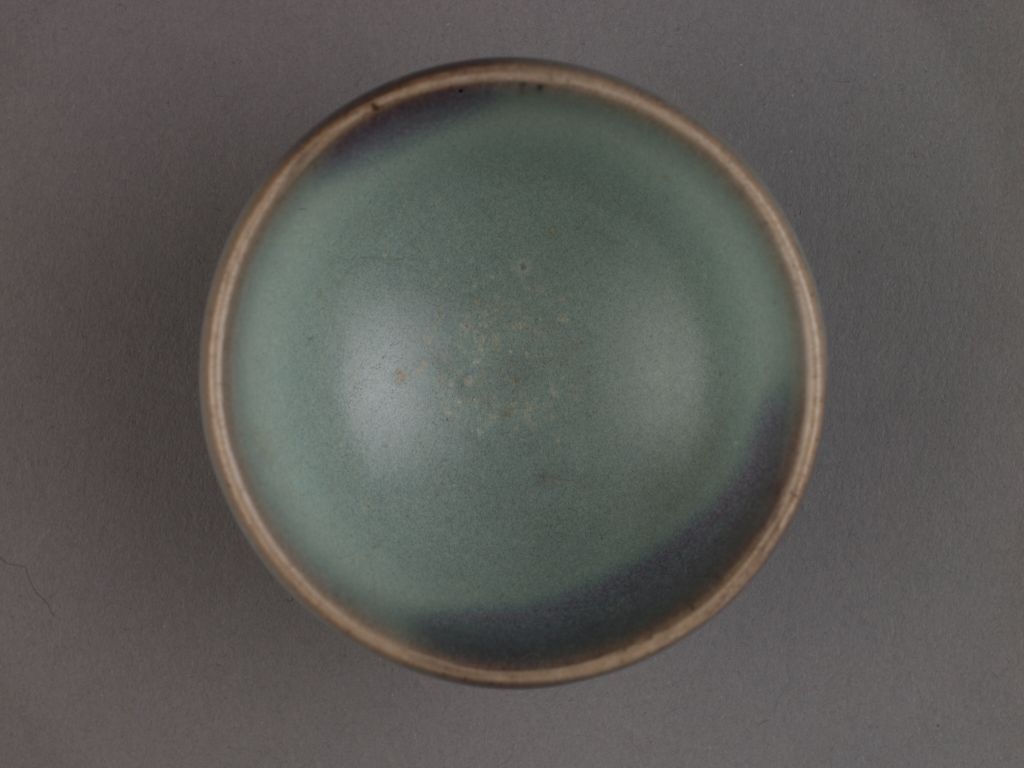 元钧窑天蓝釉紫红斑碗
[Speaker Notes: 宋到元 笔触
蚯蚓走泥纹

家财万贯 不如钧瓷一片

《题钧窑碗》，其中有“围匡底用以铜锁，口足原看似铁坚”]
民定窑
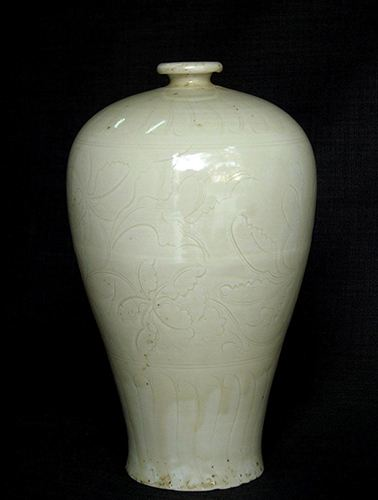 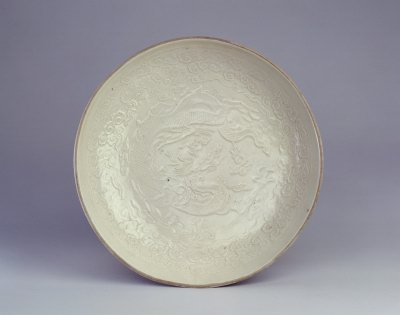 定窑印花螭龙纹盘
宋定窑刻花梅瓶
[Speaker Notes: 工艺简化 刻花]
饶州窑
宋景德镇窑青白釉刻花梅瓶
宋景德镇窑青白釉刻花婴戏纹碗
景德镇窑青白釉双鱼碗
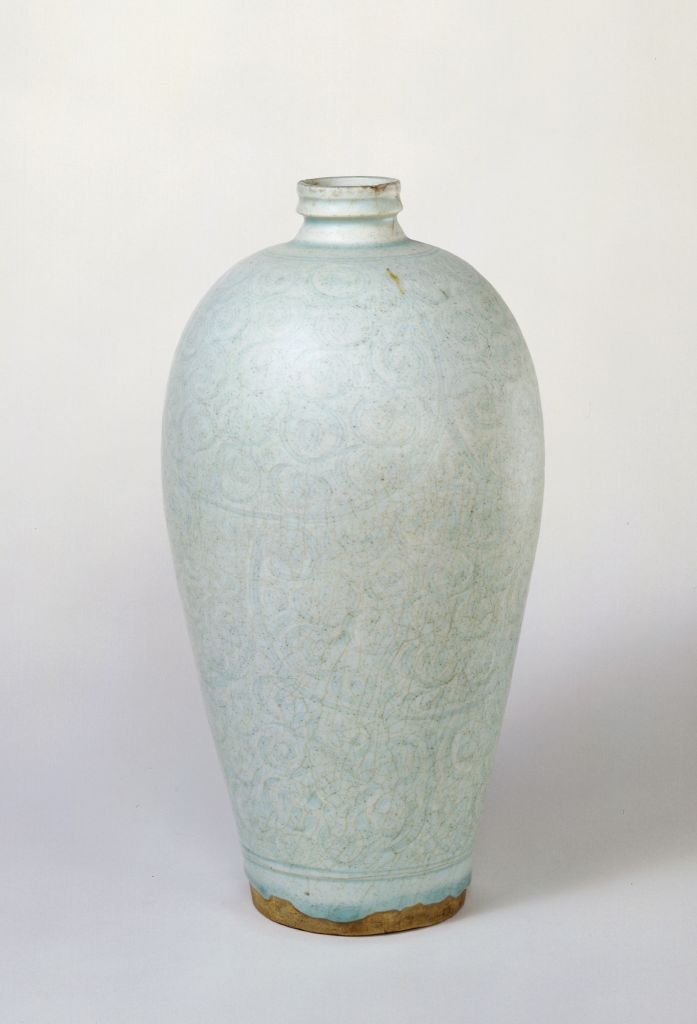 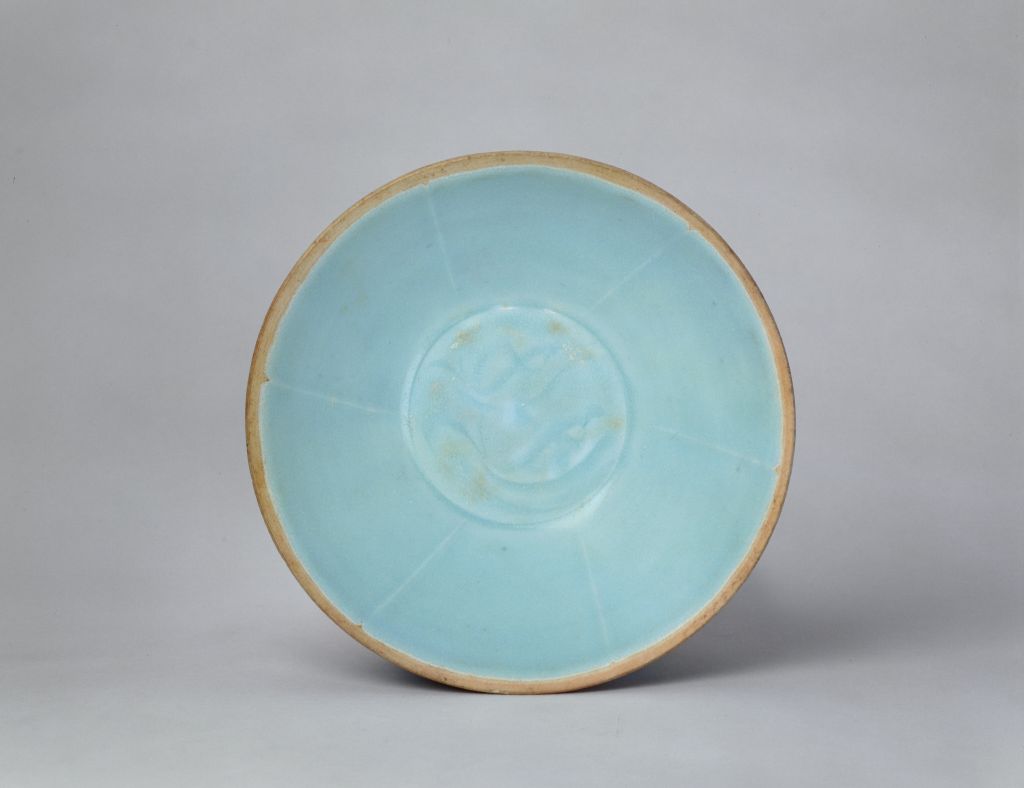 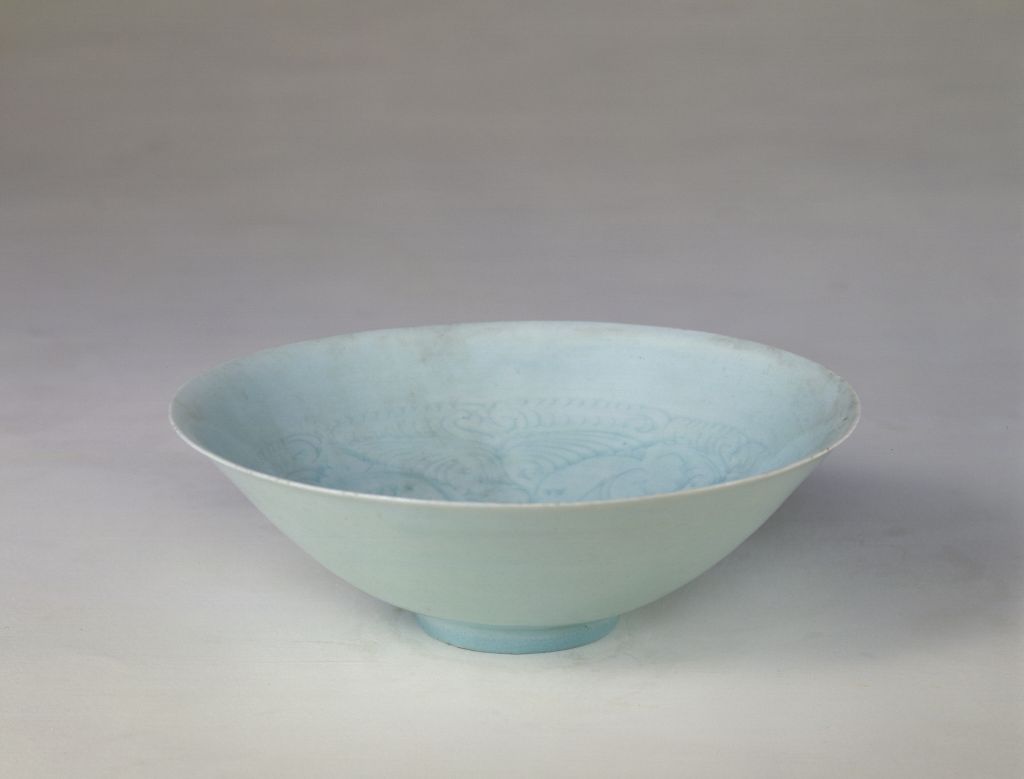 [Speaker Notes: 景德镇  湖田窑最大     好多执壶 胎土好 

御窑厂 明太祖设立

青白釉  影青

饶玉， 断送了玻璃器    导热  炸   柴窑描述最近

瓷土好    有水路，昌江，运输方便]
龙泉窑
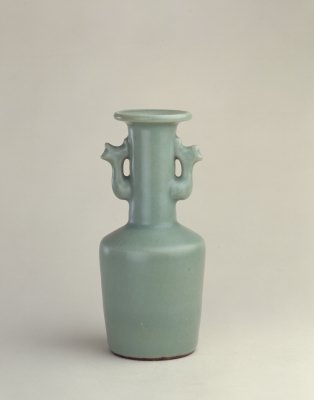 南宋龙泉窑青釉凤耳瓶
北宋龙泉窑青釉刻花带盖五管瓶
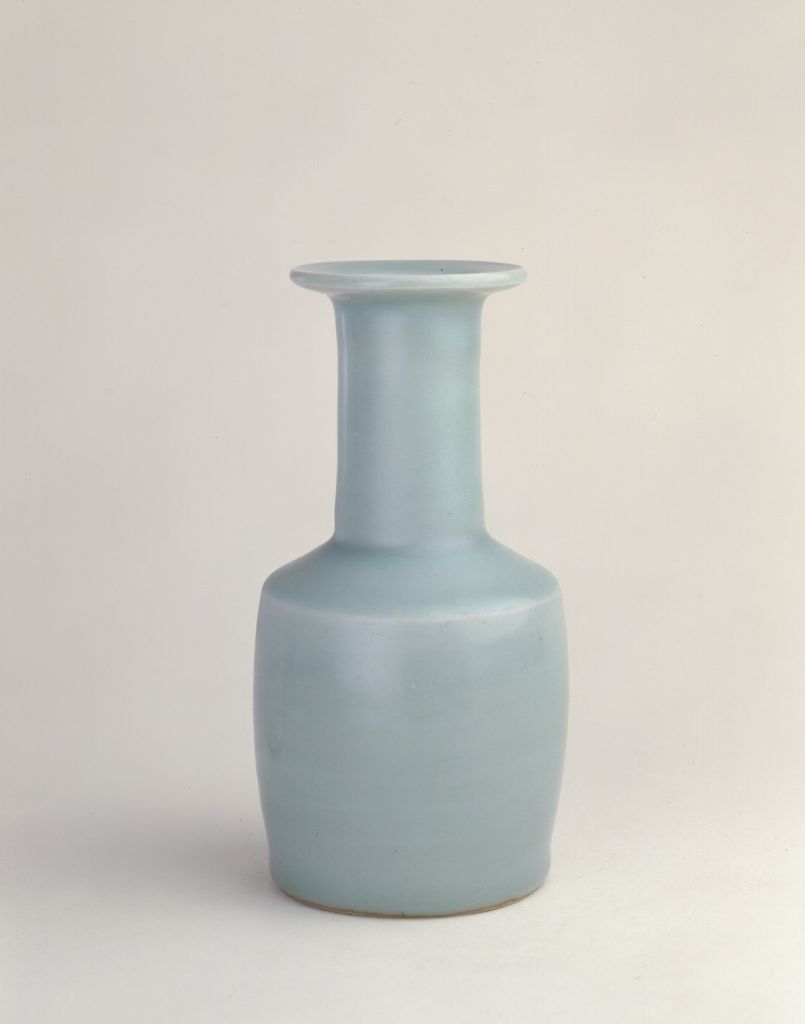 南宋龙泉窑青釉盘口瓶
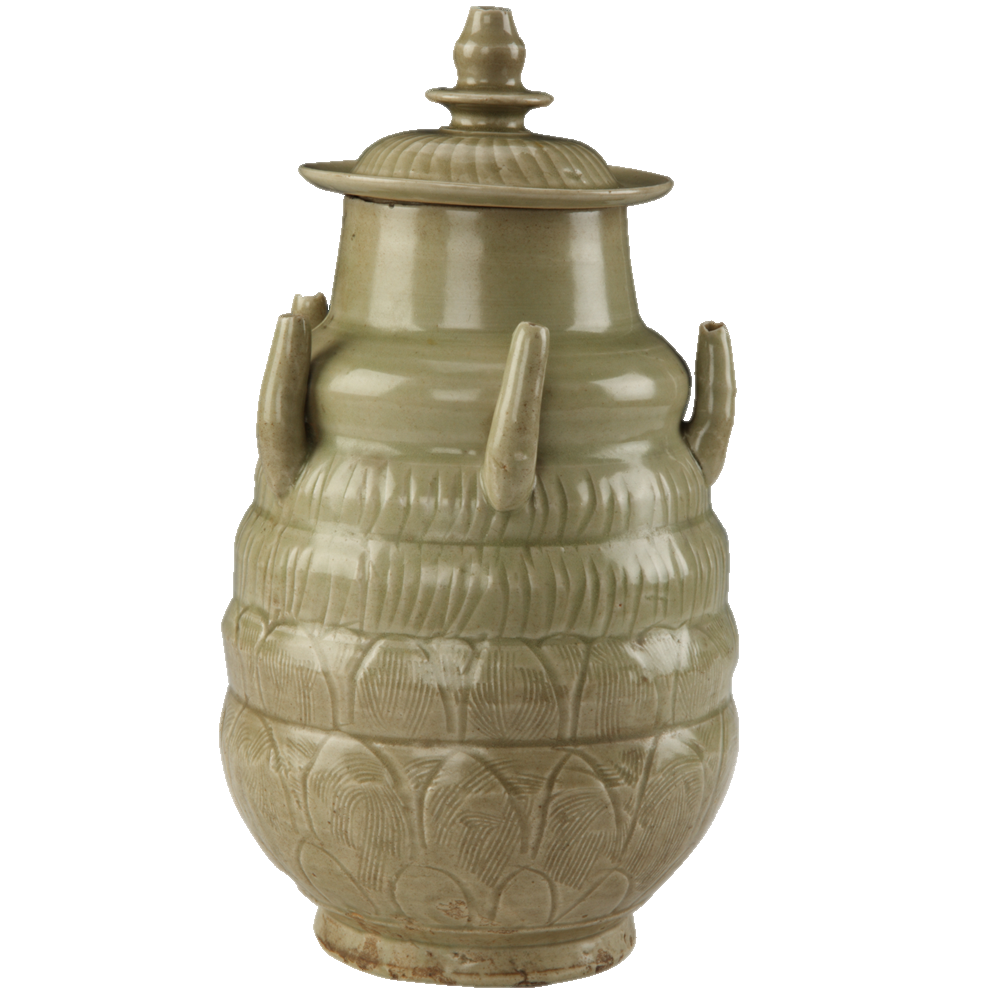 [Speaker Notes: 最好的是南宋

北宋发绿 颜色不够纯正]
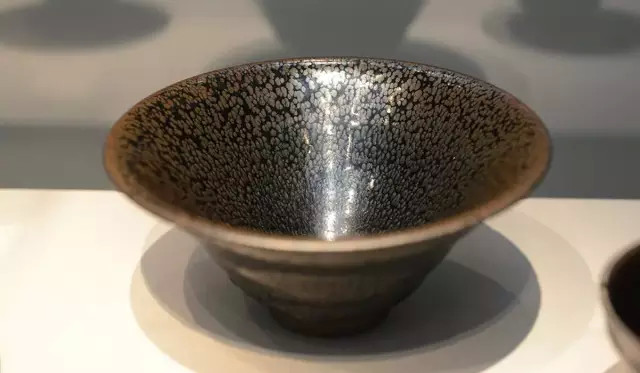 建窑
茶色白。宜黑盏。建安所造者绀黑。纹如兔毫，其坯微厚，熘之久热难冷。最为要用。出他处者，或薄或色紫，皆不及也。 
蔡襄 《茶录》
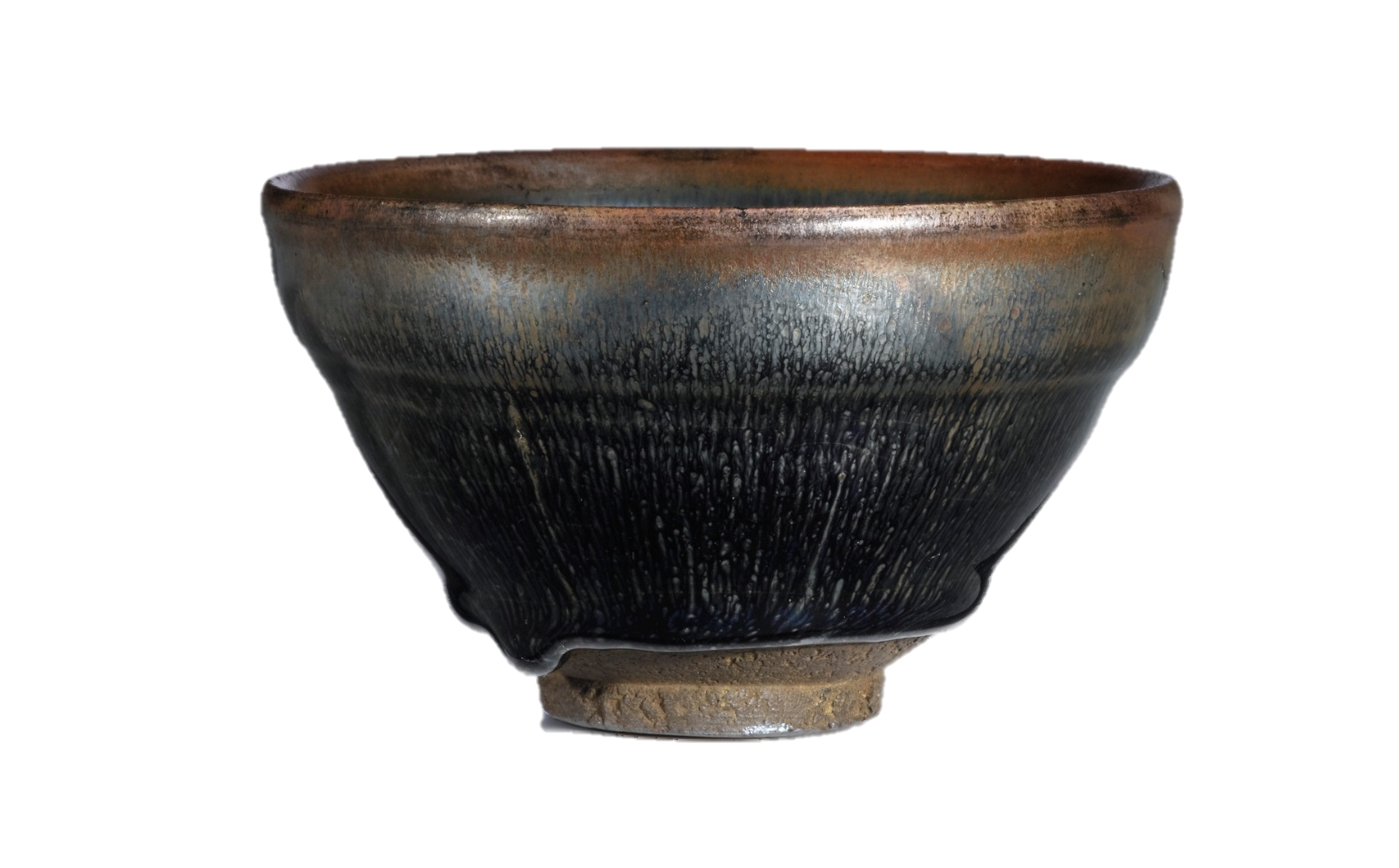 盏色贵青黑，玉毫条达者为上，取其焕发茶采色也。赵佶《大观茶论》
建窑黑釉兔毫盏
[Speaker Notes: 黑釉 含铁量超过6%

祭司  开窑的时候 童男童女的血 产生窑变

供御

《茶录》为宋人蔡襄作于皇祐年间（1049年—1053年）

《大观茶论》宋徽宗赵佶著于大观年间（1107年—1110年）]
建窑：曜变天目
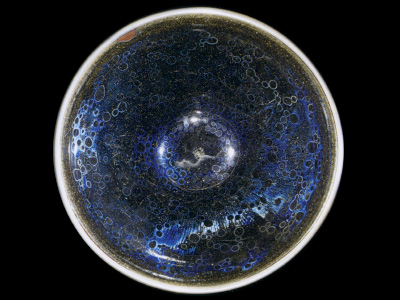 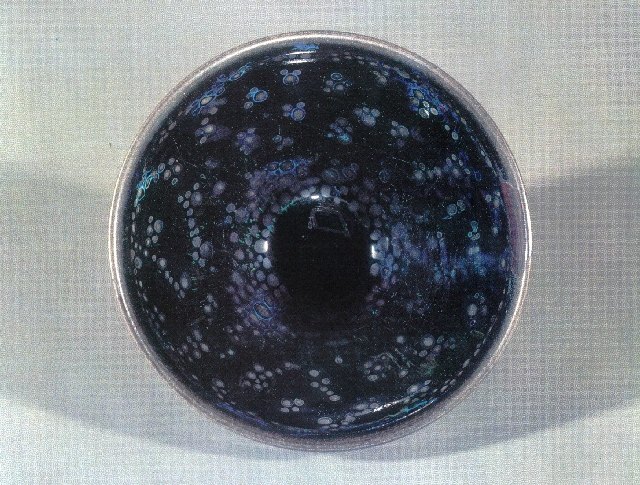 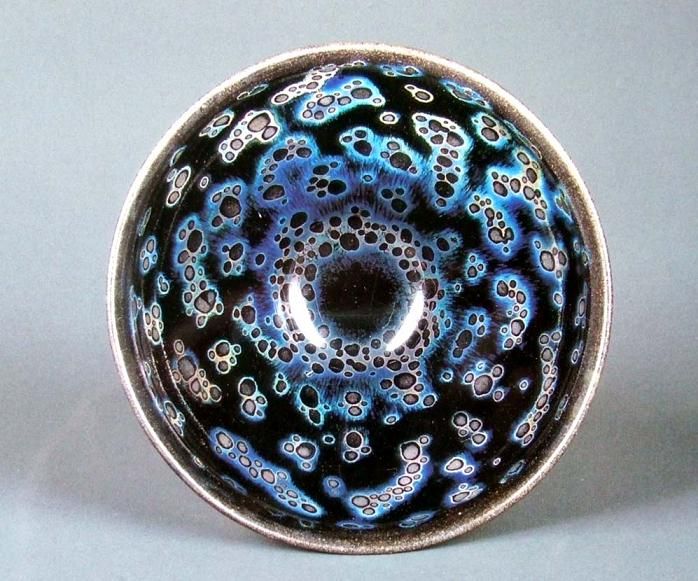 东京静嘉堂文库美术馆藏
京都大德寺龙光院藏
大阪藤田美术馆藏
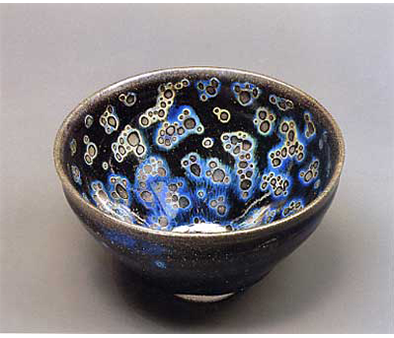 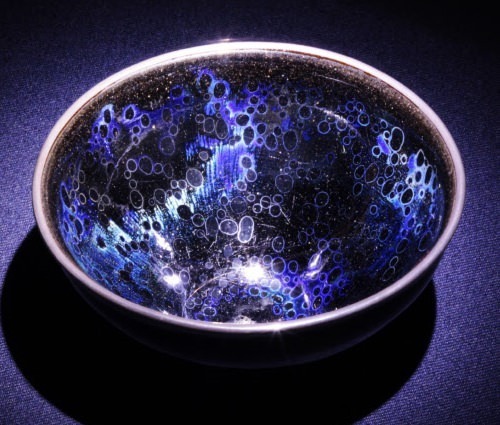 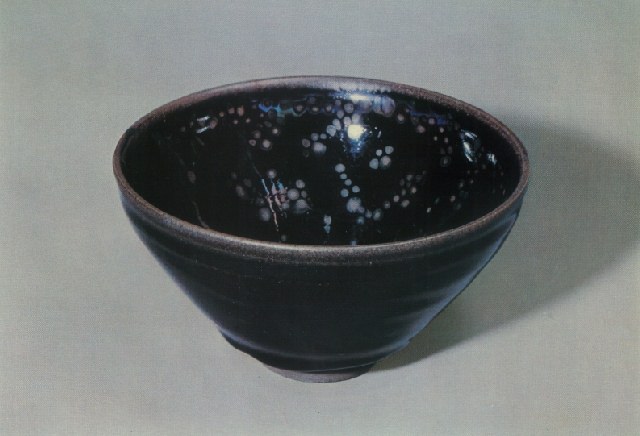 [Speaker Notes: 国宝，重要文化才，重要美术品，一般美术品…]
建窑：油滴盏
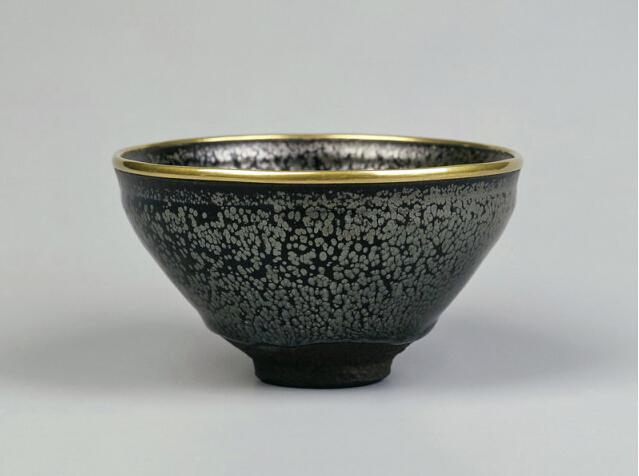 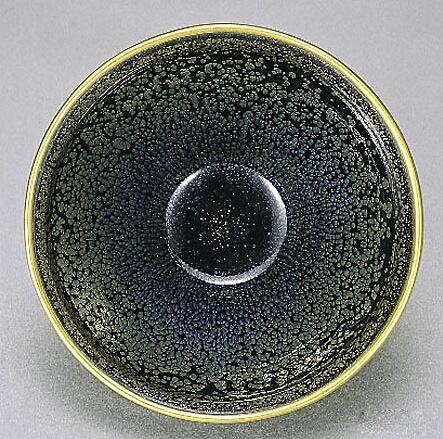 大阪市立东洋陶瓷美术馆藏
建阳窑：曜变盏
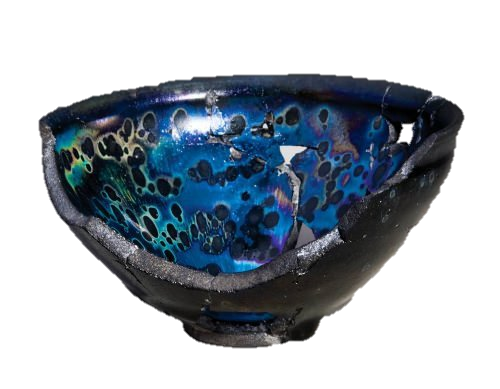 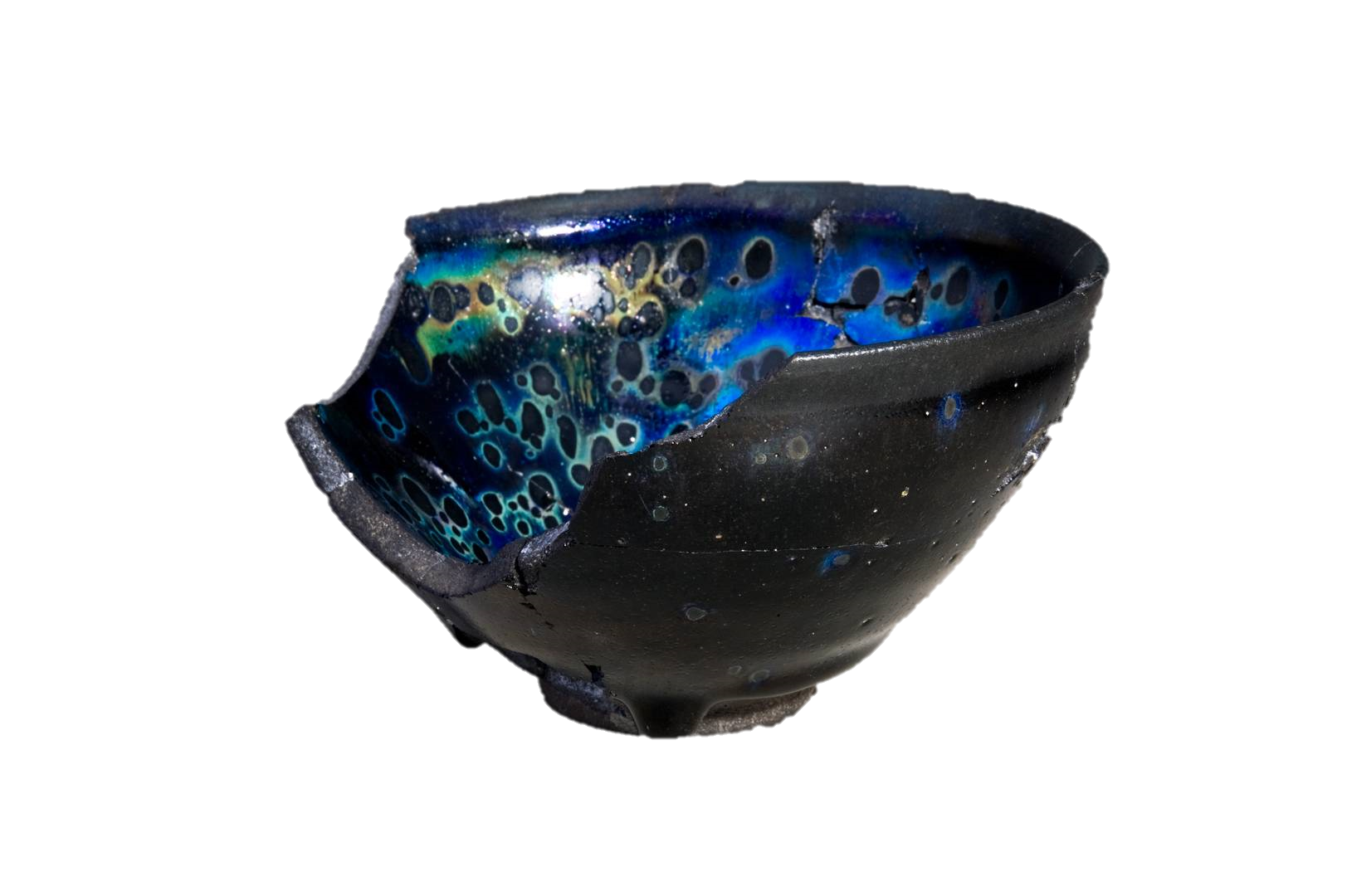 杭州古越会馆藏 
2009 年杭州天目山出土
[Speaker Notes: 《茶录》为宋人蔡襄作于皇祐年间（1049年—1053年）

《大观茶论》宋徽宗赵佶著于大观年间（1107年—1110年）]
北方“建盏”
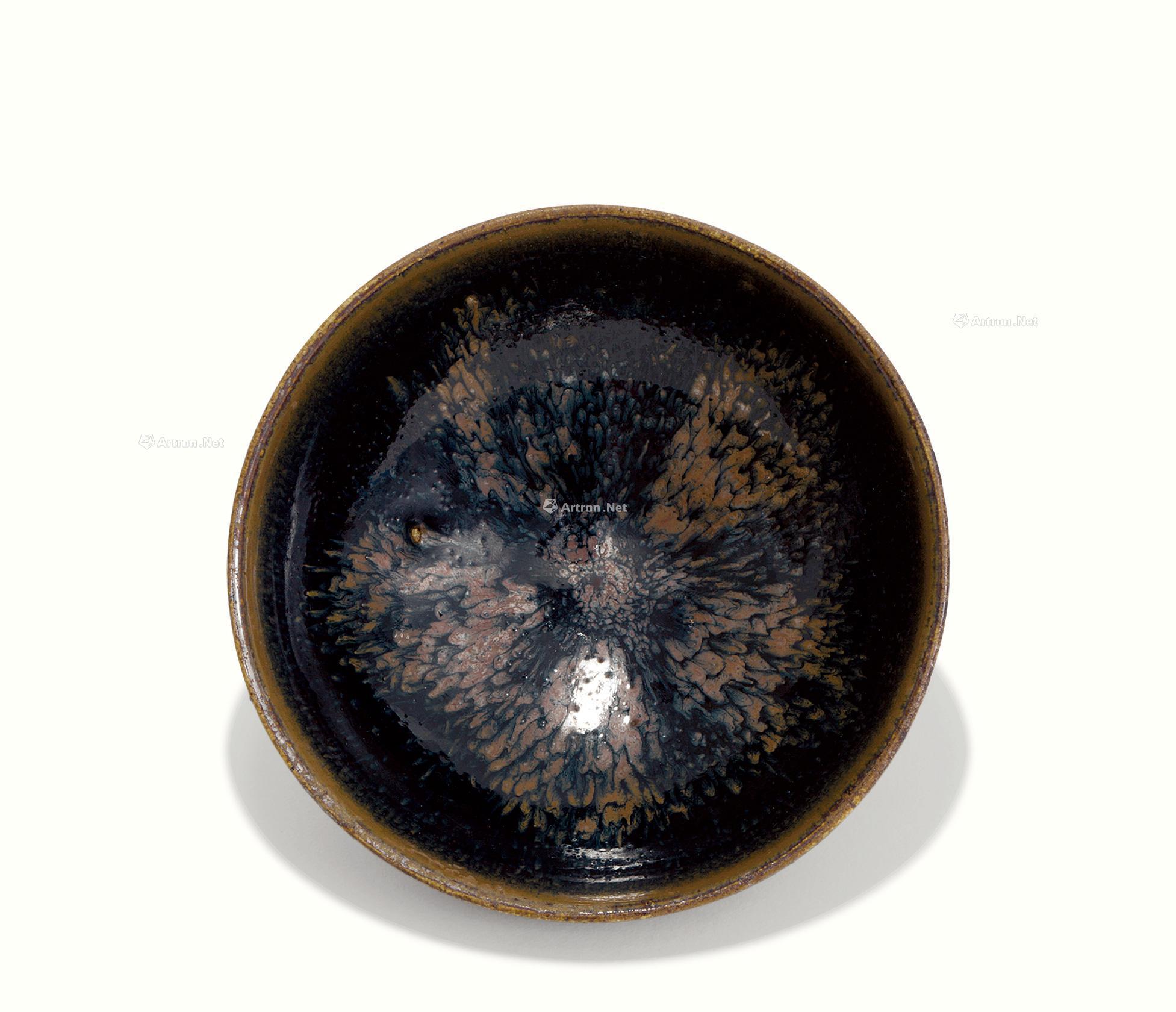 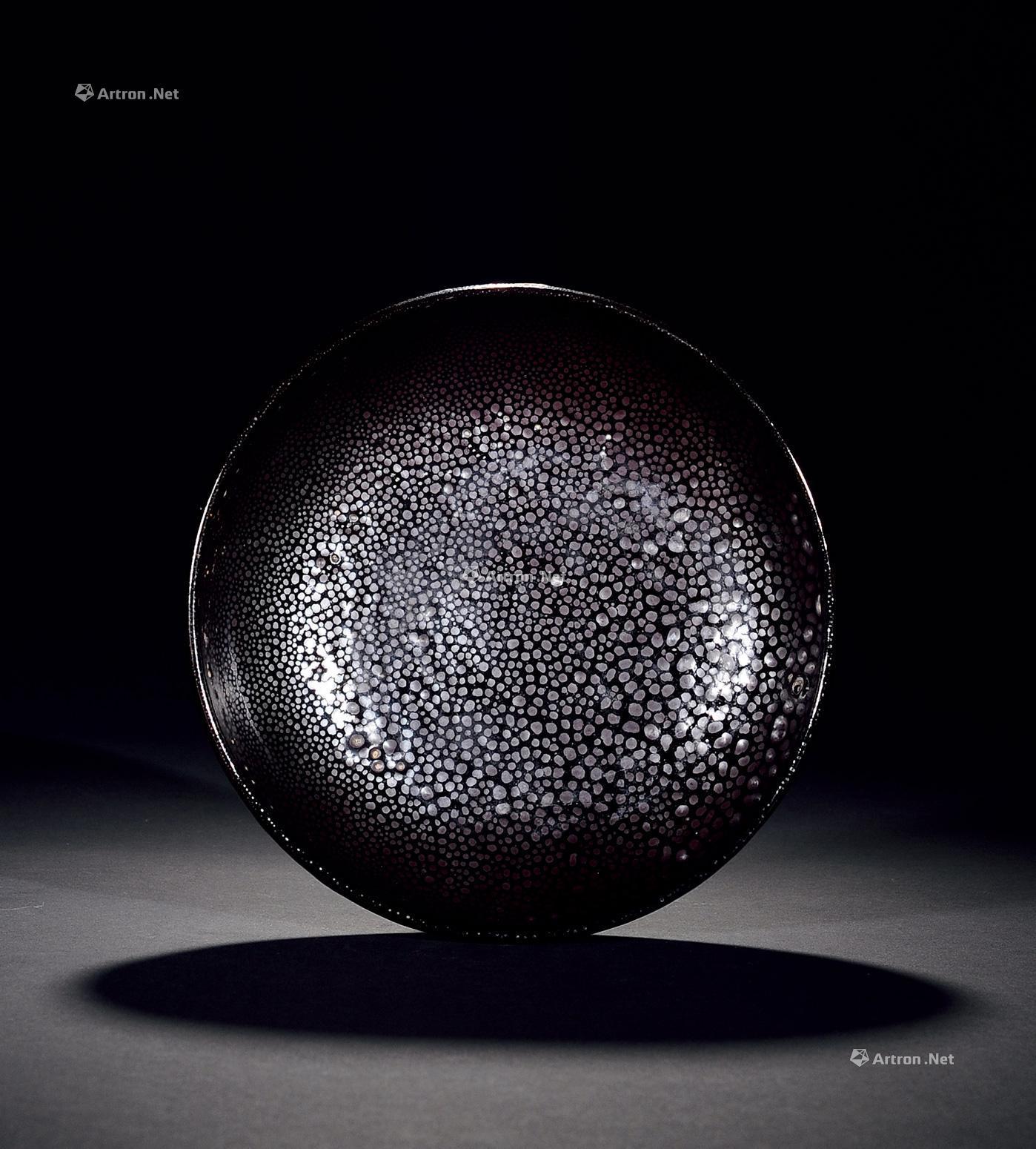 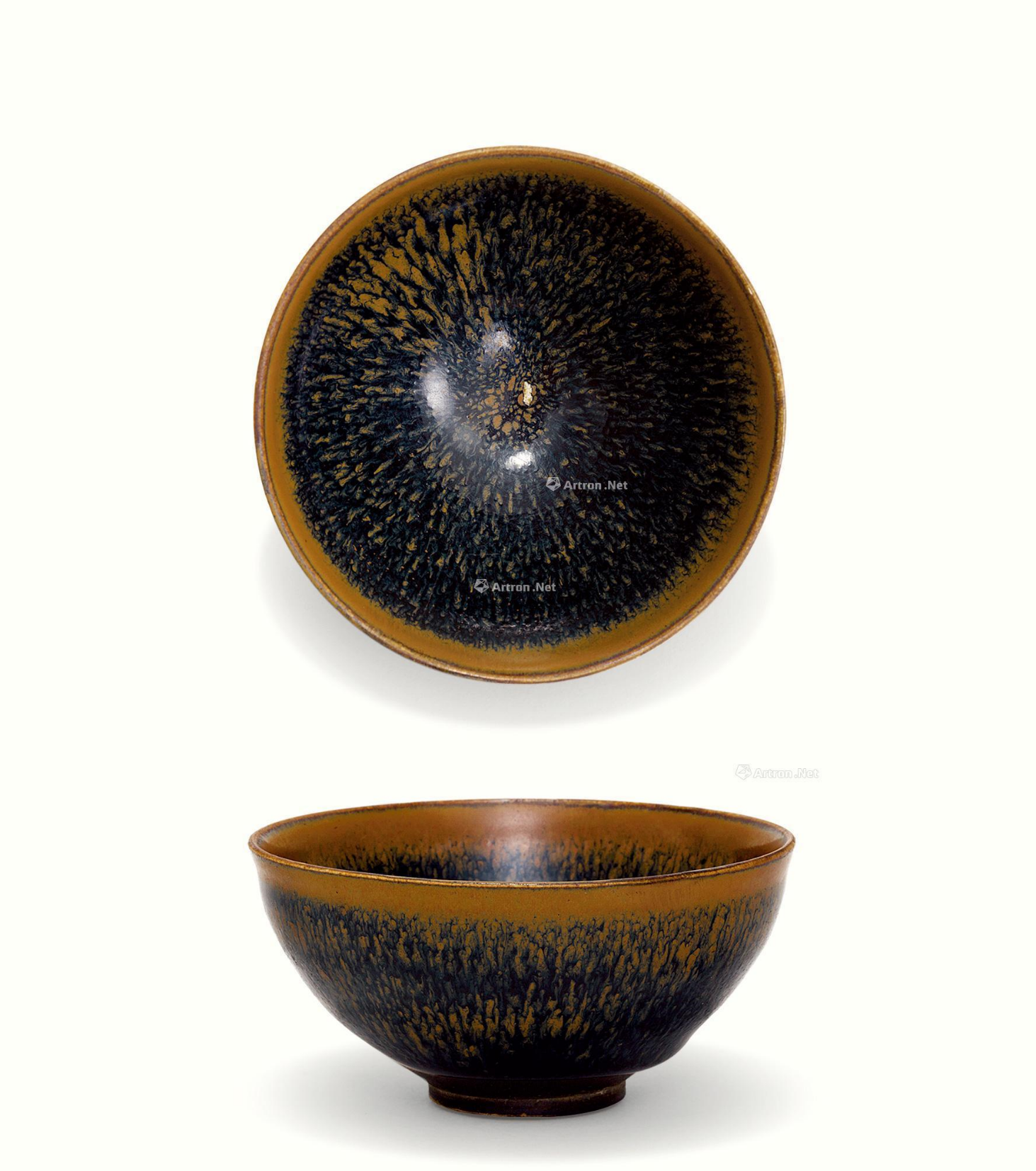 北方油滴盏
“狗舔碗”
北方兔毫盏
南方与北方黑瓷
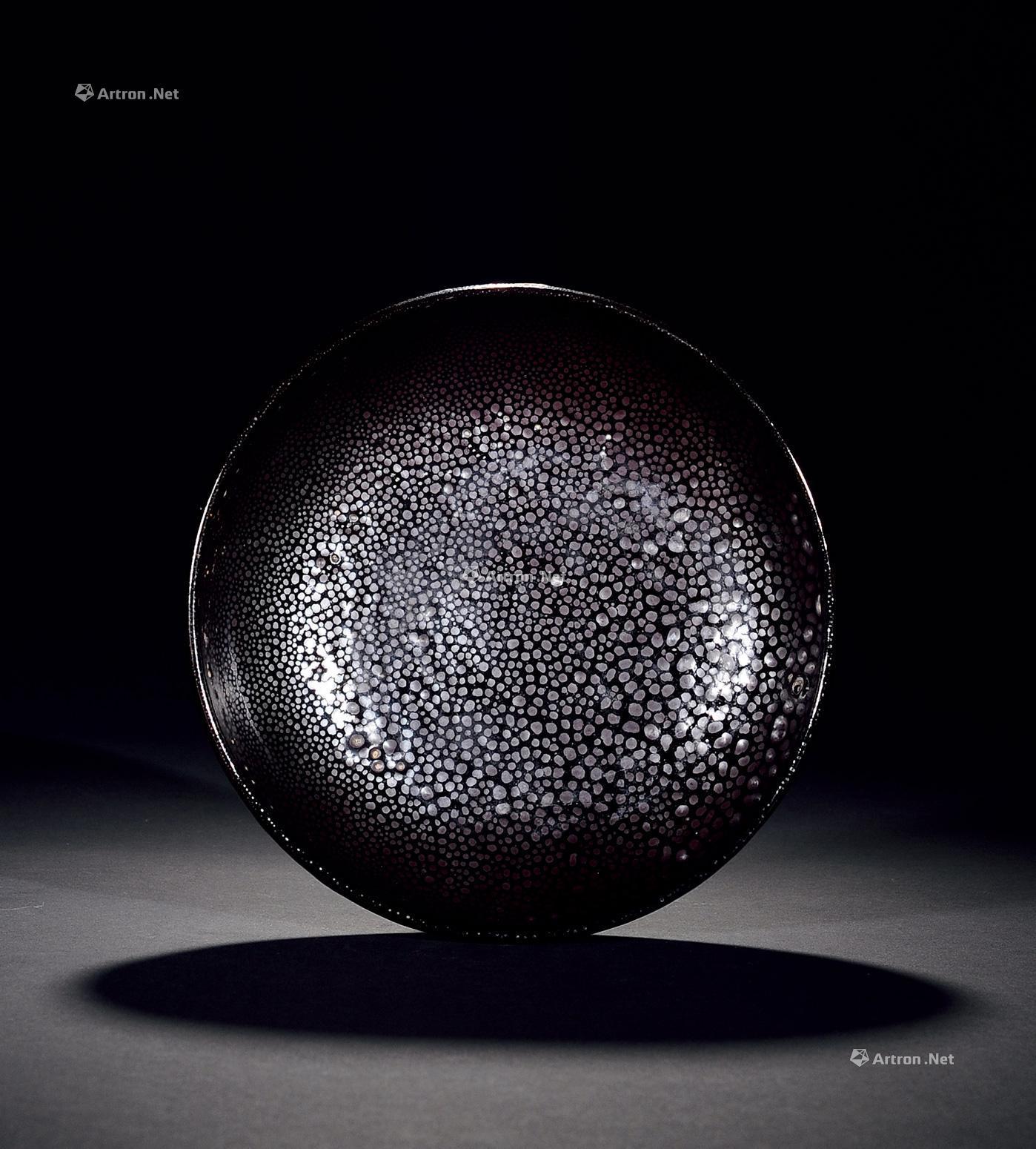 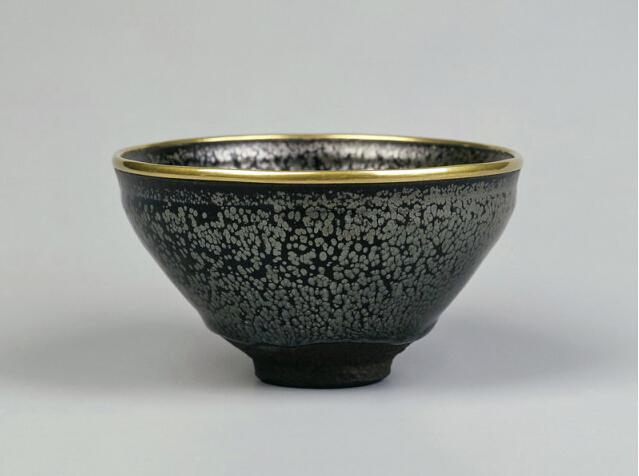 吉州窑
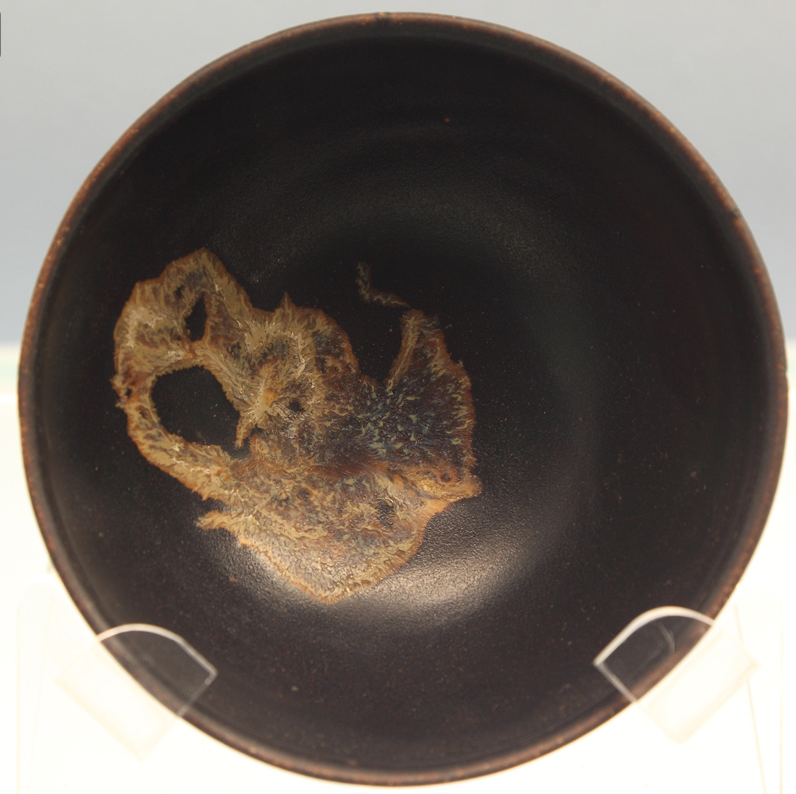 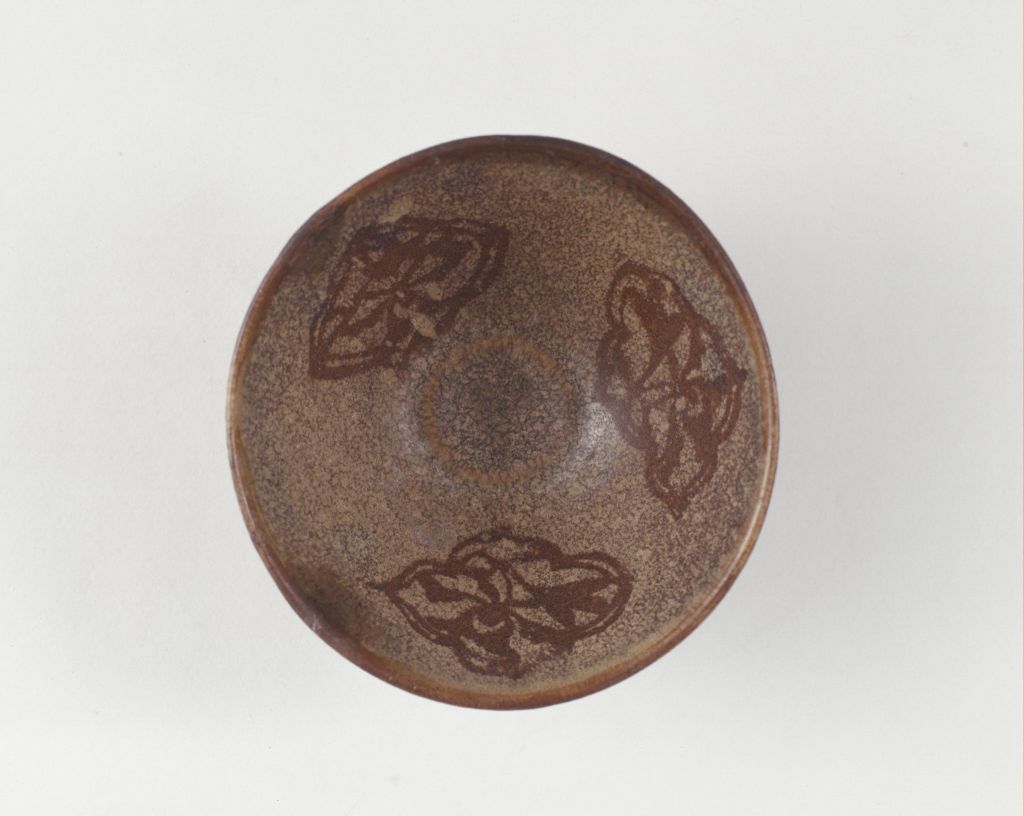 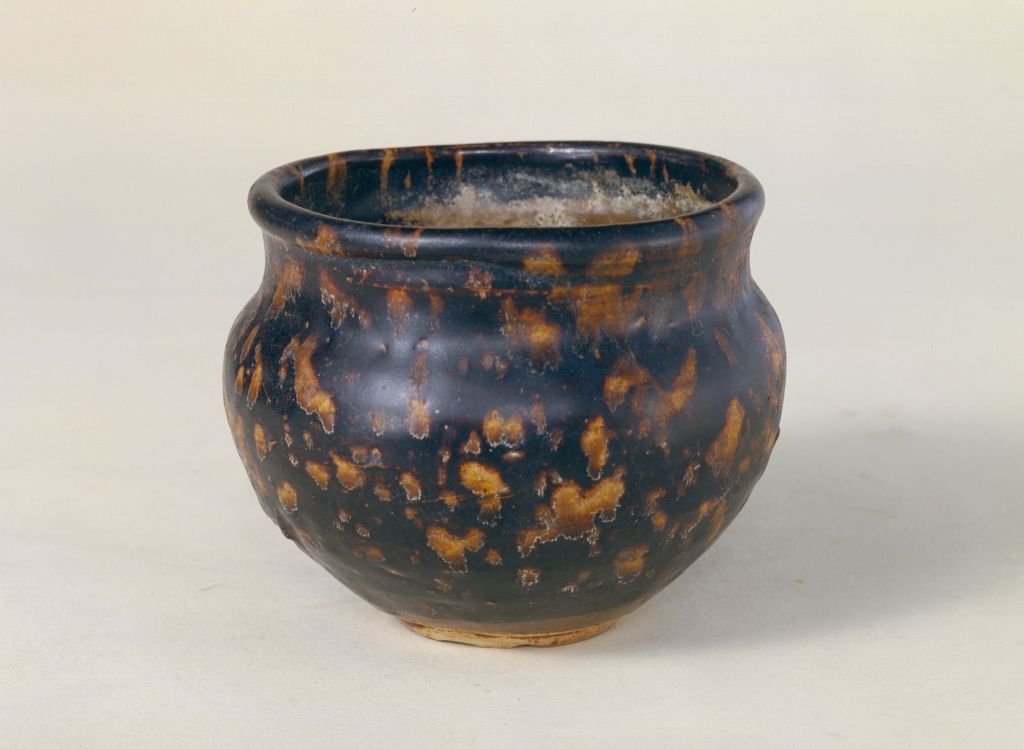 宋吉州窑玳瑁釉罐
宋吉州窑剪纸贴花小碗
宋吉州窑木叶碗
总结
陶器：新石器时代

唐代：南青北白

五大名窑：汝、官、哥、钧、定

八大民窑：磁州窑、耀州窑、钧窑、定窑、饶州窑，龙泉窑、建窑、吉州窑
谢谢
永宣青花
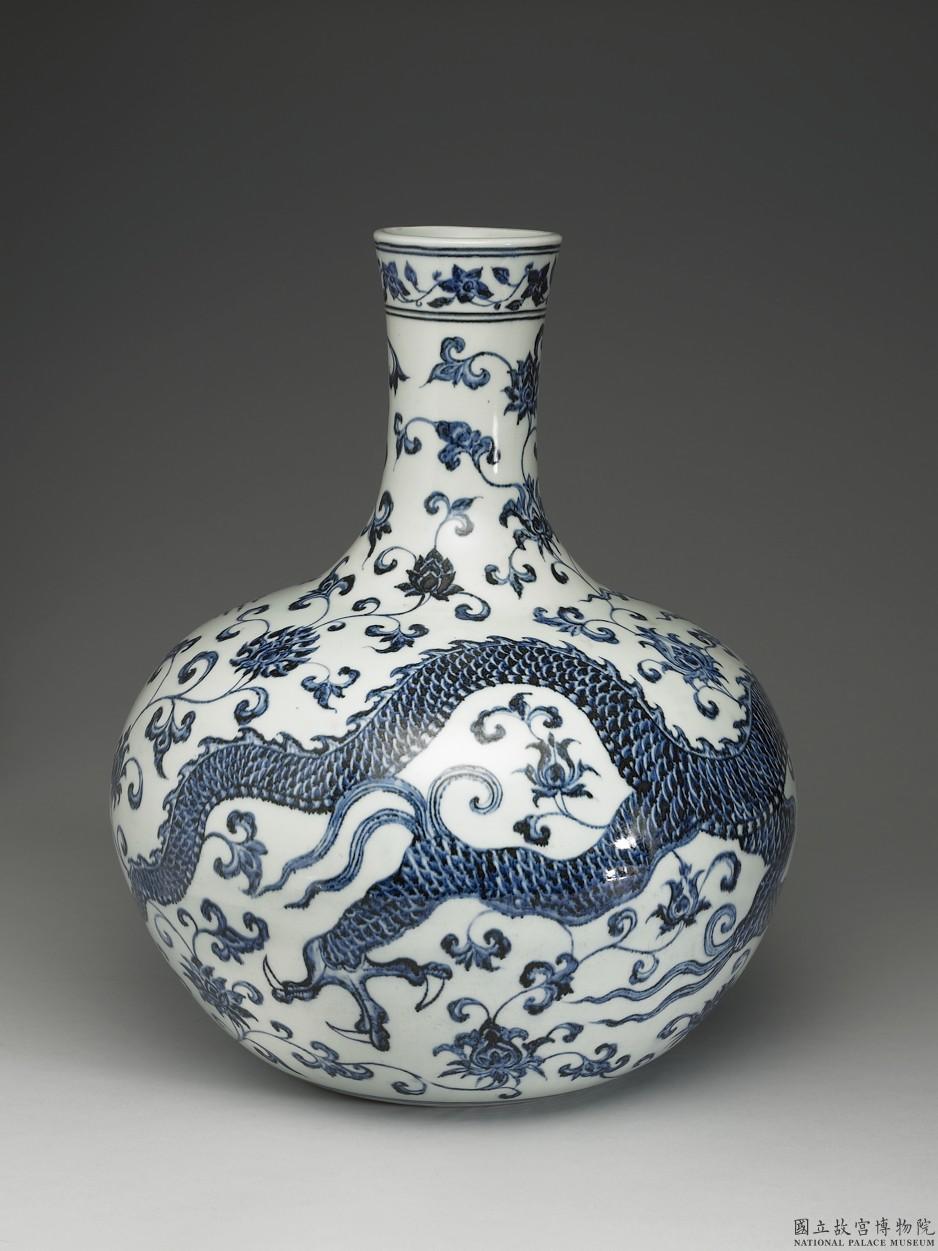 永乐 青花龙纹天球瓶
枢府瓷
曹昭《格古要论》：“元朝烧小足印花者，内有‘枢府’字者高。”